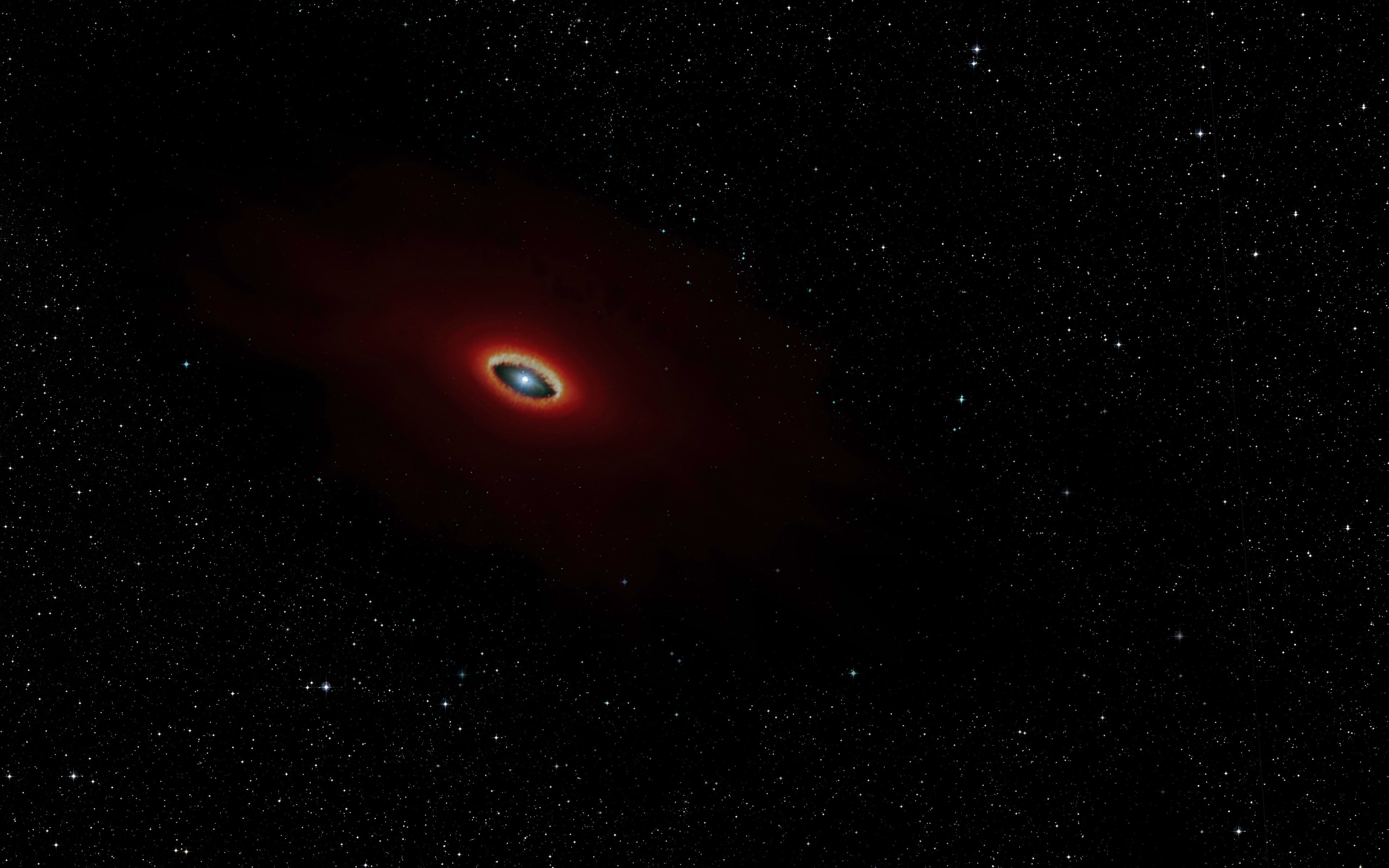 First B[e] stars survey with MATISSE
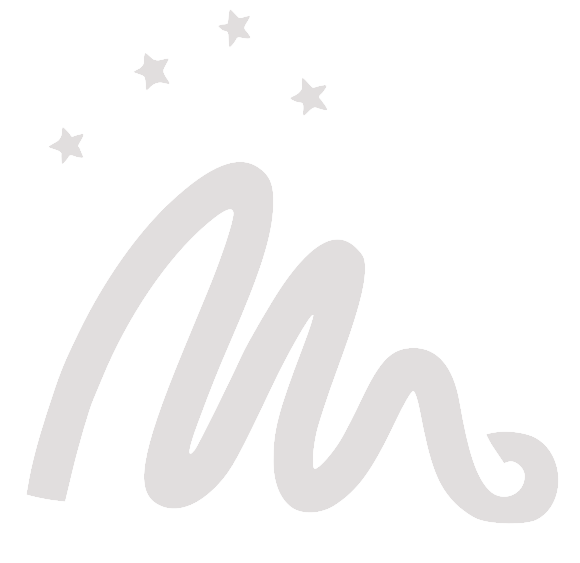 A small update on the programmes…
… an overview of the dataset …
… some questions on data reduction and data analysis for surveys…

…but no results
A. Meilland, A. Domiciano de Souza, F. Millour, G. Niccolini, Ph Stee, D. Demars… 
and whoever’s motivated to join us!
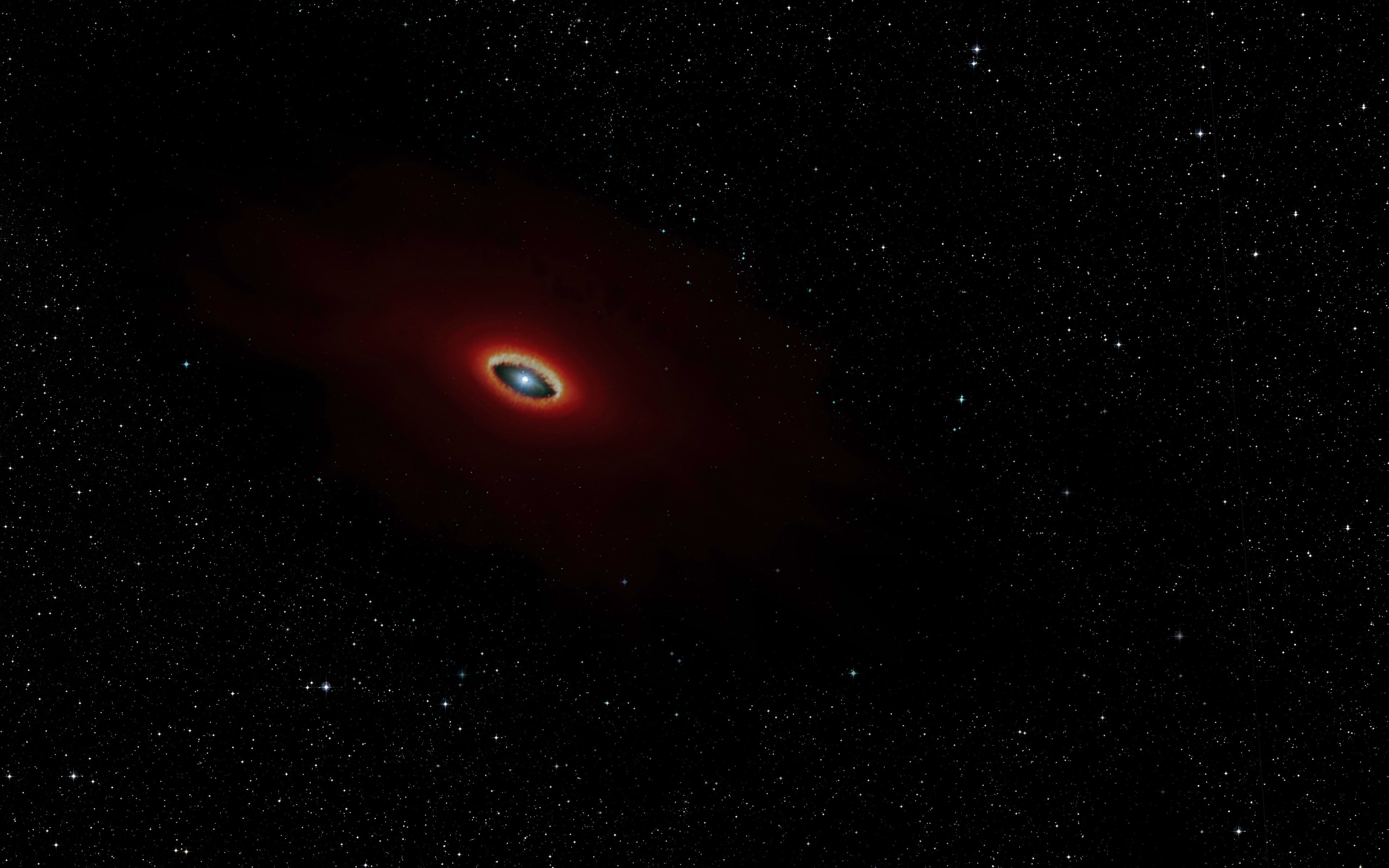 What are B[e] stars?
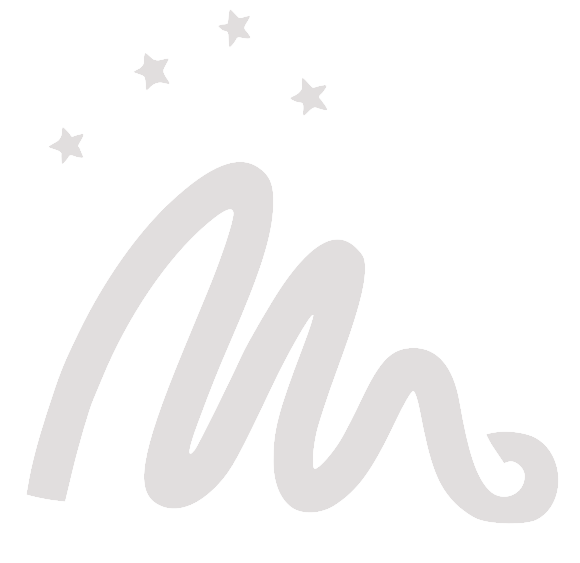 Hot stars with 3 spectral features :
Emission lines (H, He, FeII…)
Forbidden lines : [FeII], [OI]
Strong IR excess
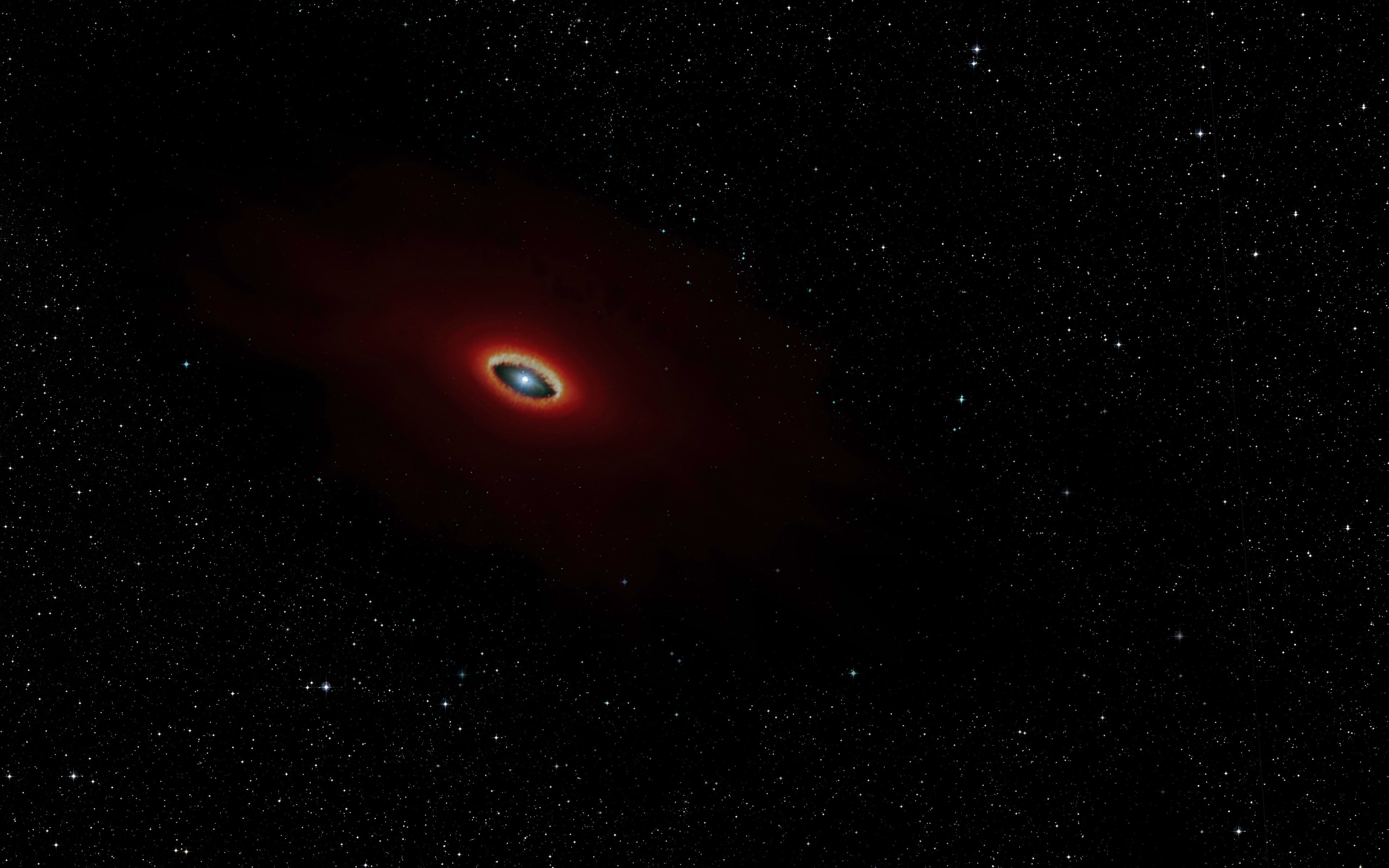 What are B[e] stars?
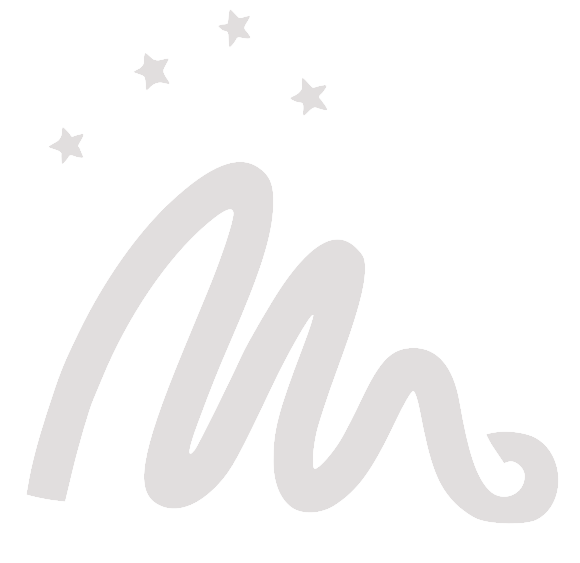 Hot stars with 3 spectral features :
Emission lines (H, He, FeII…)
Forbidden lines : [FeII], [OI]
Strong IR excess
Strongly anisotropic circumstellar environment 
Dense and hot zone for Hydrogen emission lines
Highly diluted and strongly illuminated zone for forbidden lines
Dense and cool zone to produce dust (not that easy around hot stars)
Mechanism(s) of mass-loss? 
Break of its spherical symmetry?  
Dust formation?
Radiative wind
Rotation
Binarity
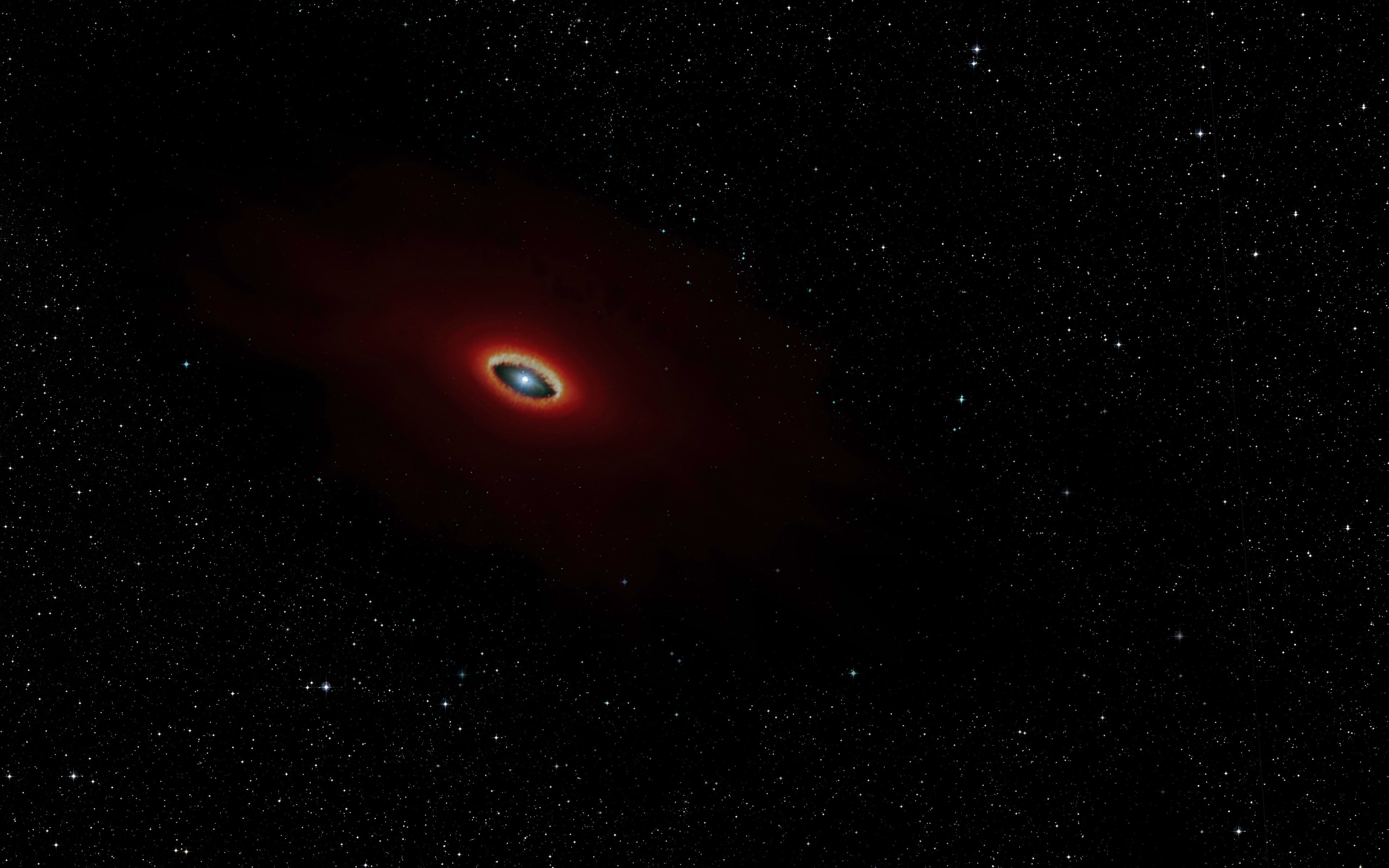 What are B[e] stars?
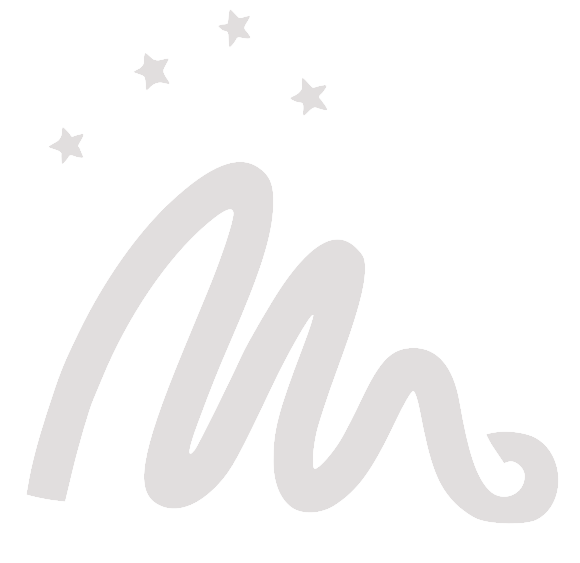 Hot stars with 3 spectral features :
Emission lines (H, He, FeII…)
Forbidden lines : [FeII], [OI]
Strong IR excess
Found for stars at various evolutionary status :
Herbig stars : HAeB[e]
Supergiants : sgB[e]
Compact planetary nebula : cPNB[e]
Symbiotic stars : symB[e]
Unclassified : unclB[e]
Better talking about
the B[e] phenomenon
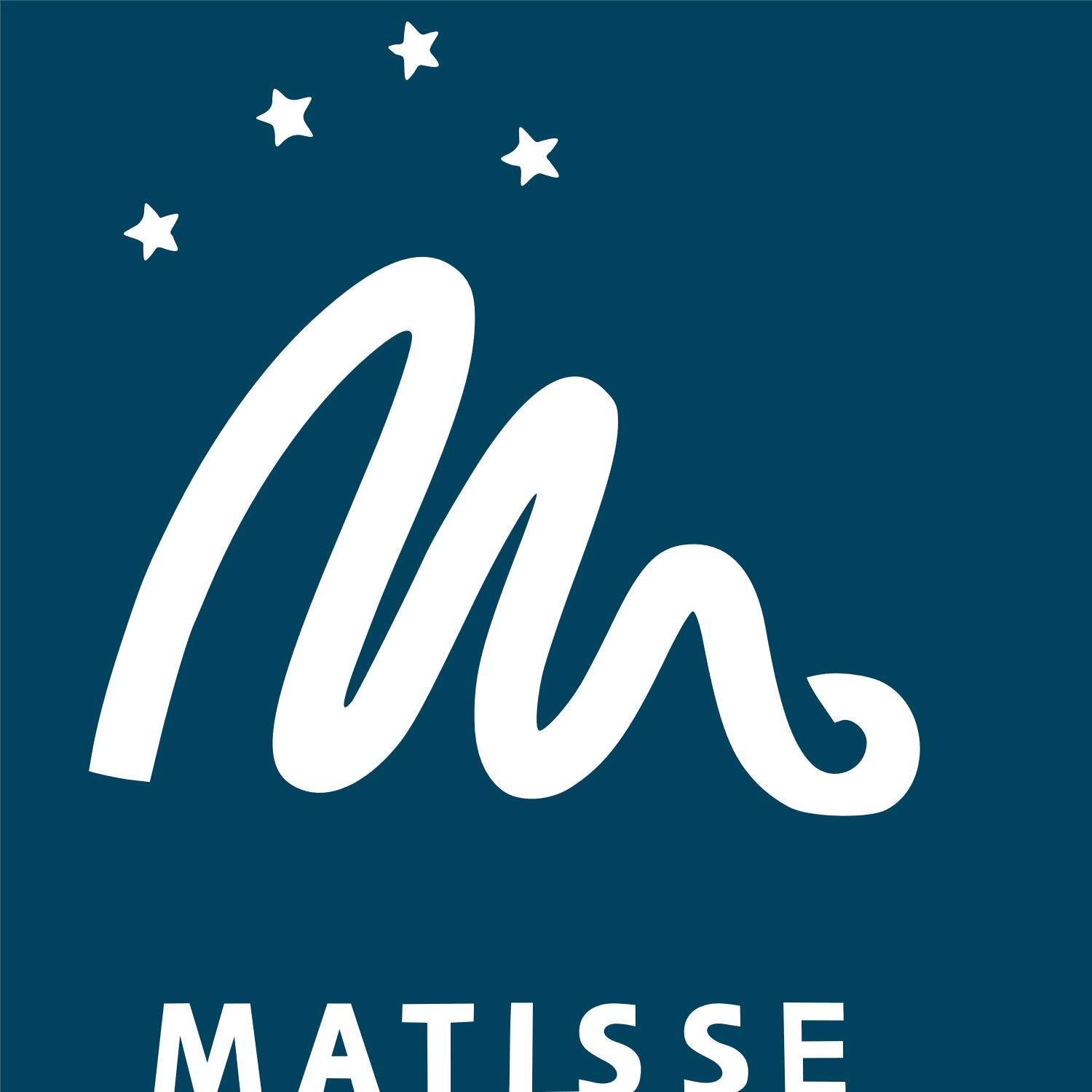 Go beyond AMBER & MIDI results…
Back in the last B[e] conference in Prague in 2017
14 Stars observed in total
8 Stars with VLTI/MIDI
10 Stars VLTI/AMBER
Constraints on :
the dusty disk geometry and physical properties
The gas geometry and kinematics
But
AMBER only sensitive to :
Dust inner rim 
Hot gas
MIDI limitations mainly due to the 2 Tels mode:
Time-expensive to get good uv coverage
No closure phase
Review on B[e] interferometric observation (Meilland 2017)
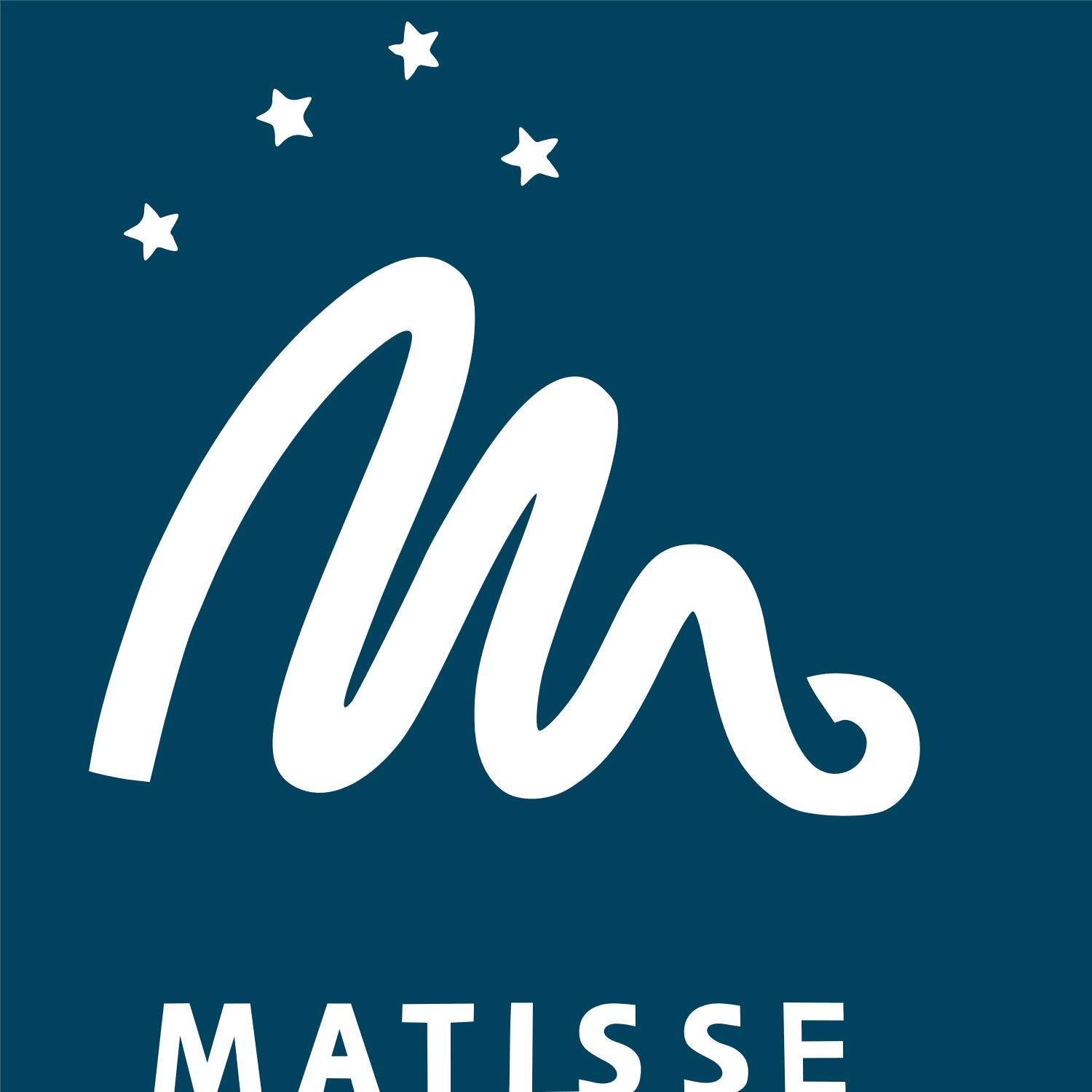 Go beyond AMBER & MIDI results…
More recently a few papers with PIONIER 
mainly on unclassified B[e] as part Herbig surveys

PIONIER survey on Herbig disk:

Lazareff+ 2017 : Geometric-models
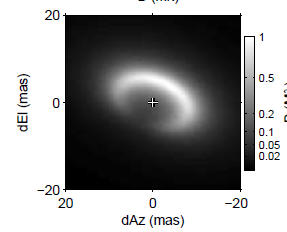 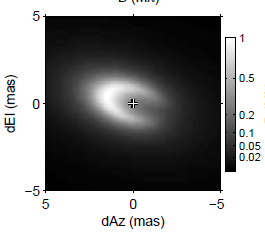 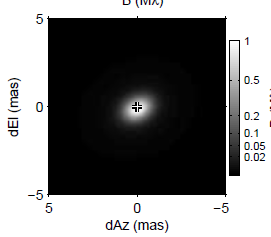 FS CMa
HD50138
HD85567
Kluska+ 2020 : Image reconstruction
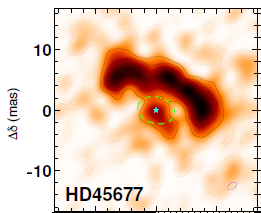 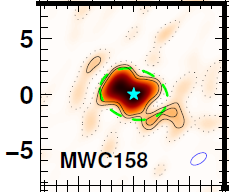 FS CMa
HD50138
Review on B[e] interferometric observation (Meilland 2017)
Only sensitive to hot dust (inner rim) and gas
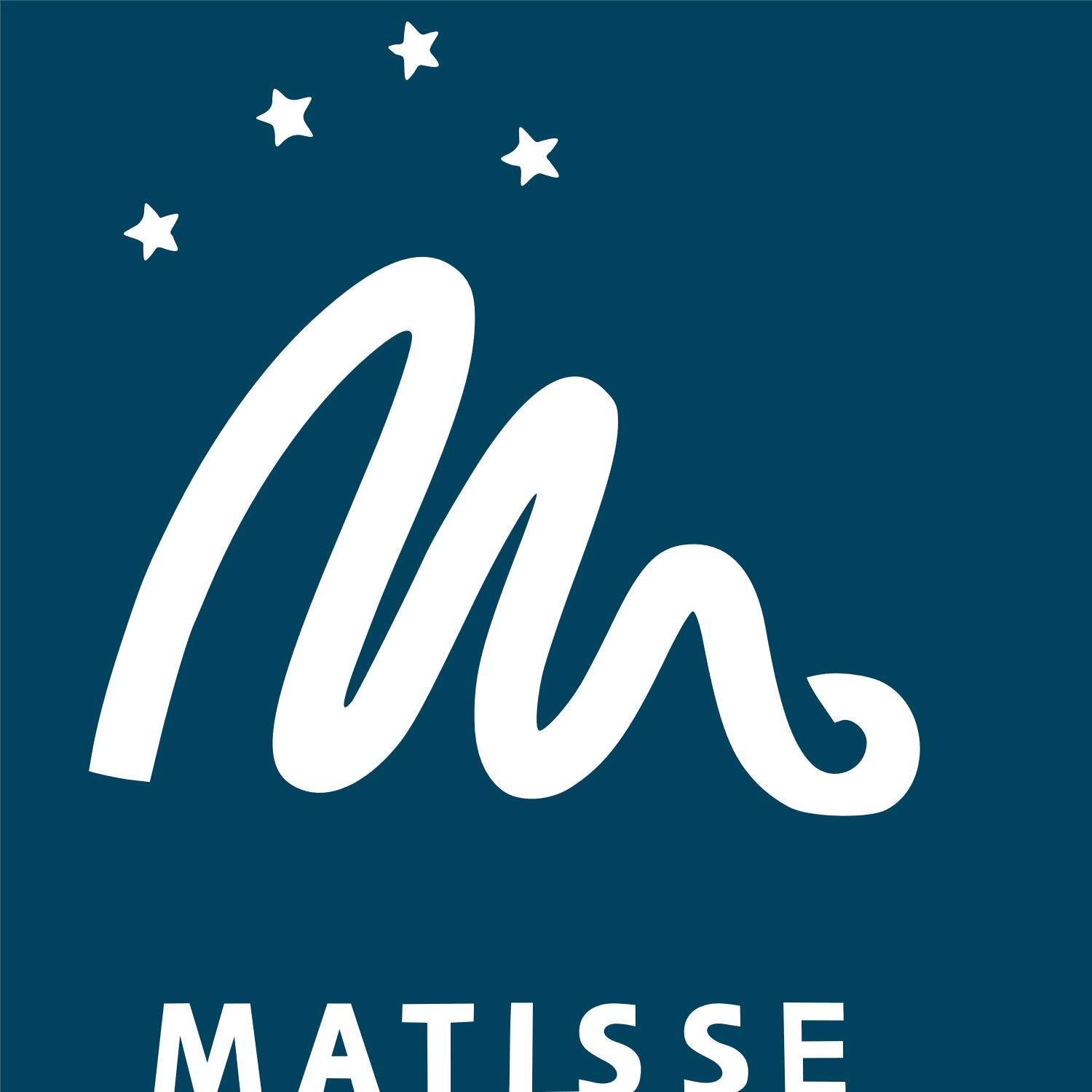 Go beyond MIDI results…
The A[e] supergiant l Pup seen by MIDI
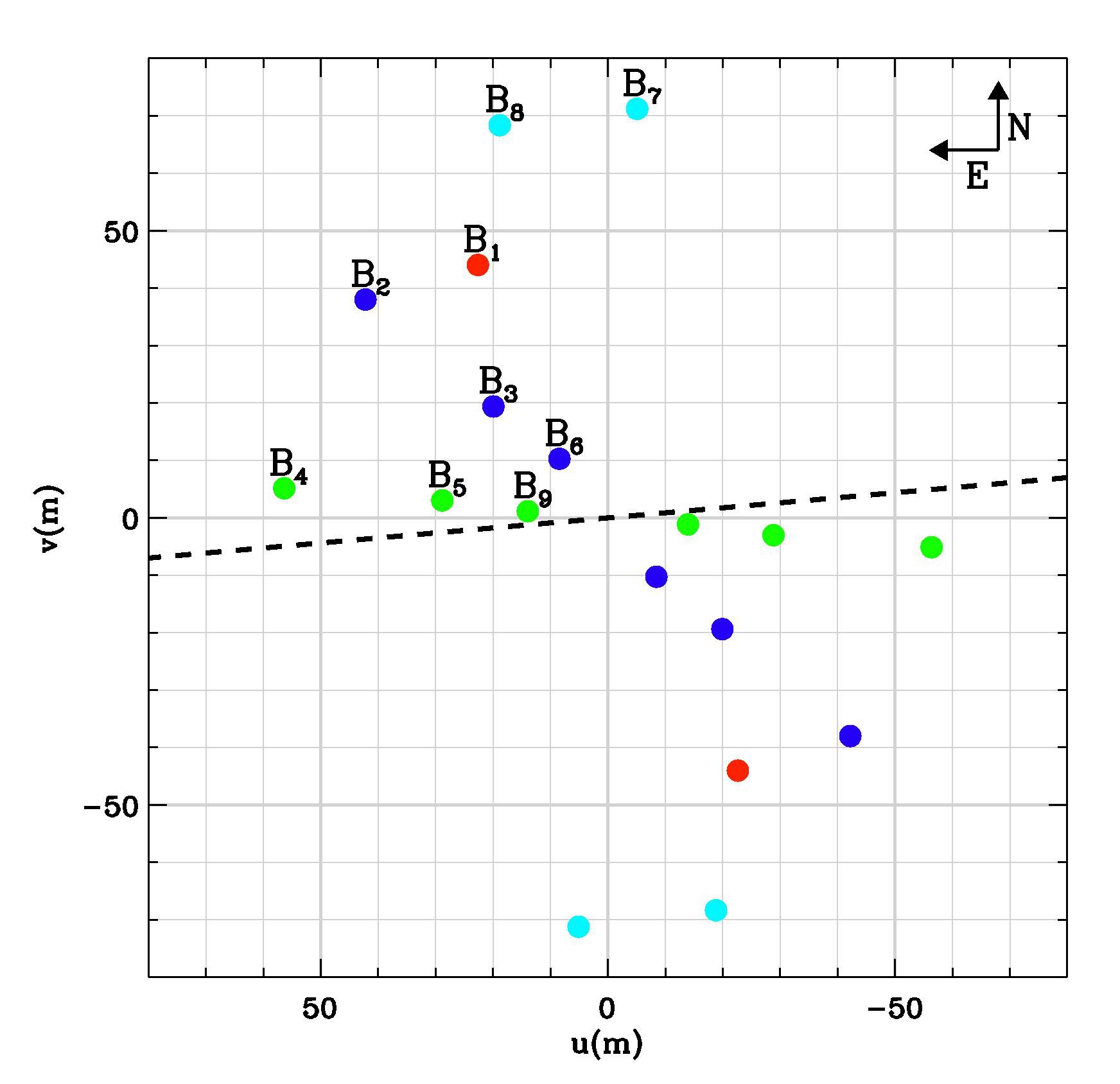 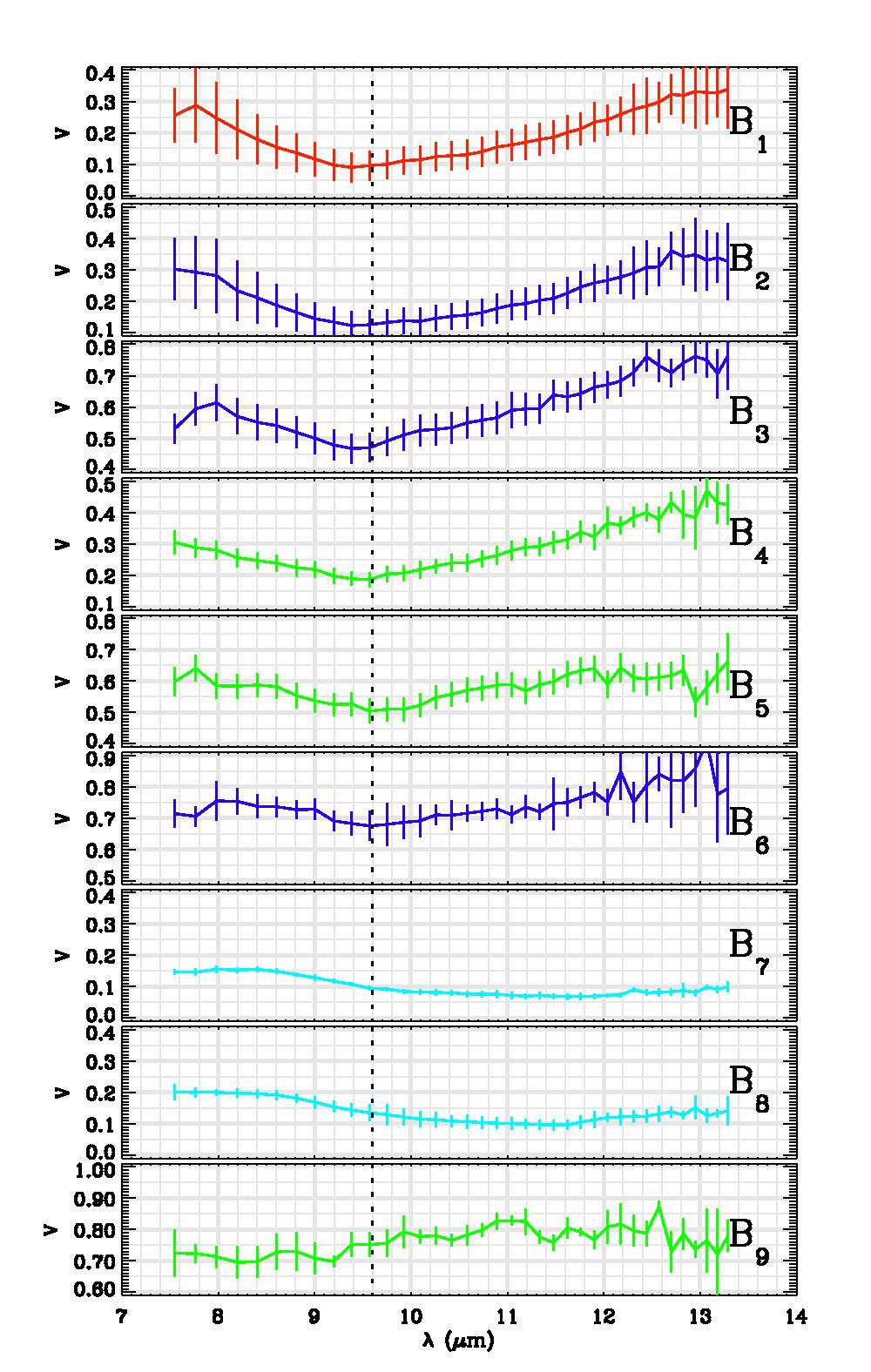 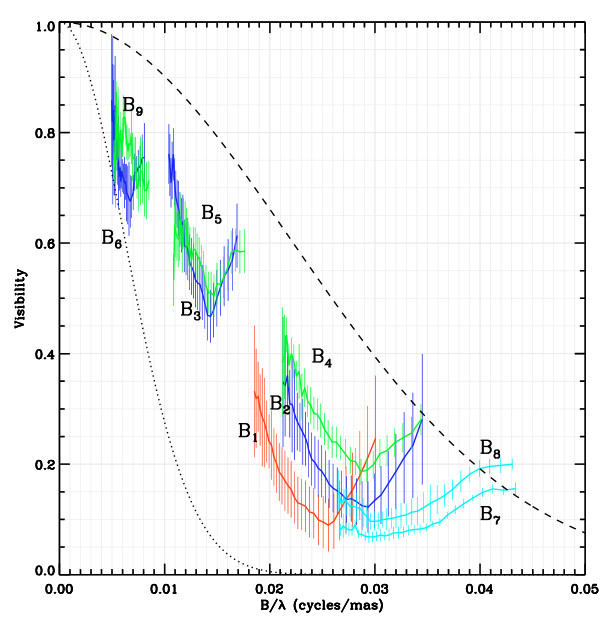 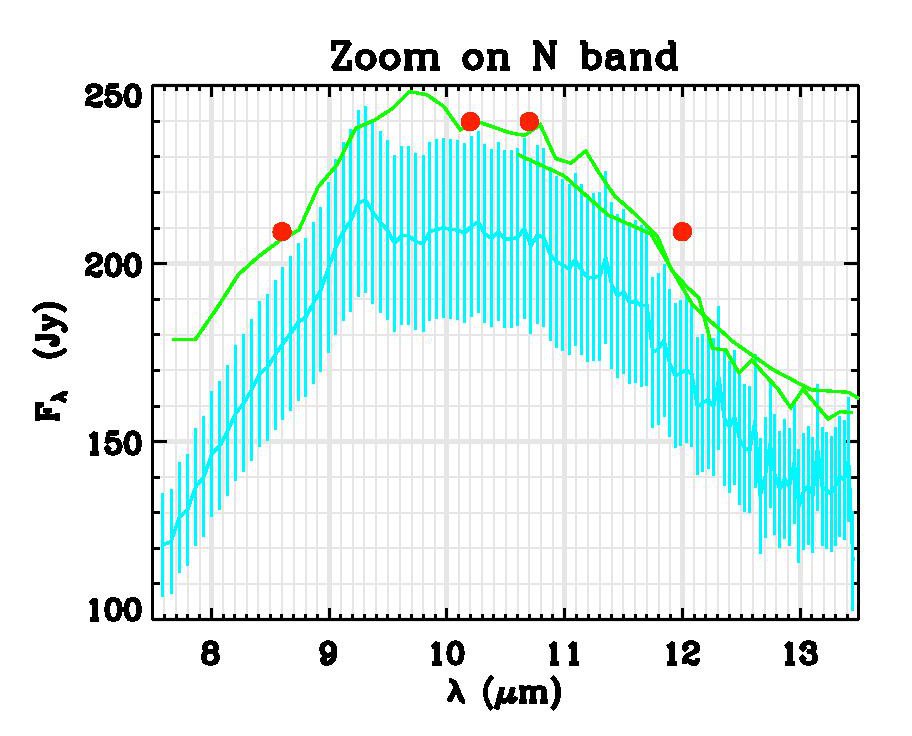 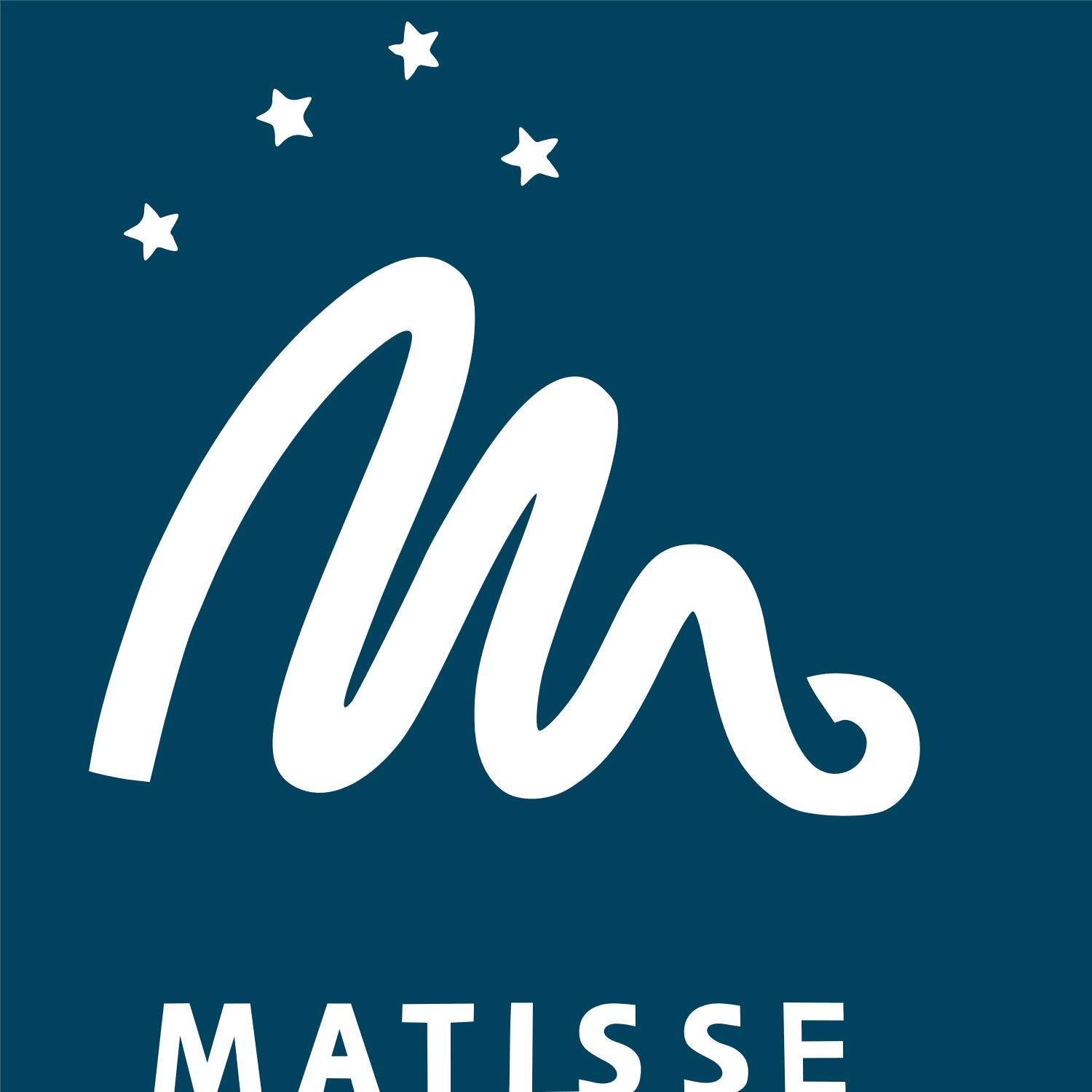 Go beyond MIDI results…
The A[e] supergiant l Pup seen by MIDI
``Simple’’ wavelength-dependent geometric models
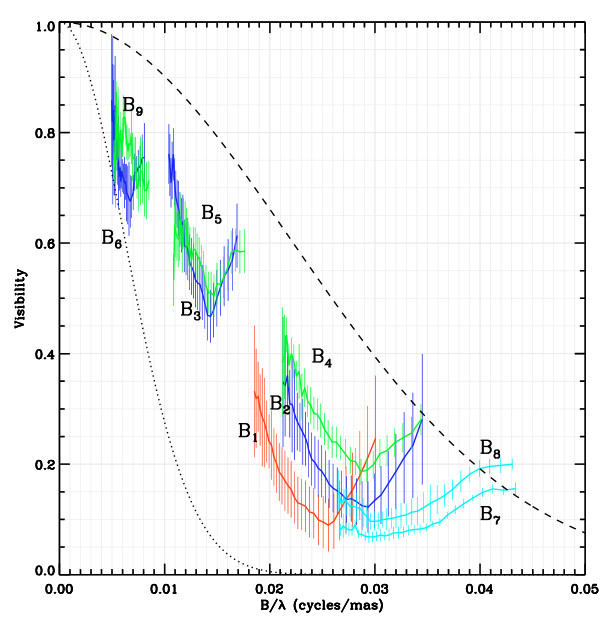 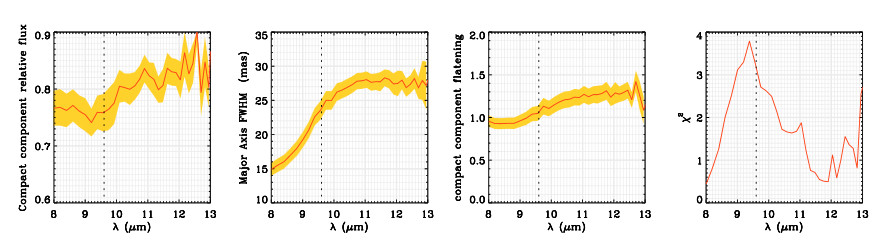 What can be determined:
Extension => 15 to 25 mas
Orientation => Ʇ to the Polarization
Flatenning => lower limit on i=> 40°
Λ-dependent
Elliptical Gaussian
But no Physics !
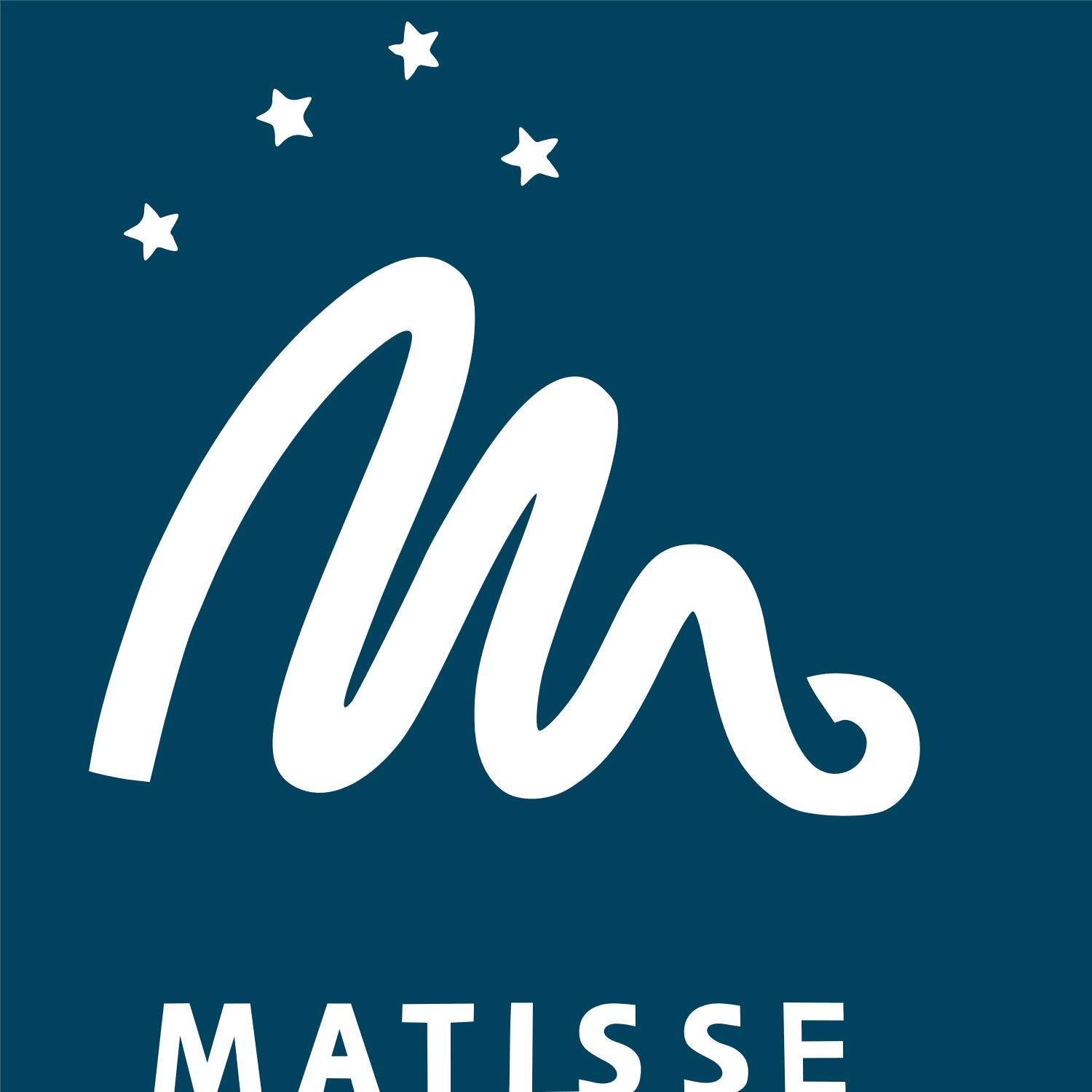 Go beyond MIDI results…
l Pup : Radiative transfer modeling of MIDI data with MC3D (Wolf 2003)
Keplerian disk
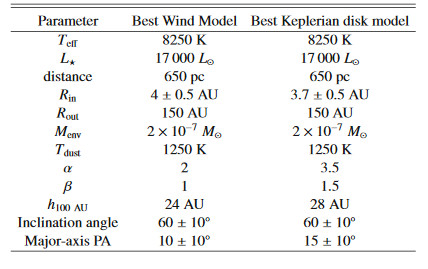 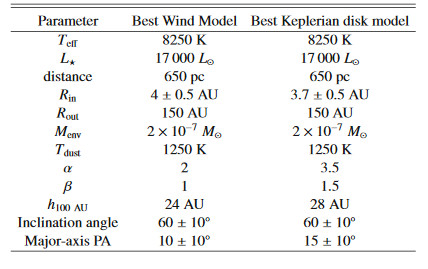 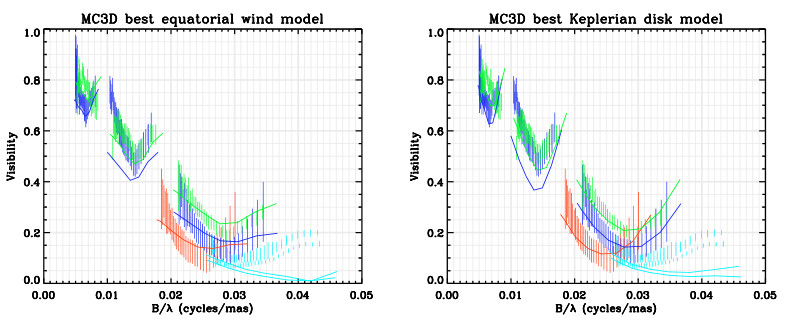 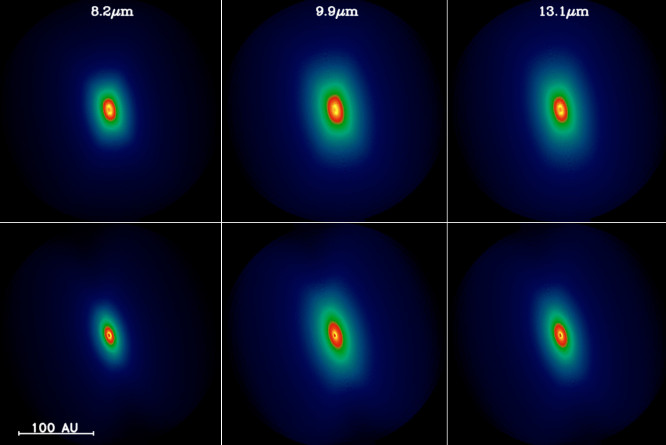 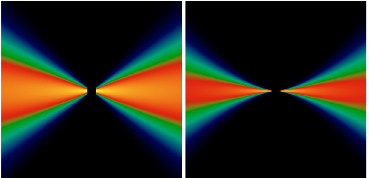 Equatorial wind
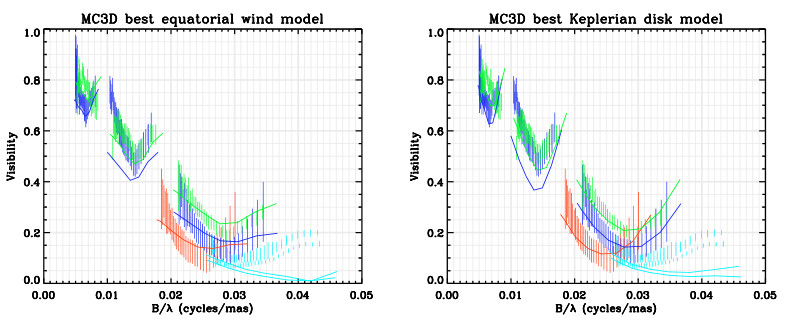 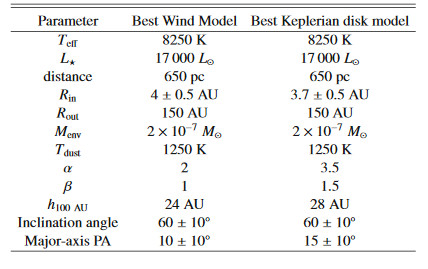 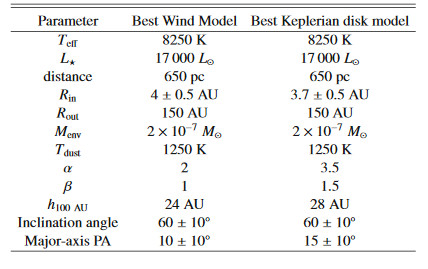 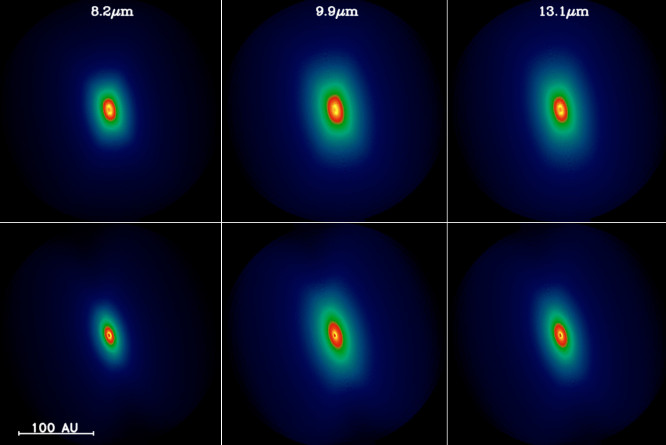 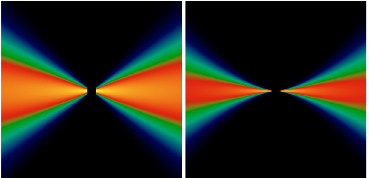 From Meilland+ 2010
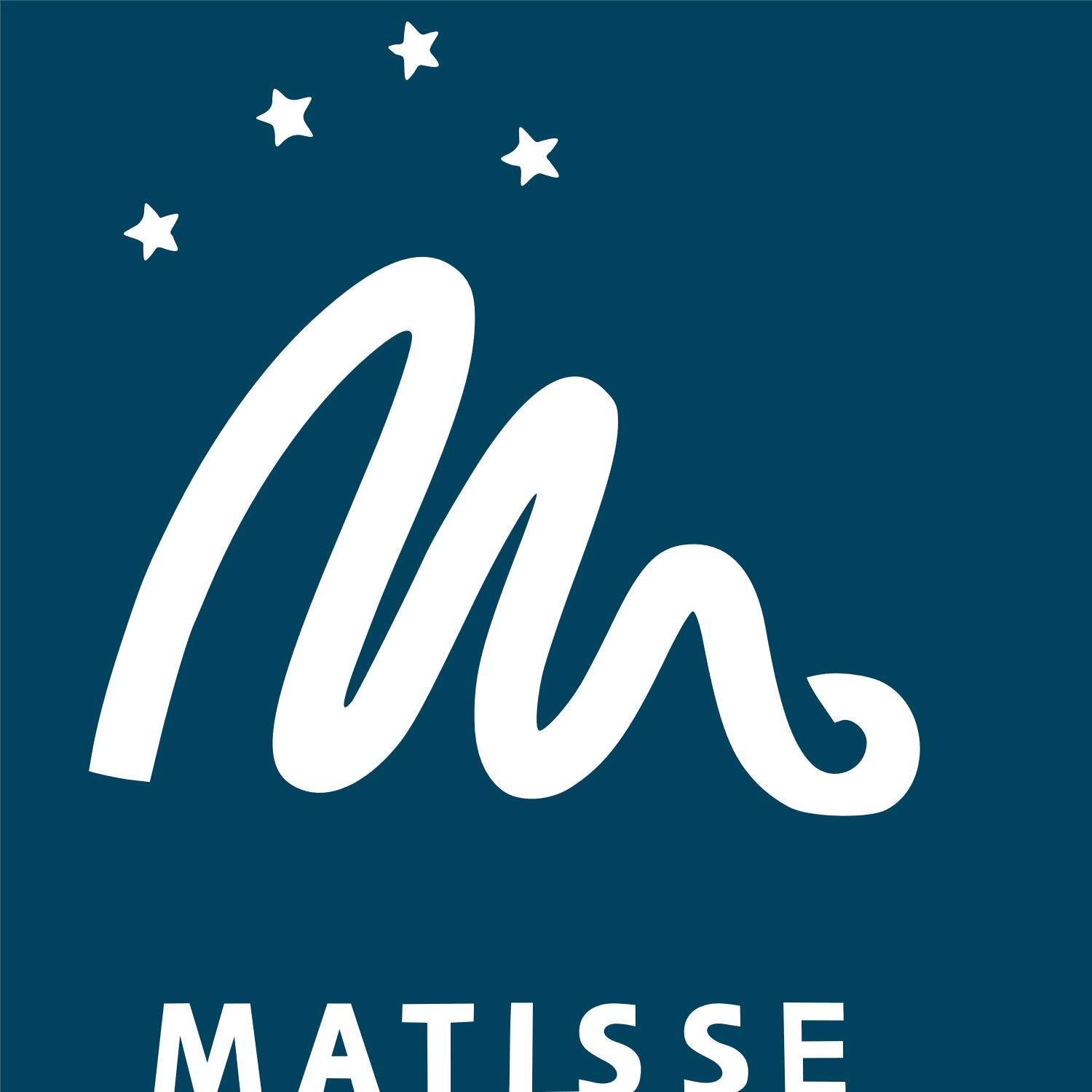 Go beyond MIDI results…
l Pup : Radiative transfer modeling of MIDI data with MC3D (dust) + SIMECA (gas)
Keplerian disk
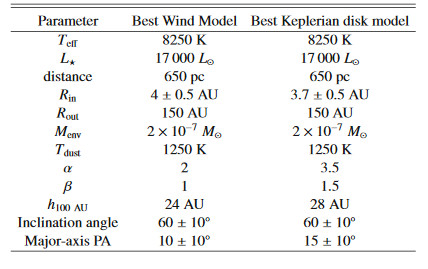 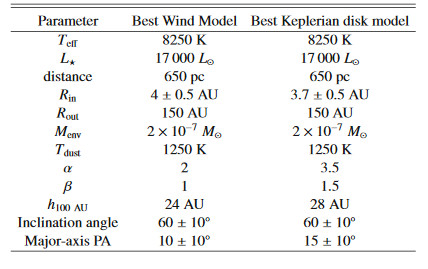 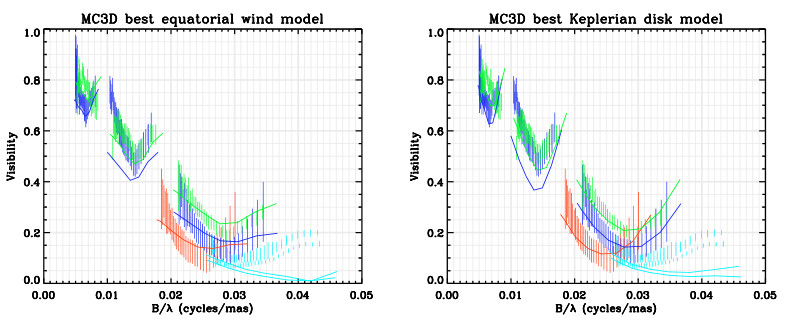 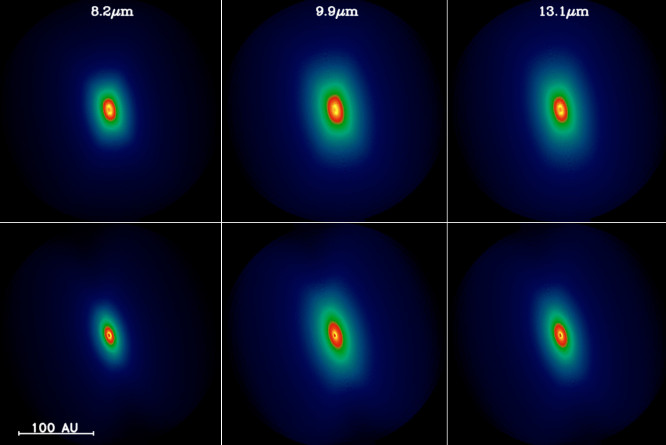 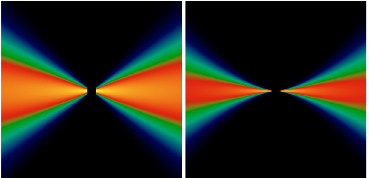 We Added
4 10-7 Mo
Of  gas
Equatorial wind
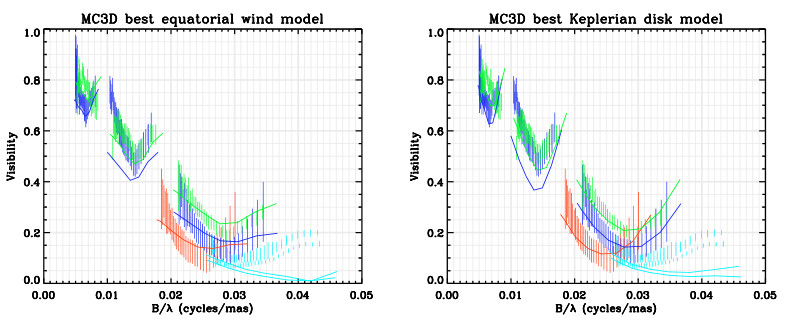 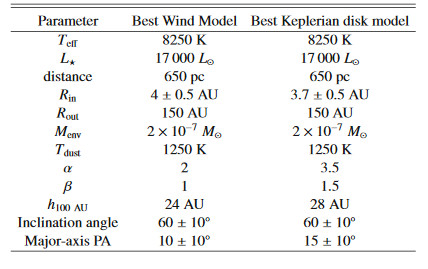 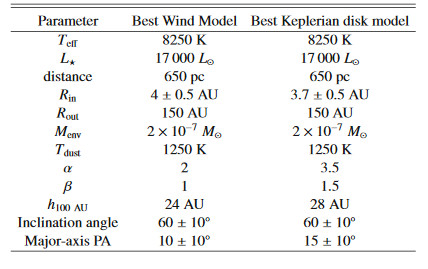 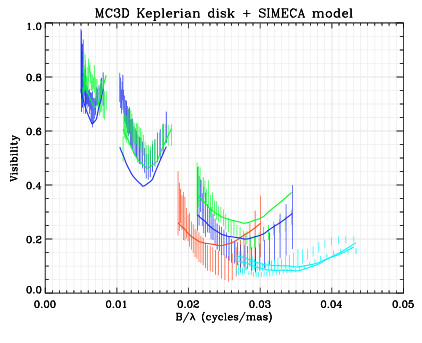 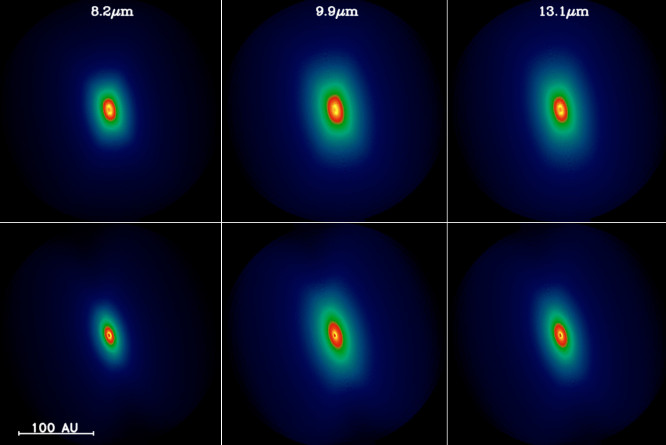 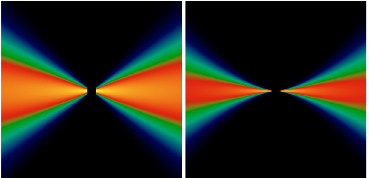 From Meilland+ 2010
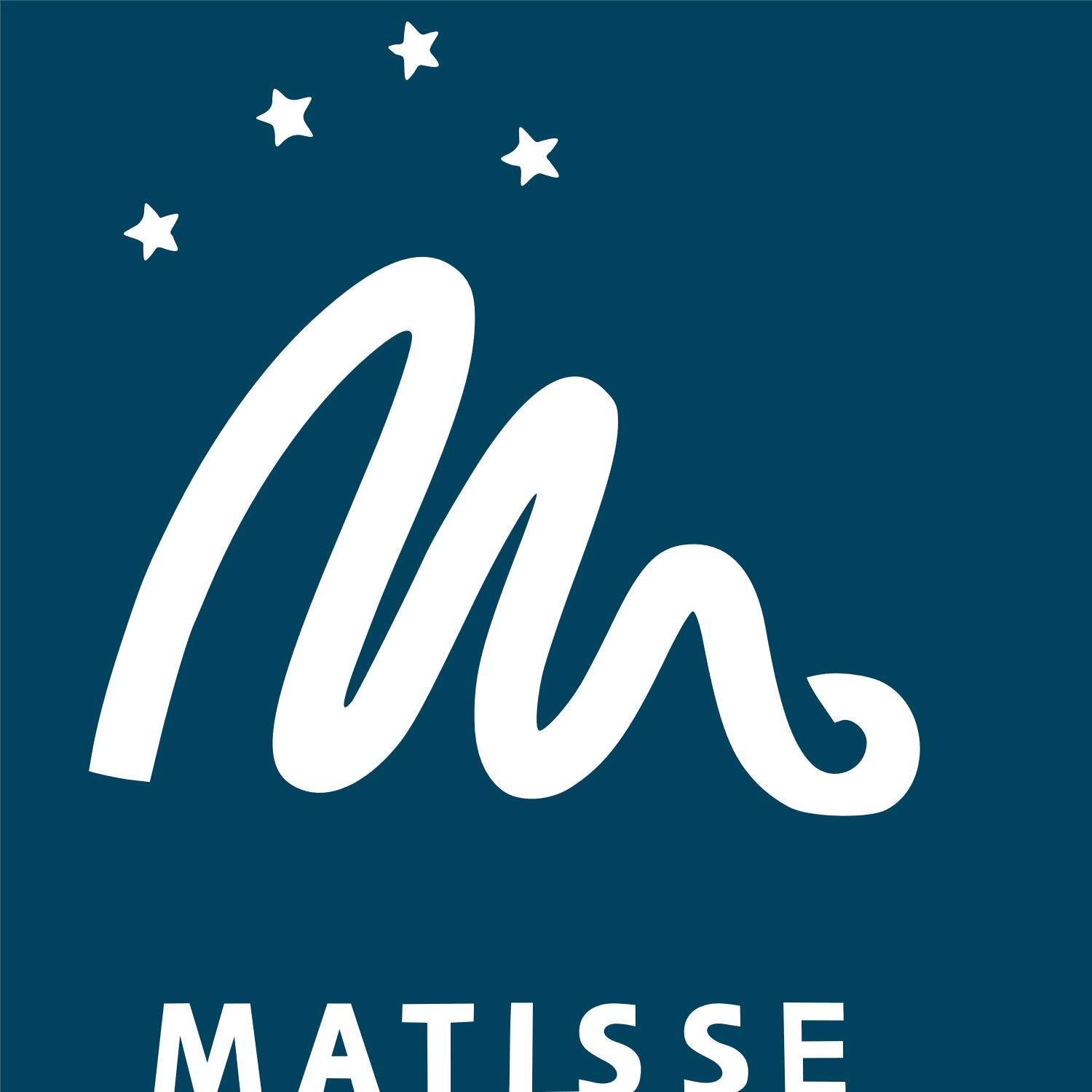 Of Gas and Dust around B[e]
N Band emission is not fully dominated by dust emission
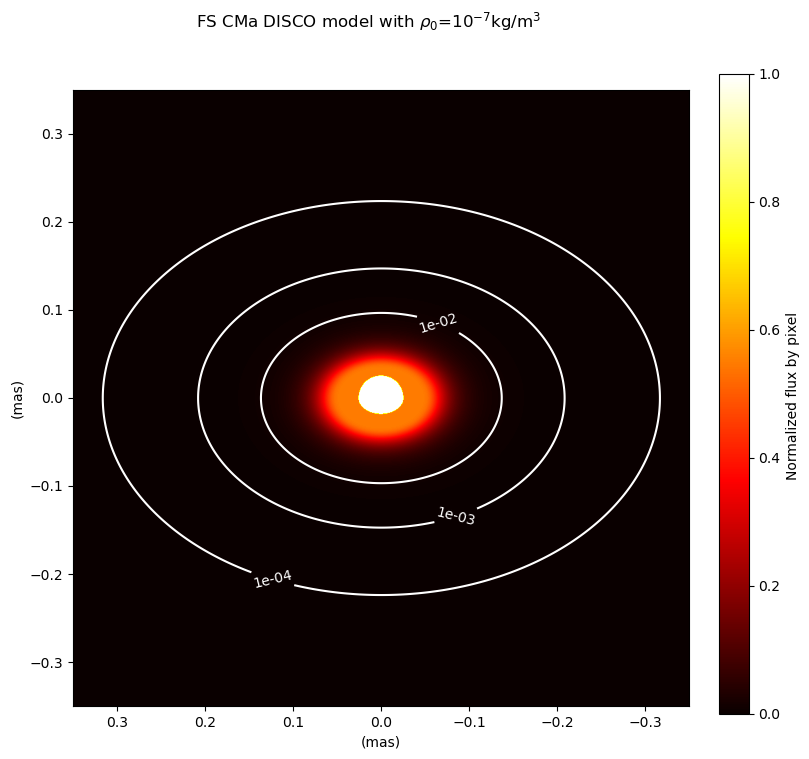 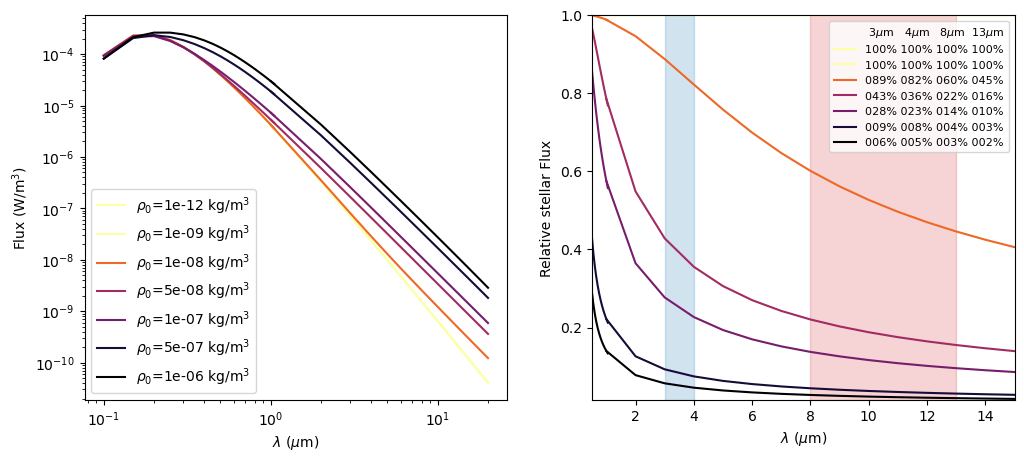 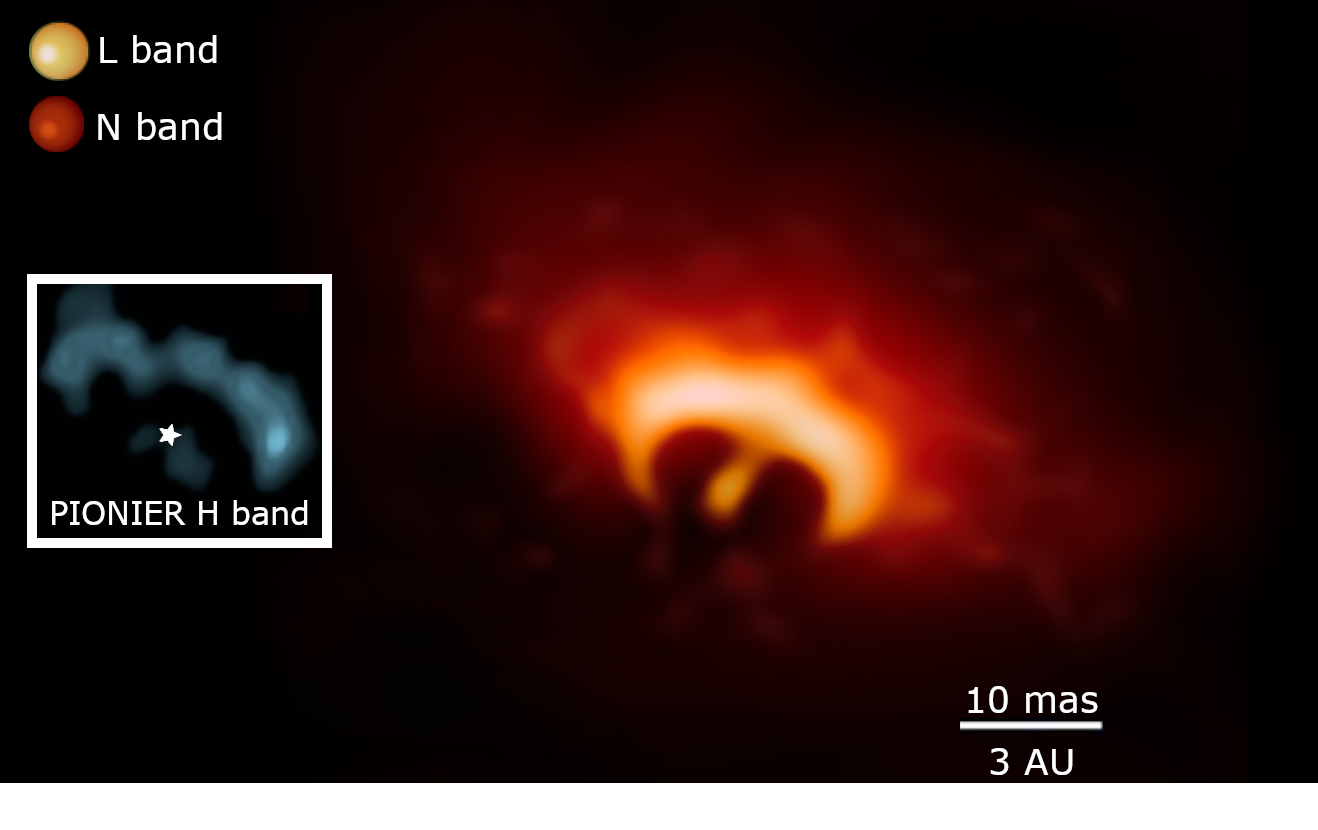 FS CMa
This is not the star but 
mainly hot gas emission
Images and SEDs of gaseous disk Computed with the DISCO code
Available on the AMHRA service
https://amhra.oca.eu/AMHRA/index.htm
Hofmann+ 2021
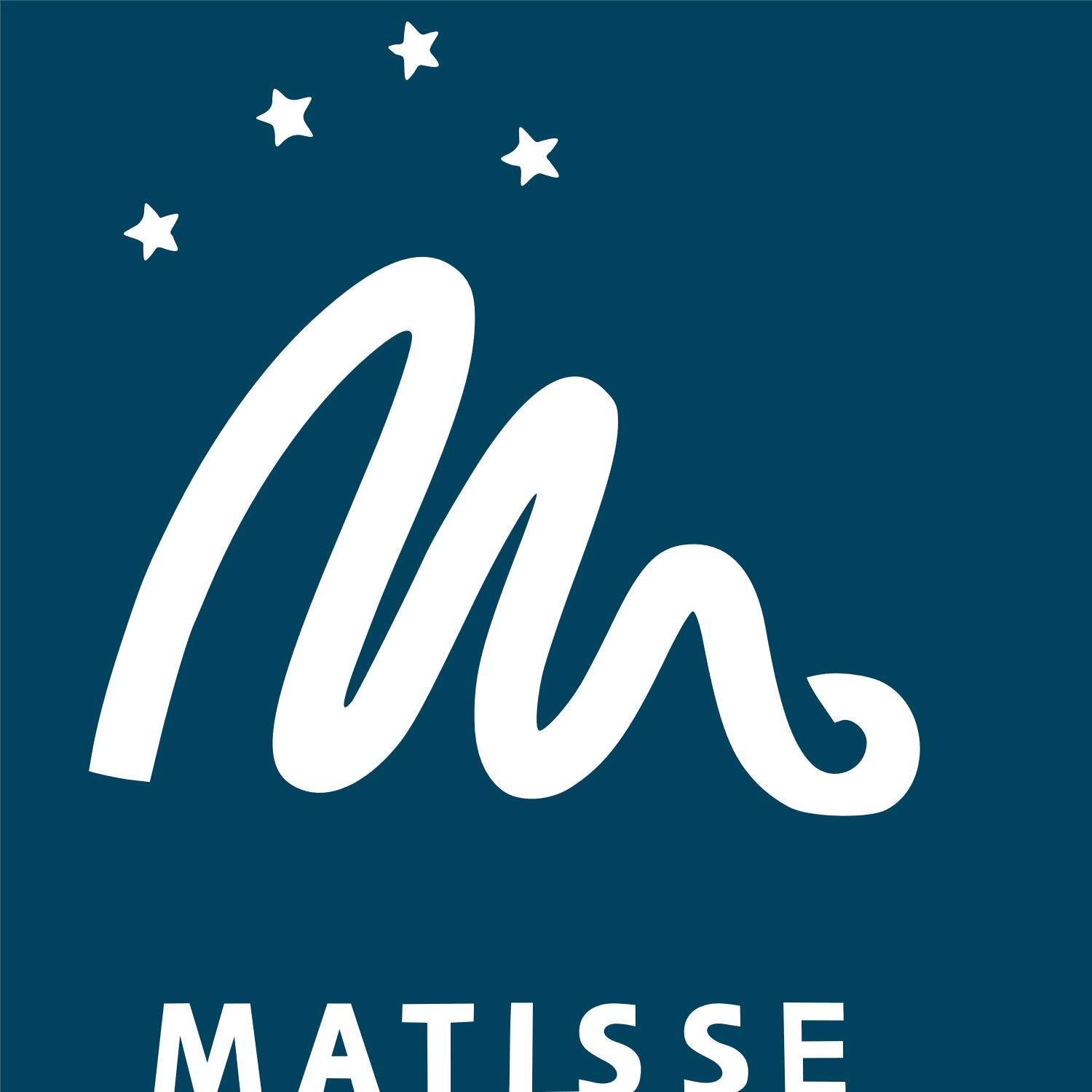 Of Gas and Dust around B[e]
N Band emission is not fully dominated by dust emission
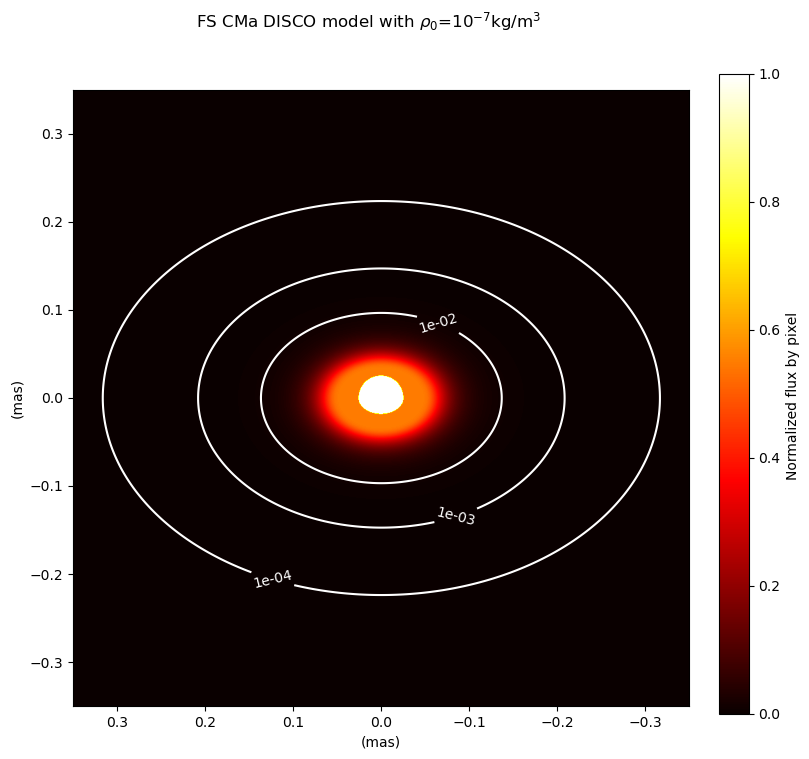 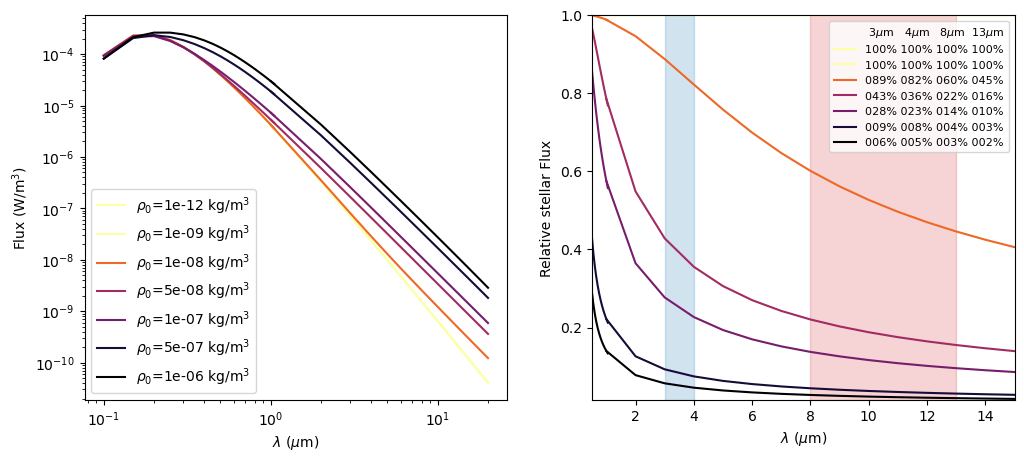 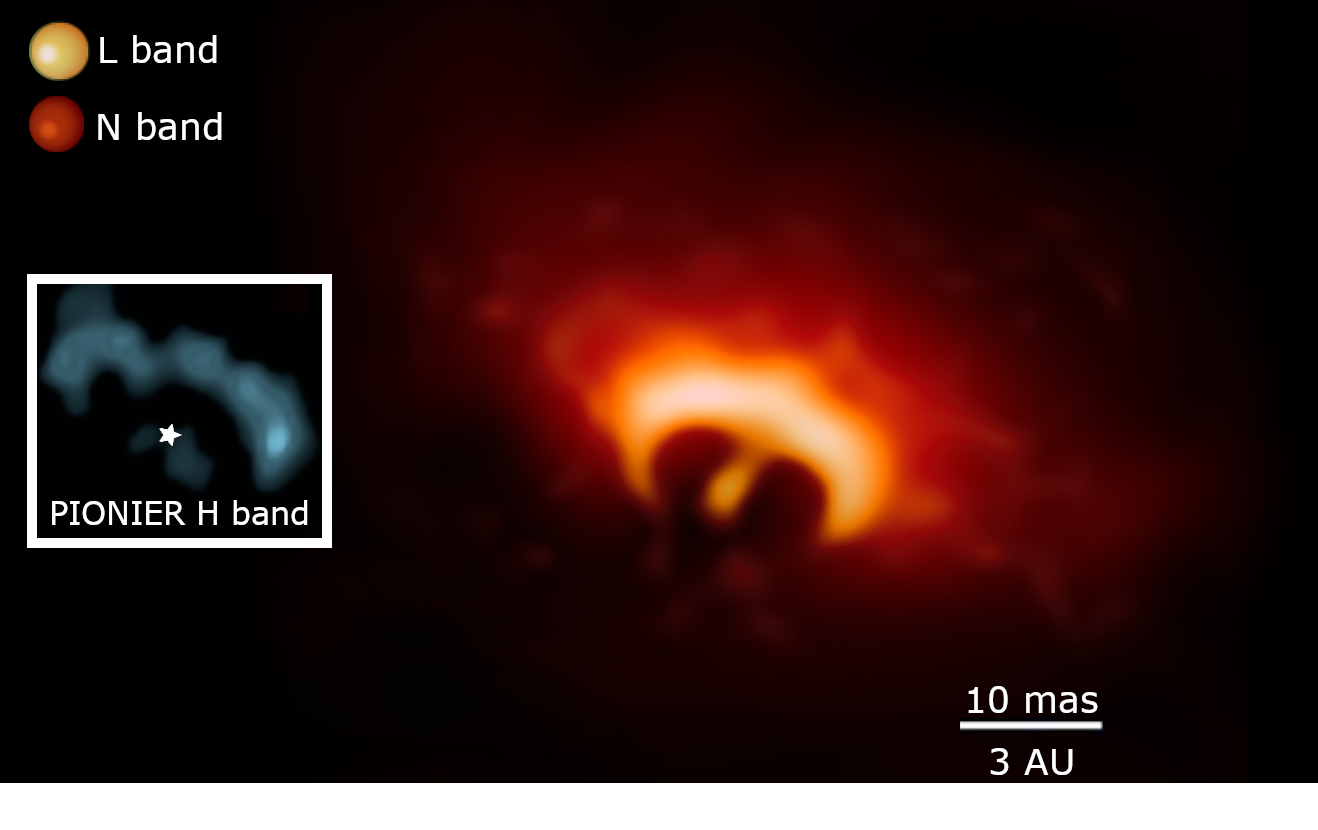 FS CMa
This is not the star but 
mainly hot gas emission
The flux ratio between the star and the disk grows with λ
Available on the AMHRA service
https://amhra.oca.eu/AMHRA/index.htm
Hofmann+ 2021
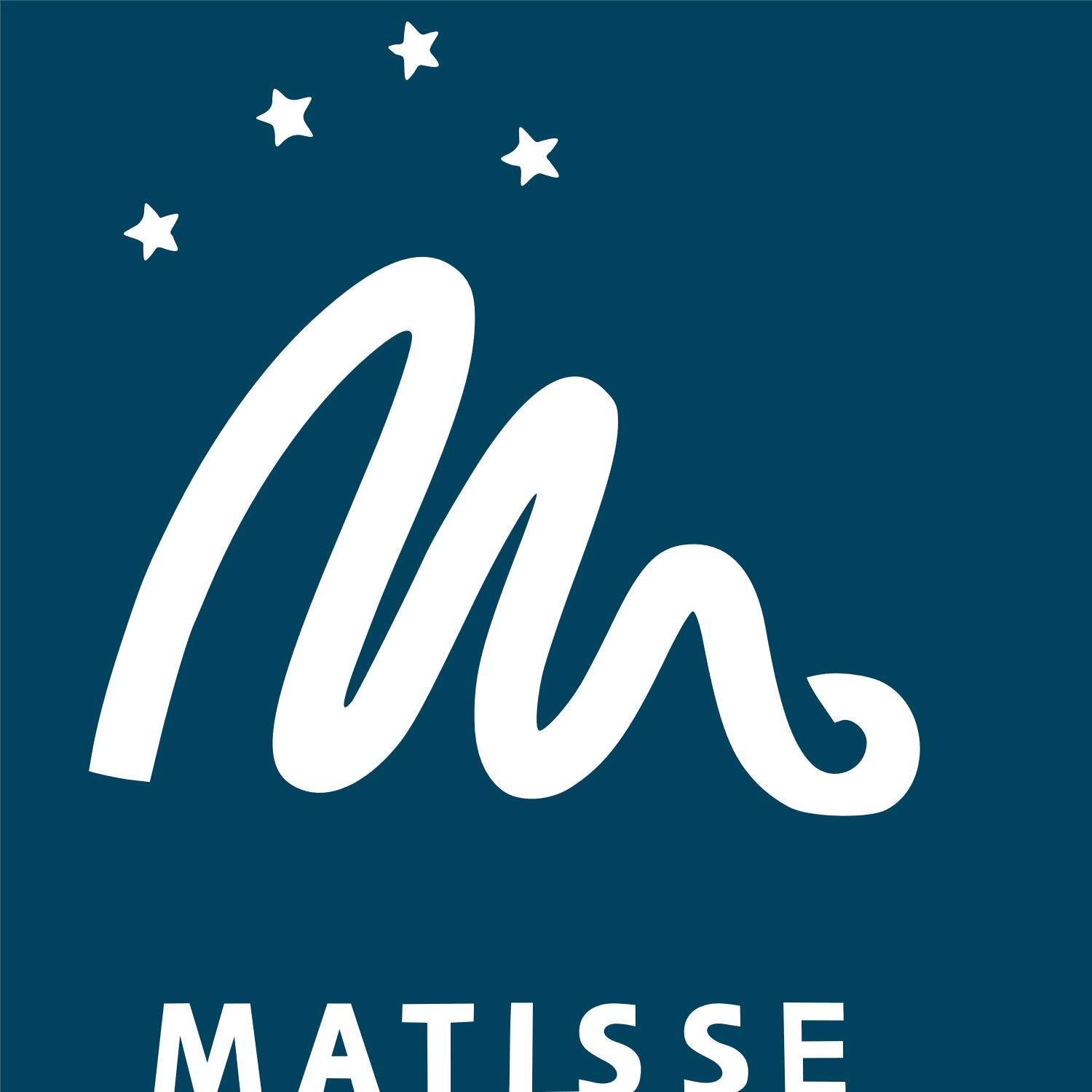 Of Gas and Dust around B[e]
N Band emission is not fully dominated by dust emission
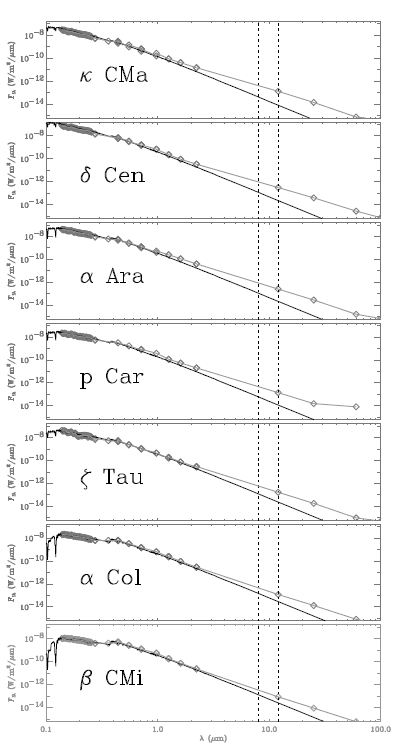 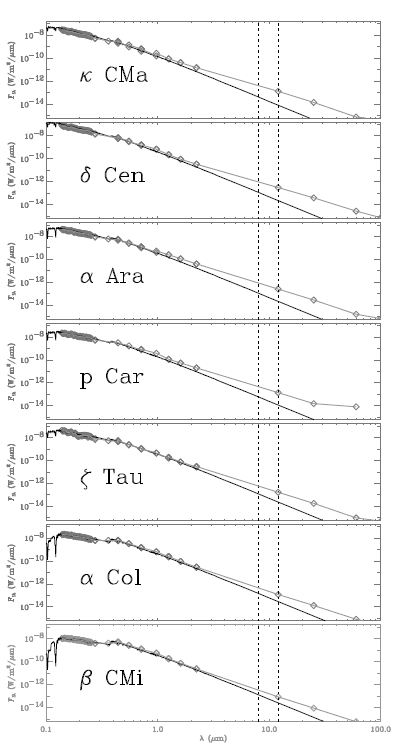 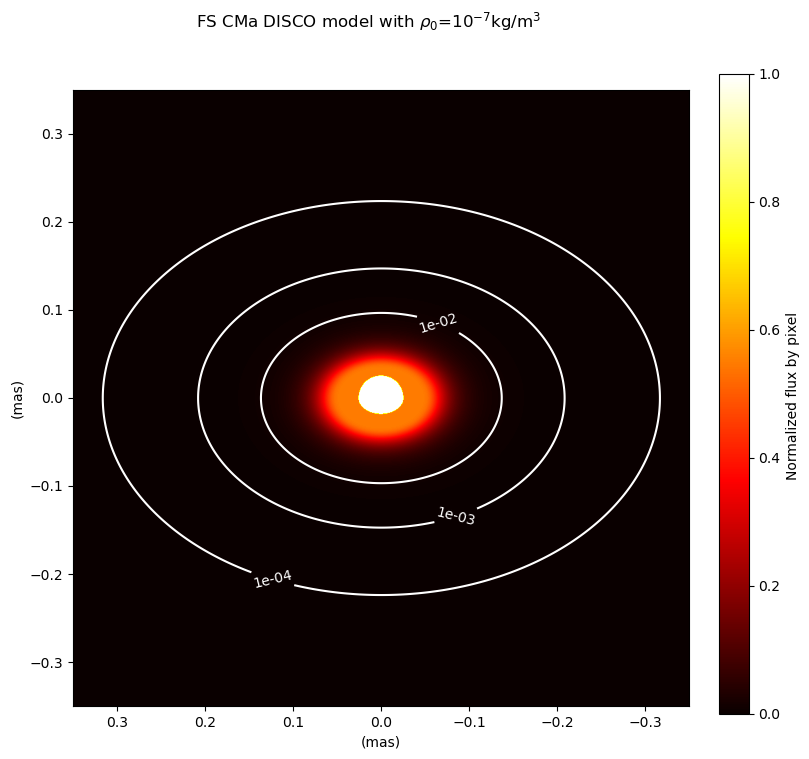 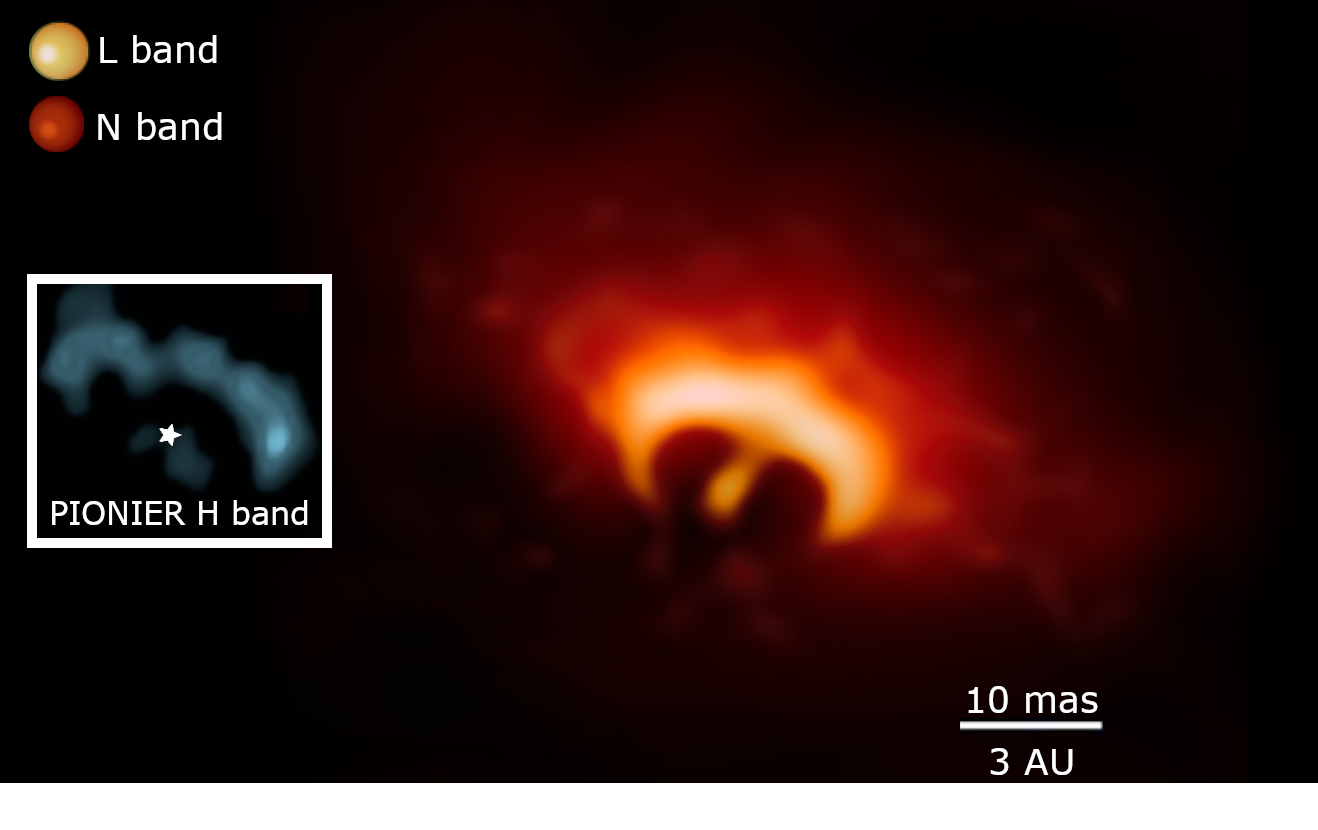 FS CMa
Meilland+ 2009
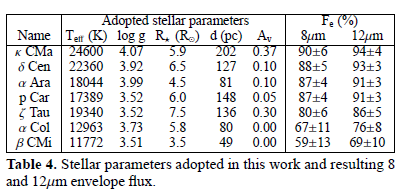 This is not the star but 
mainly hot gas emission
MATISSE can help constrain the Gas emission too
On Classical Be stars (no dust, only gas)
1.5 Fstar < Fgas < 5 Fstar
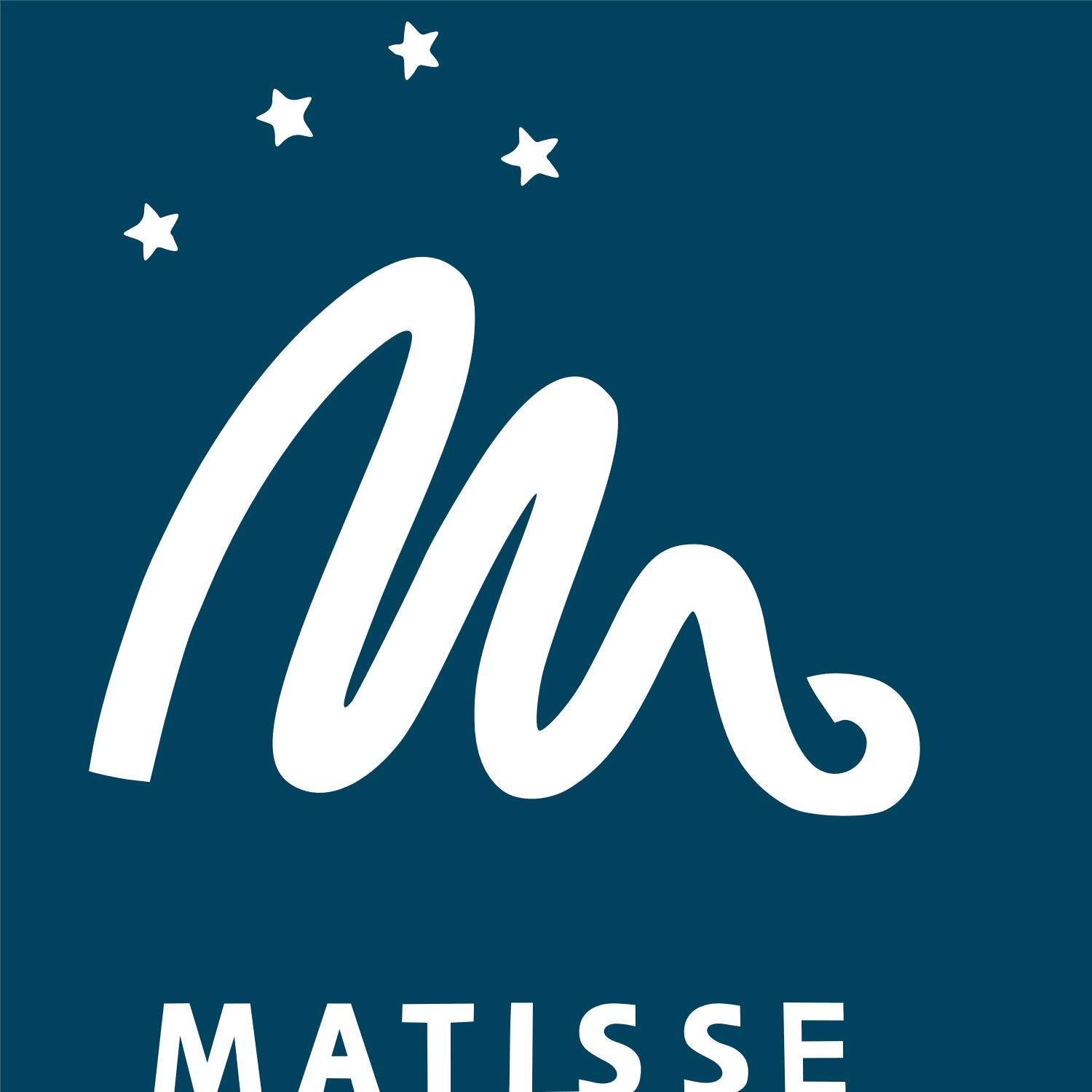 Of Gas and Dust around B[e]
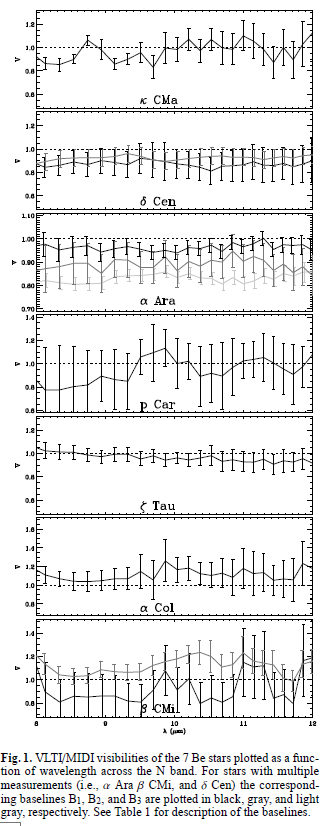 N Band emission is not fully dominated by dust emission
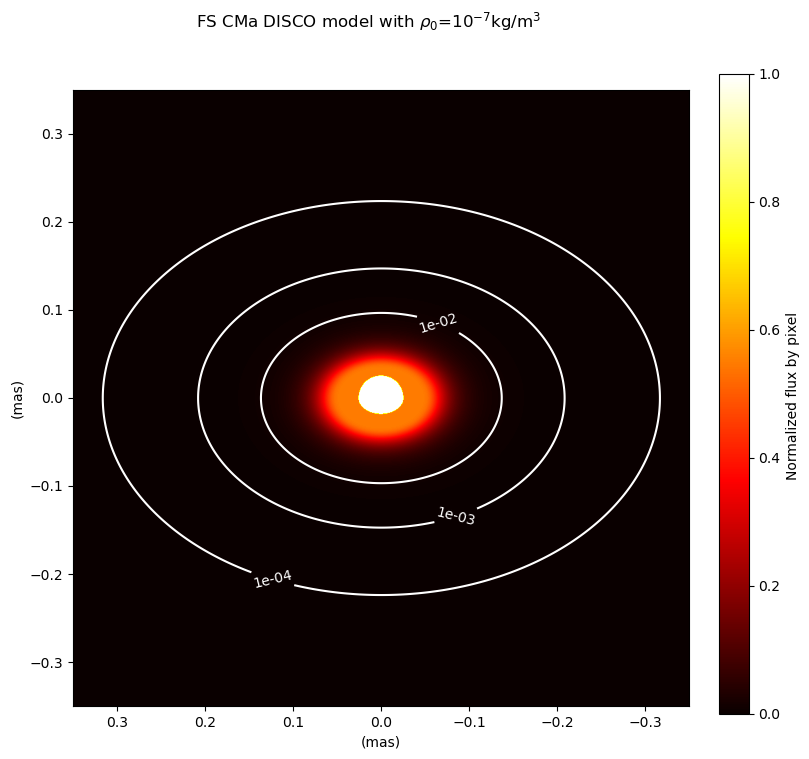 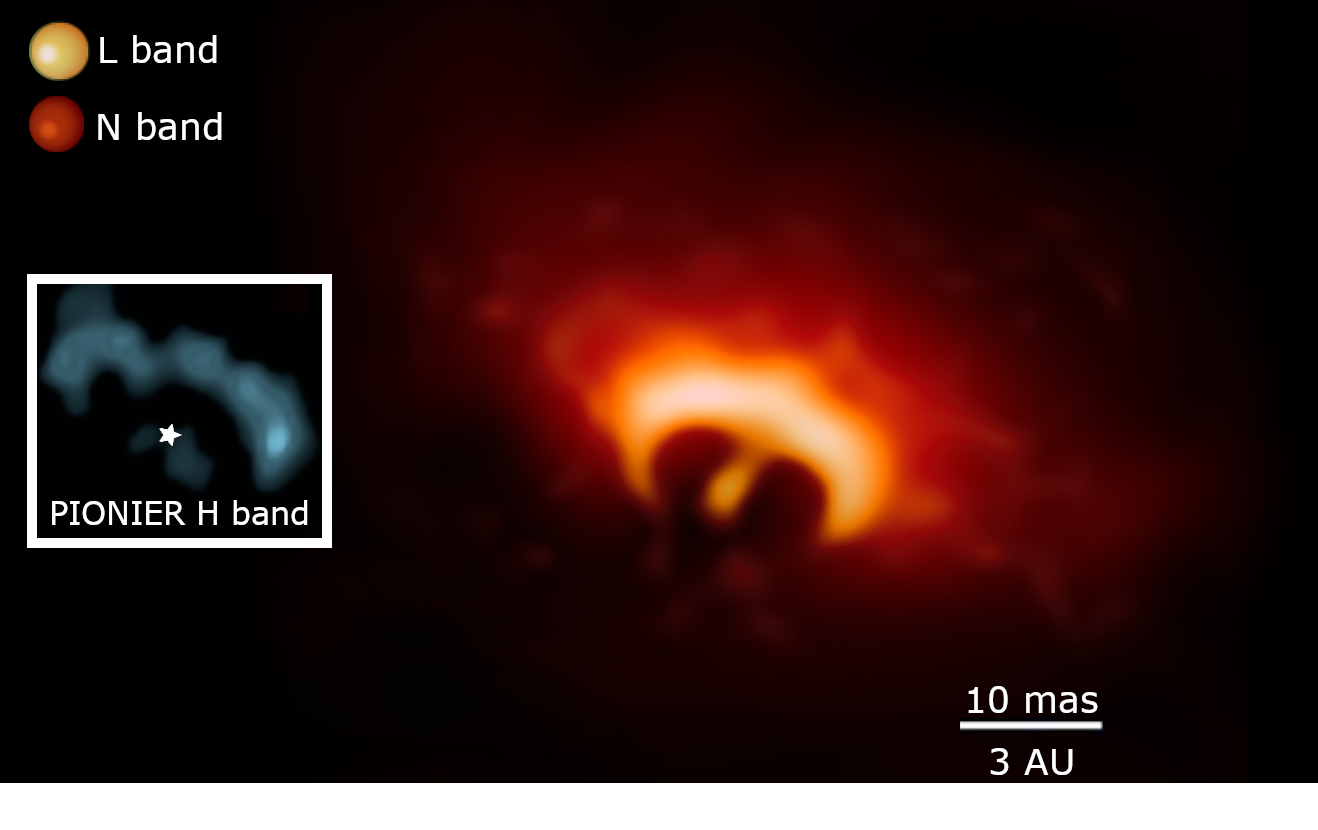 FS CMa
This is not the star but 
mainly hot gas emission
MATISSE can help constrain the Gas emission too
Even if they cannot be resolved in the mid-infrared
(FWHM is usually 2-5 Rstar)
Meilland+ 2009
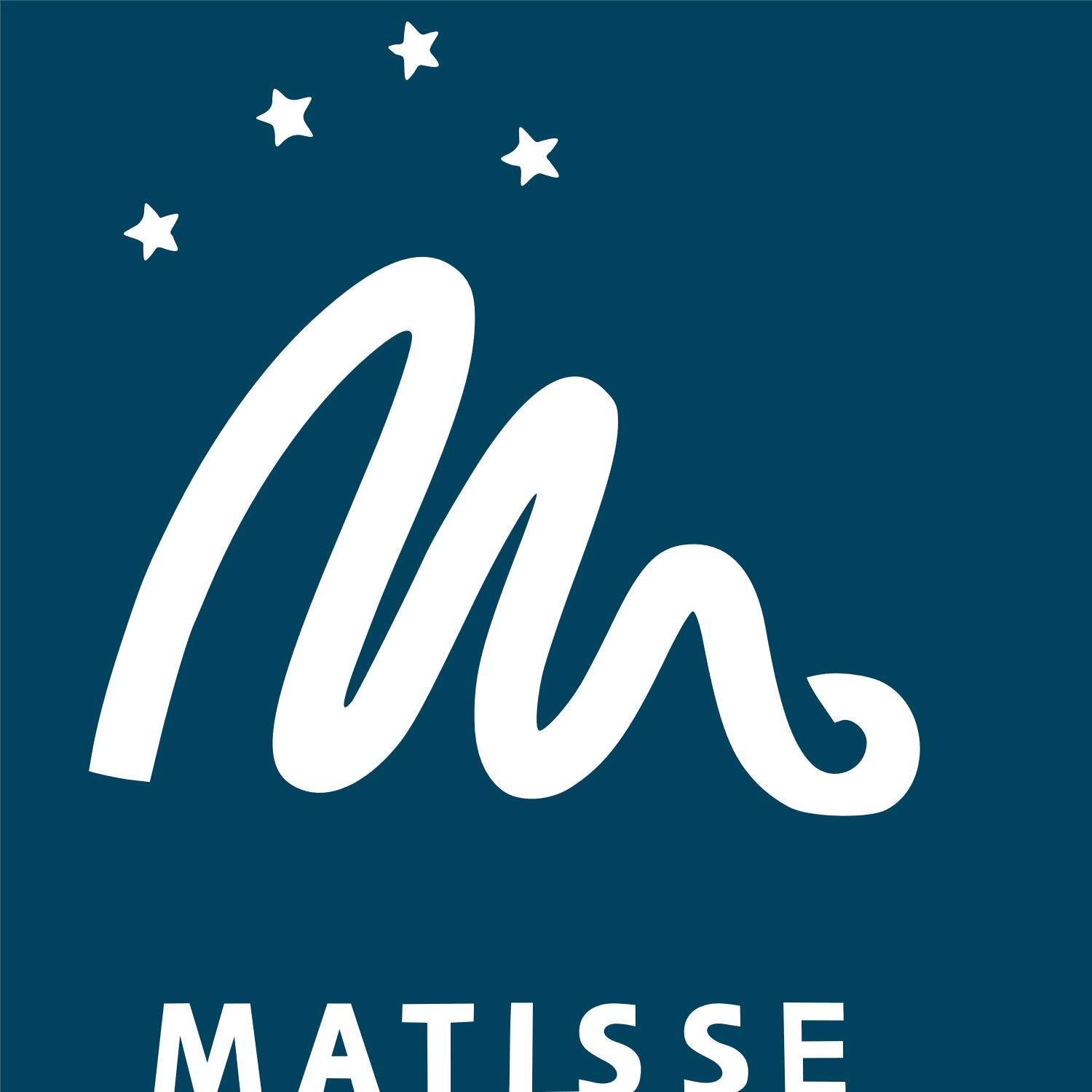 Go beyond MIDI results…
l Pup : Radiative transfer modeling of MIDI data with MC3D (dust) + SIMECA (gas)
Keplerian disk
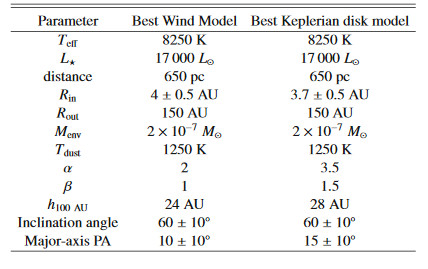 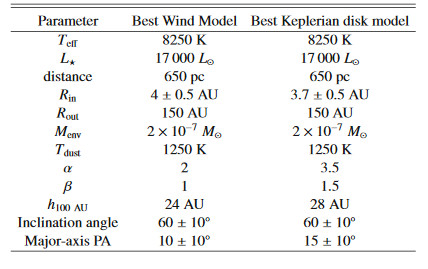 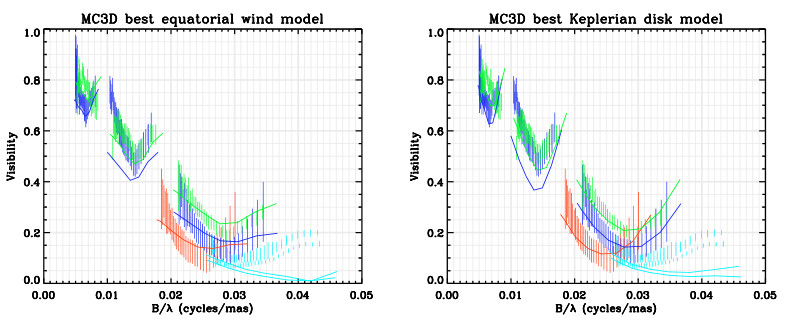 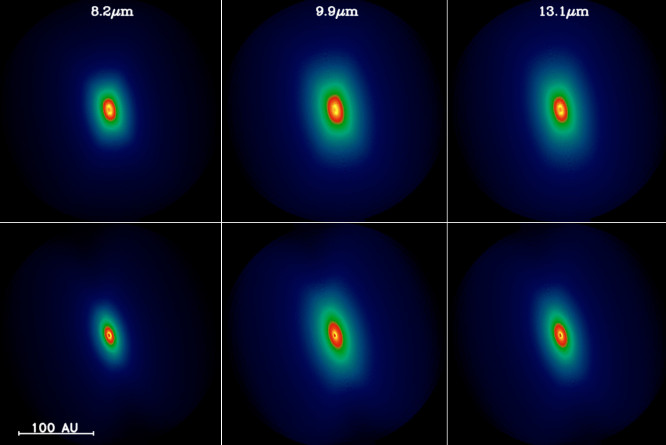 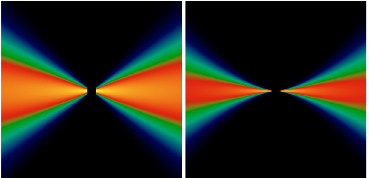 We Added
4 10-7 Mo
Of  gas
Equatorial wind
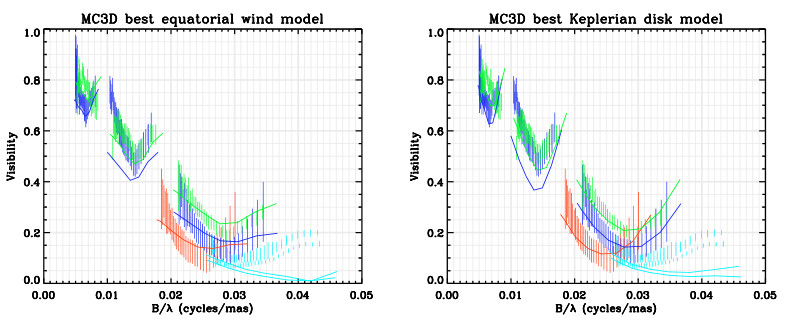 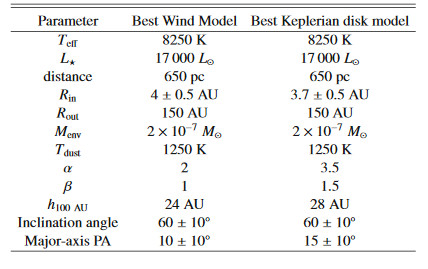 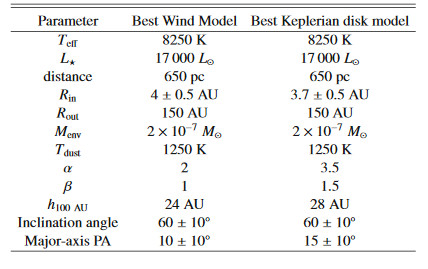 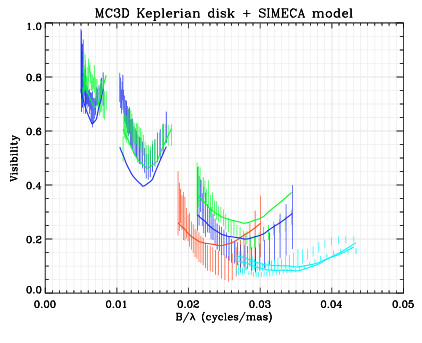 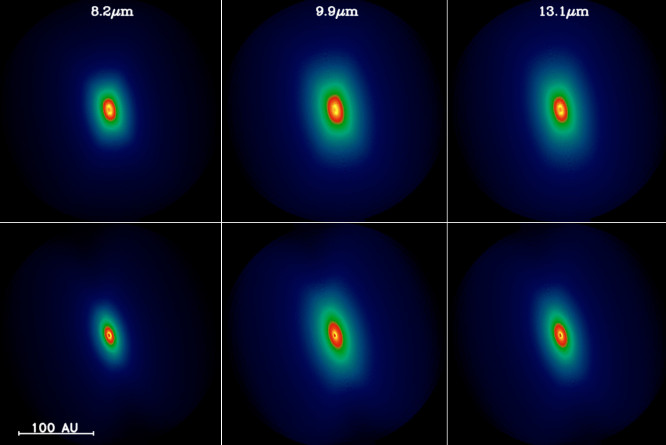 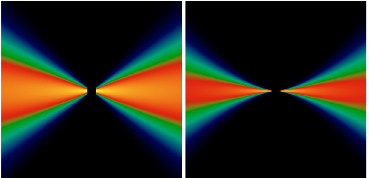 From Meilland+ 2010
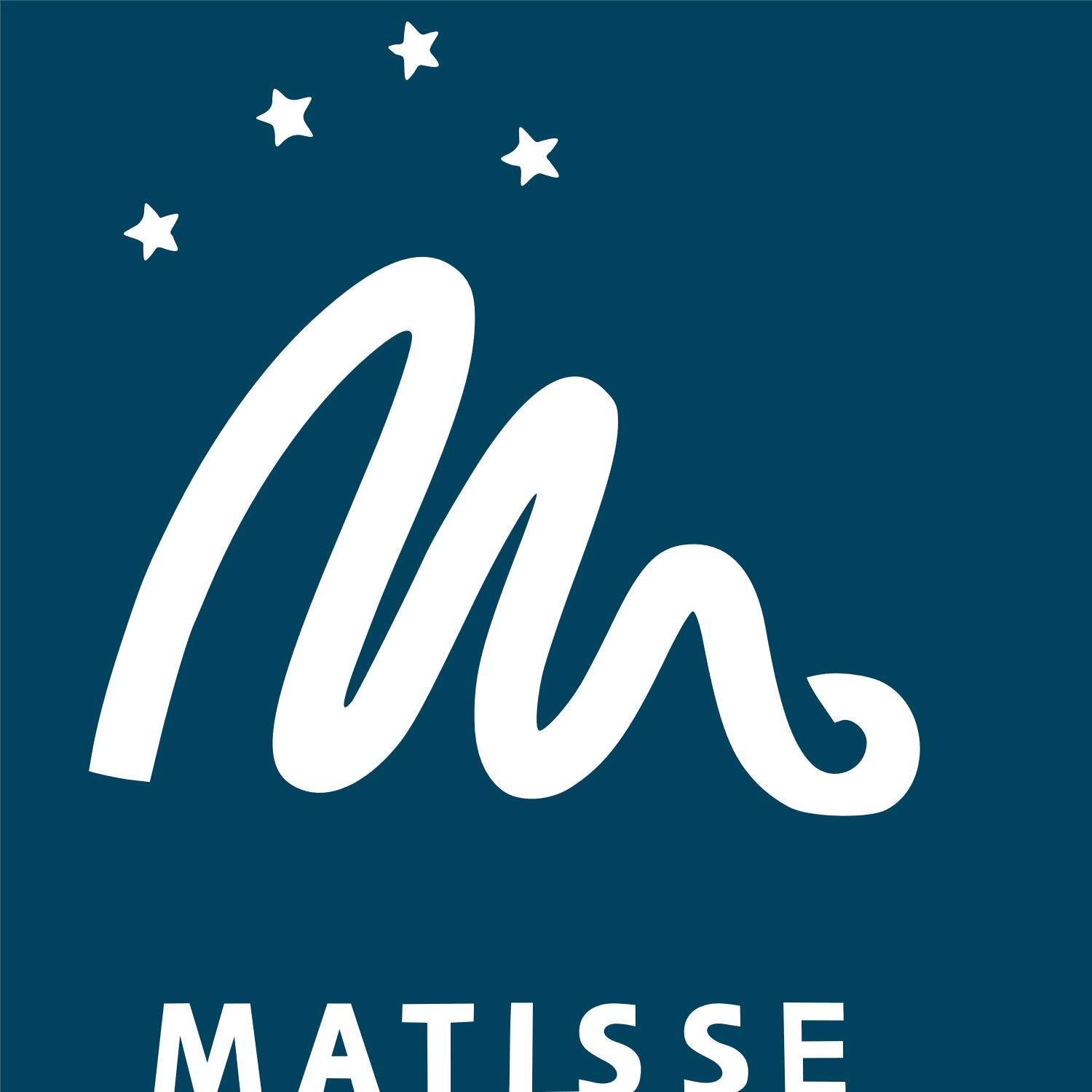 Go beyond MIDI results…
l Pup Observations : B[e] survey + commissioning pts
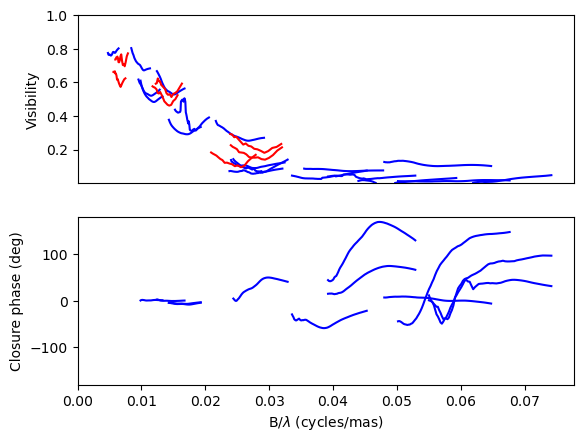 MATISSE N-band (3pts)
MIDI N-band (7pts)
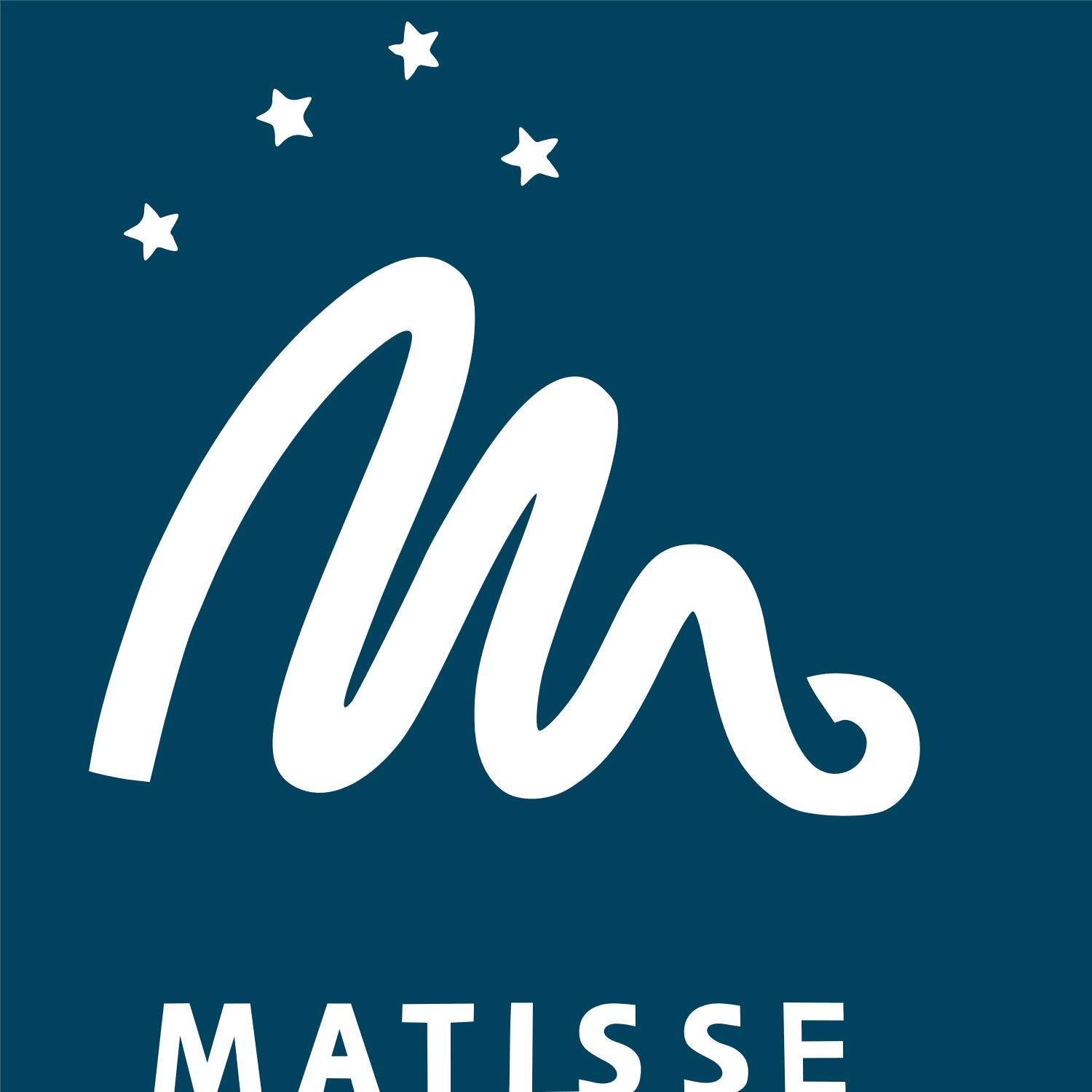 Go beyond MIDI results…
l Pup Observations : B[e] survey + commissioning pts
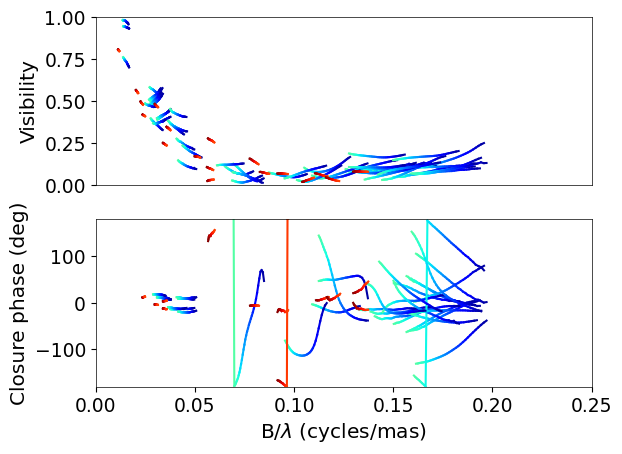 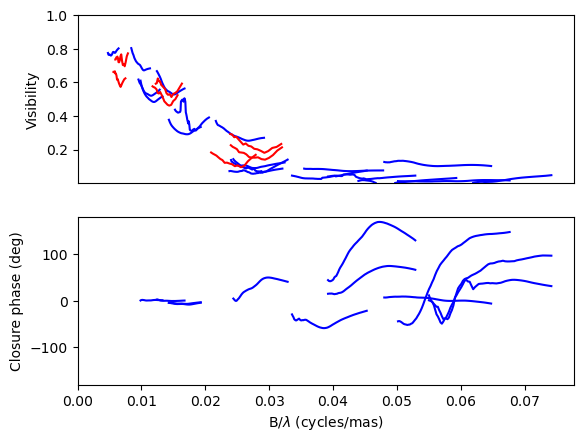 MATISSE L-band (9pts)
MATISSE M-band (9pts)
MATISSE N-band (3pts)
MIDI N-band (7pts)
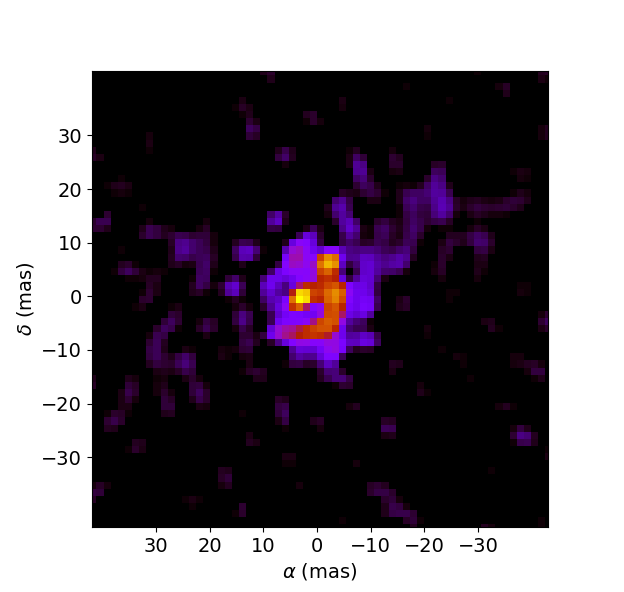 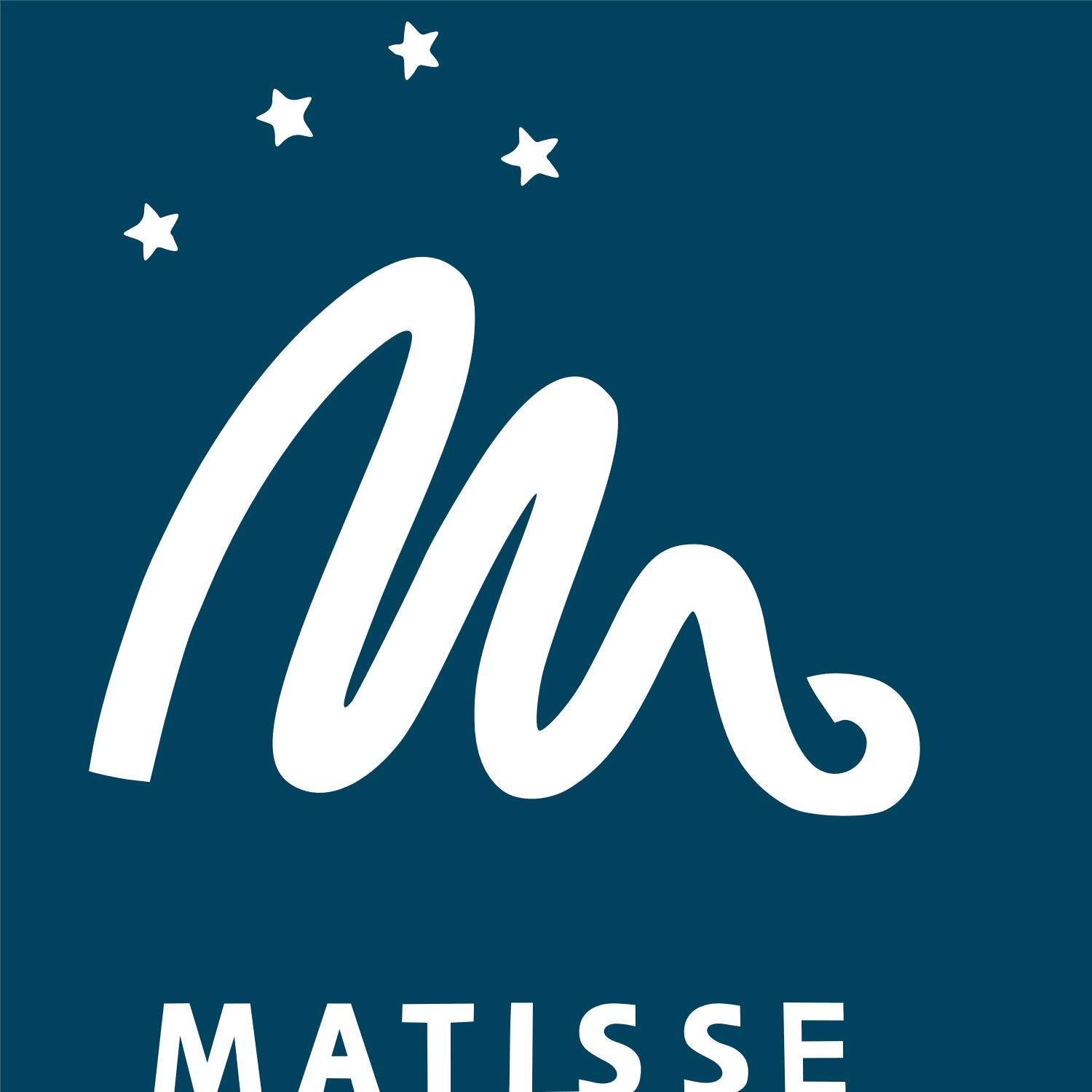 Go beyond MIDI results…
l Pup Observations : Trying to reconstruct an image in L band
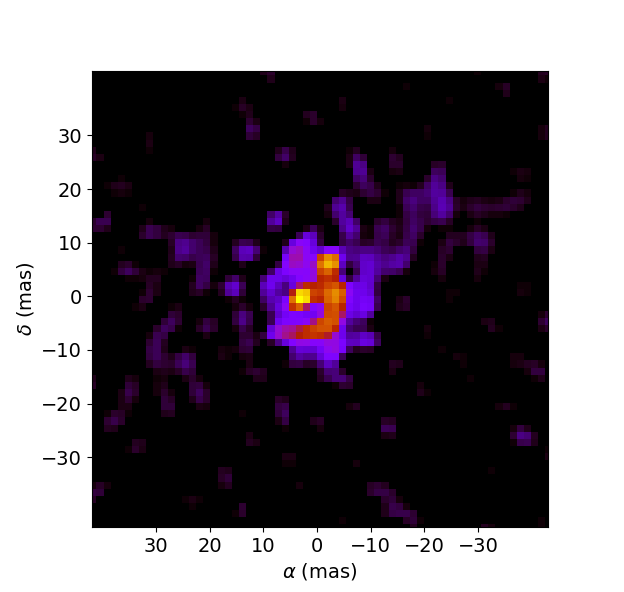 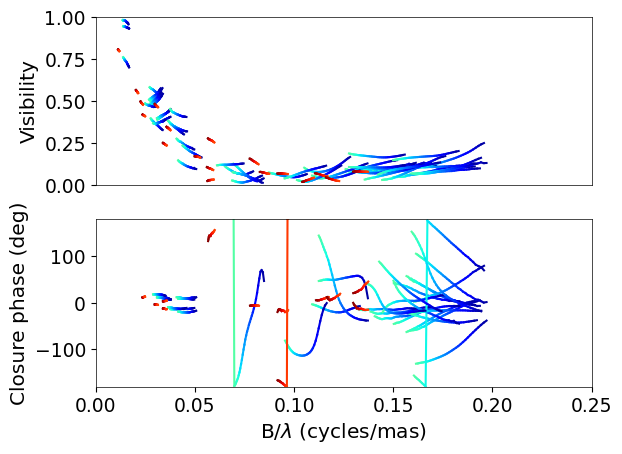 MATISSE L-band (9pts)
MATISSE M-band (9pts)
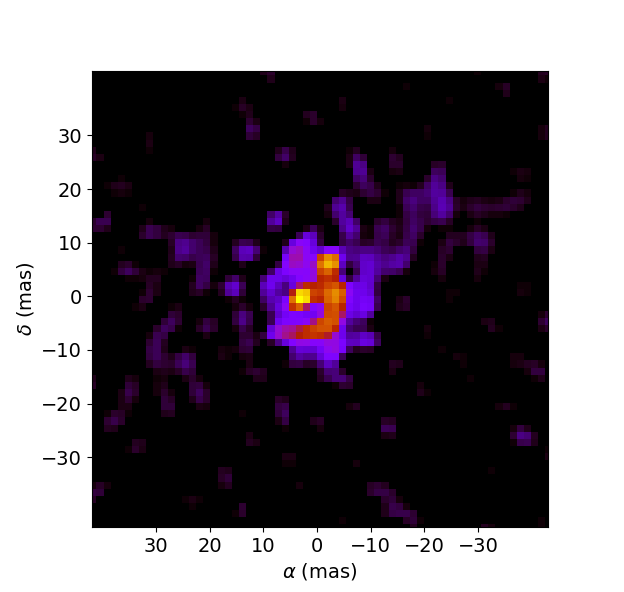 ≈15 mas
IRBIS image 3.5µm
My first try 
Still work to do 
(I’m not Karl-Heinz or Florentin)
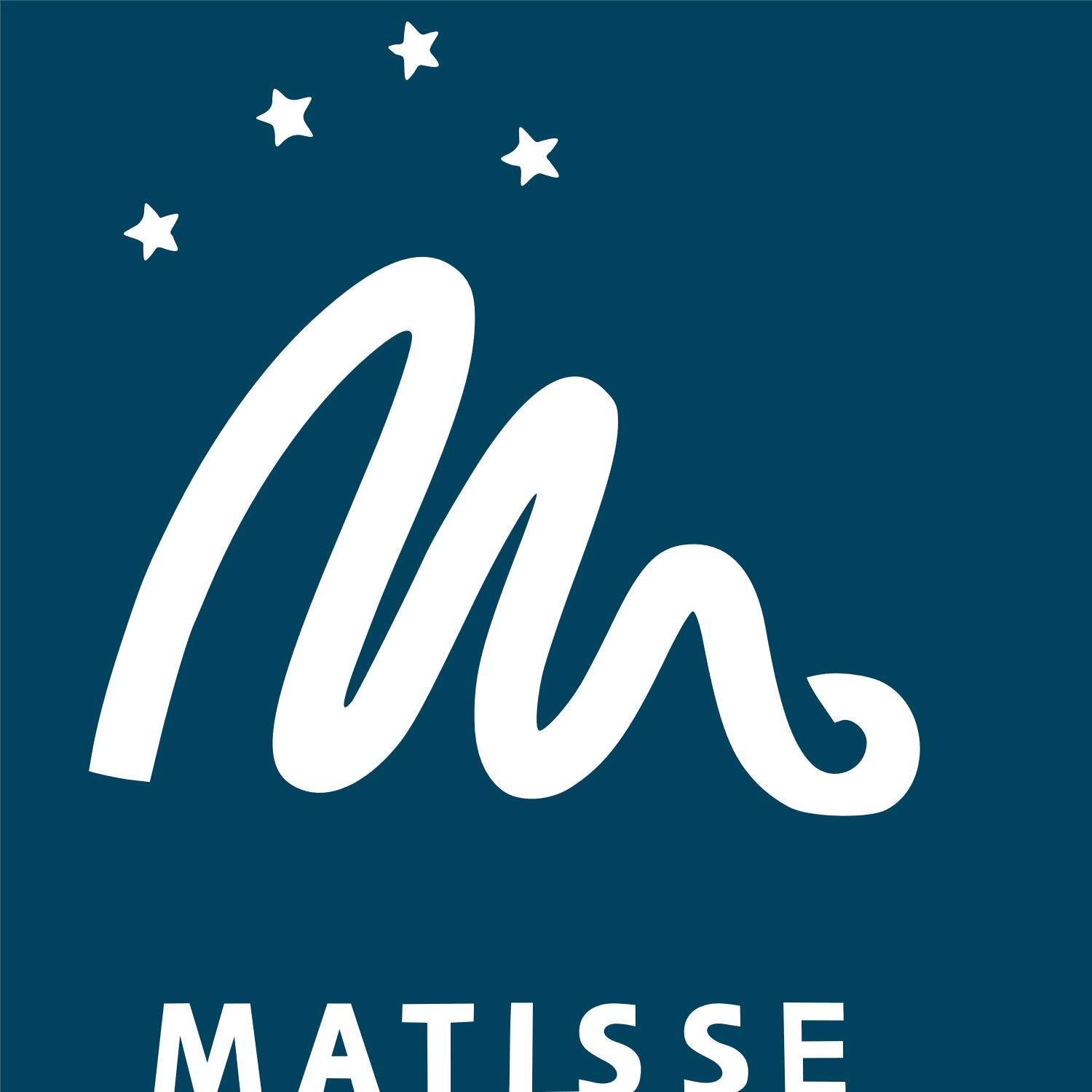 Go beyond MIDI results…
l Pup Observations : B[e] survey + commissioning pts
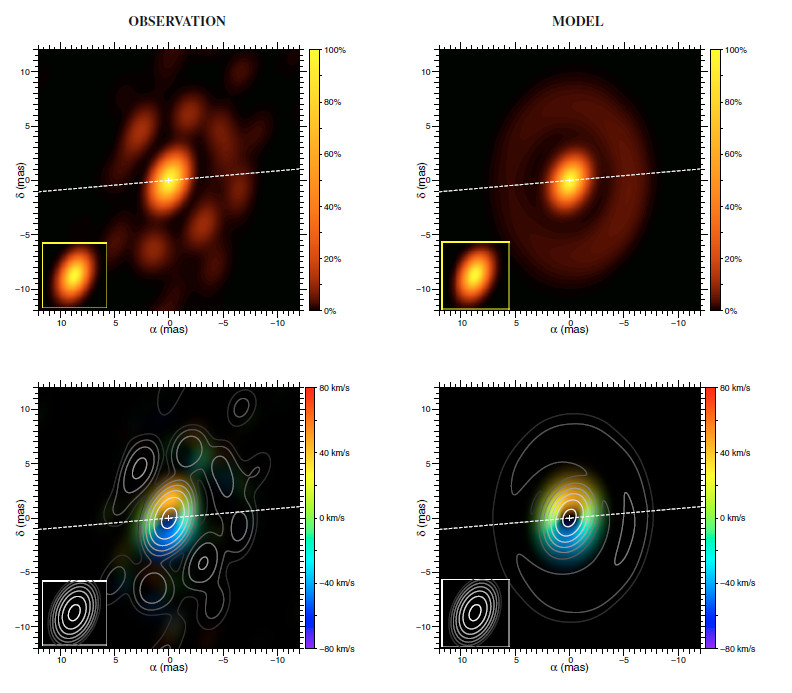 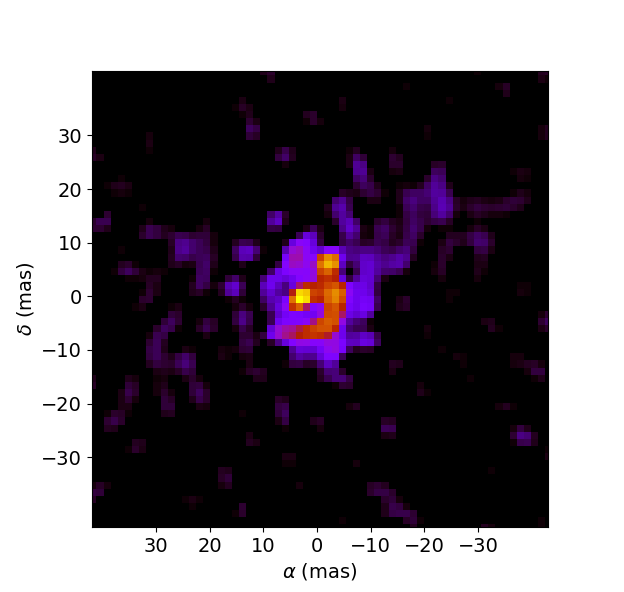 13 mas
≈15 mas
IRBIS image 3.5µm
My first try
Still work to do
(I’m not Karl-Heinz or Florentin)
Compatible with AMBER image
From Millour+ (2011)
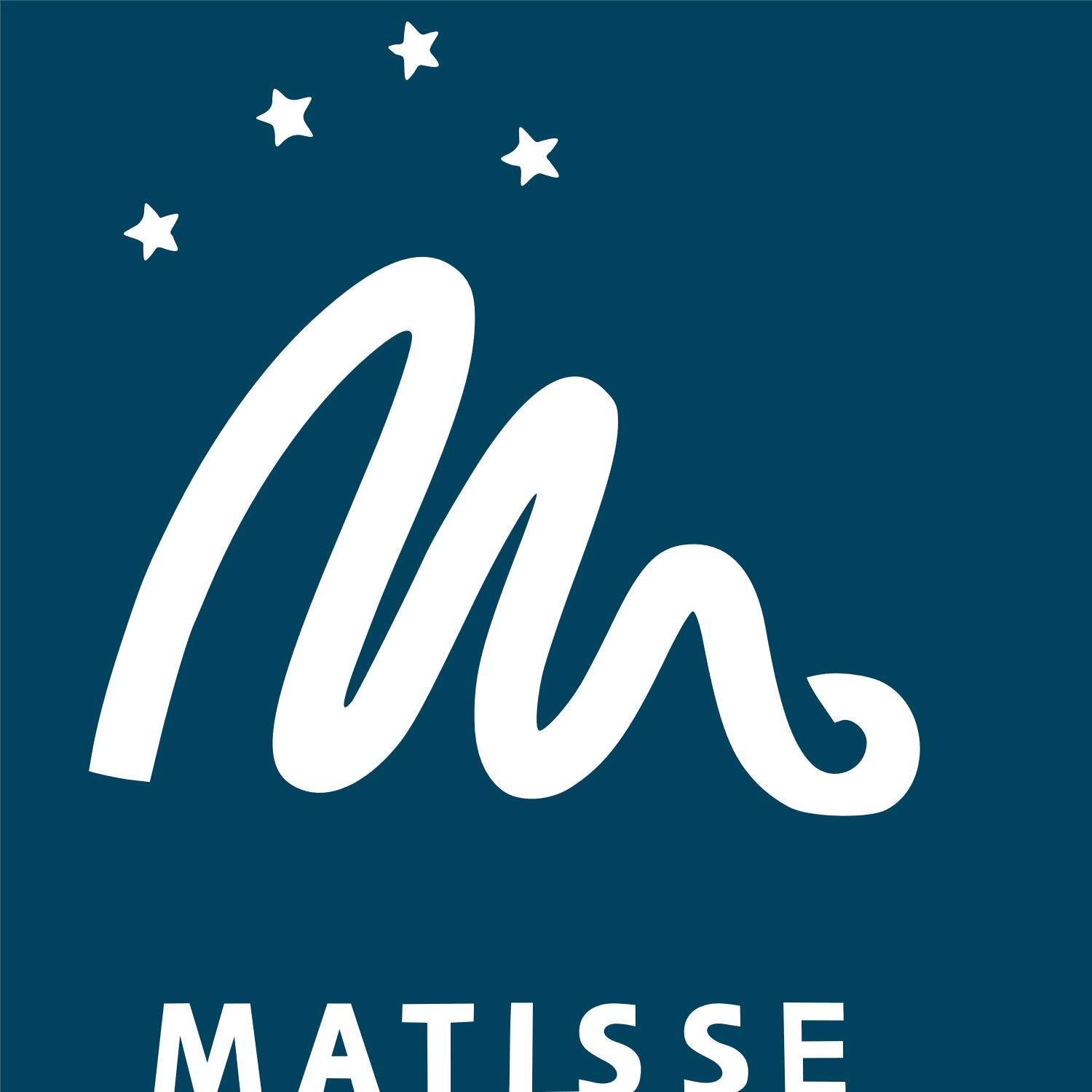 B[e] Stars observed with MATISSE
18 B[e] can be observed 
with MATISSE and the ATs 
(L > 2Jy) 

16 Observed up to now

10 in February 2020
2 more in March 2021!

The last  2 should have 
been in August 2020 and are 
Rescheduled for 2021
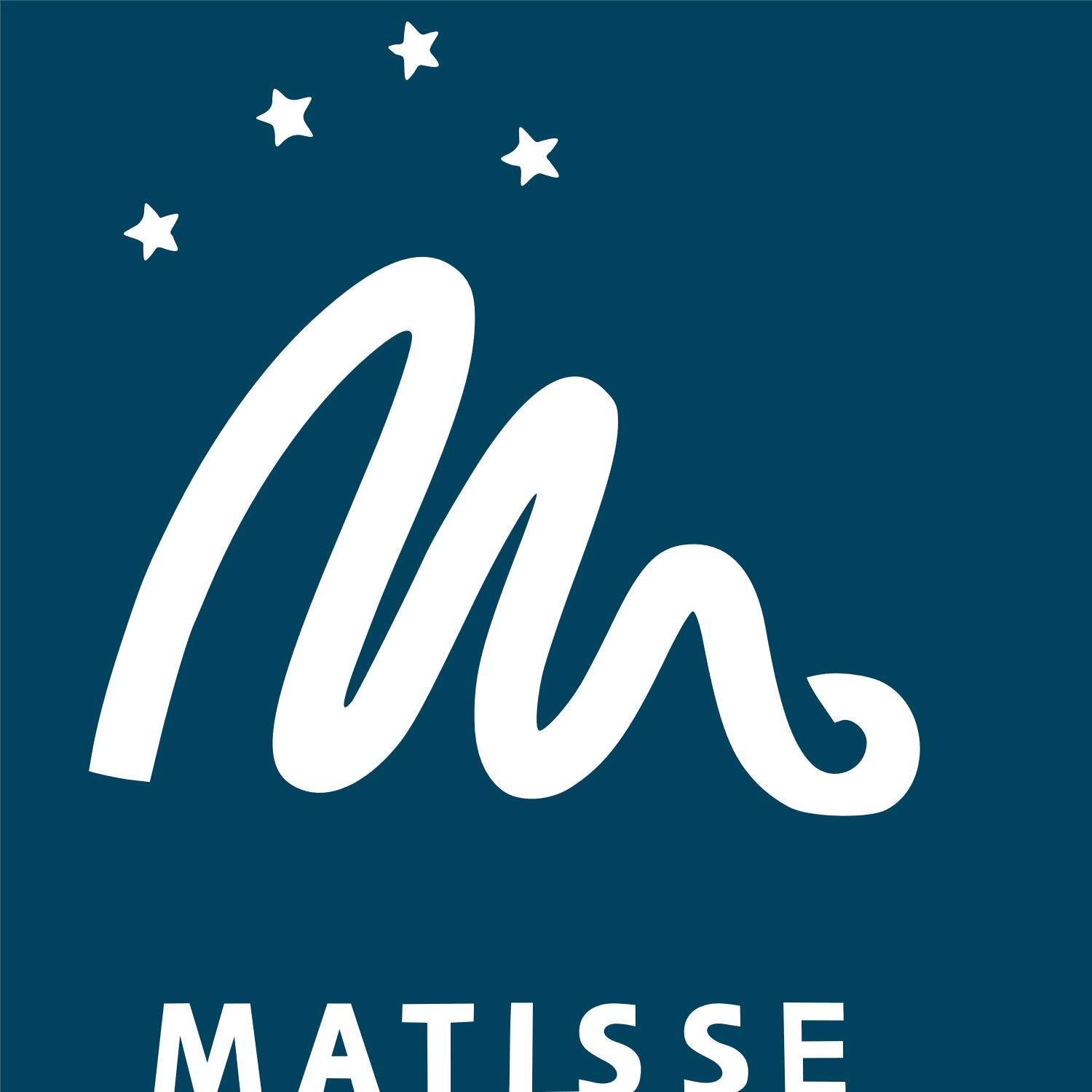 B[e] Stars observed with MATISSE
Observation during different programmes:

9 during the GTO B[e] survey
1 during the Imaging commissioning
1 during survey +  img. Comm.
Florentin GTO imaging of HD87643
3 in Open time proposals
1  for SV
2 to come
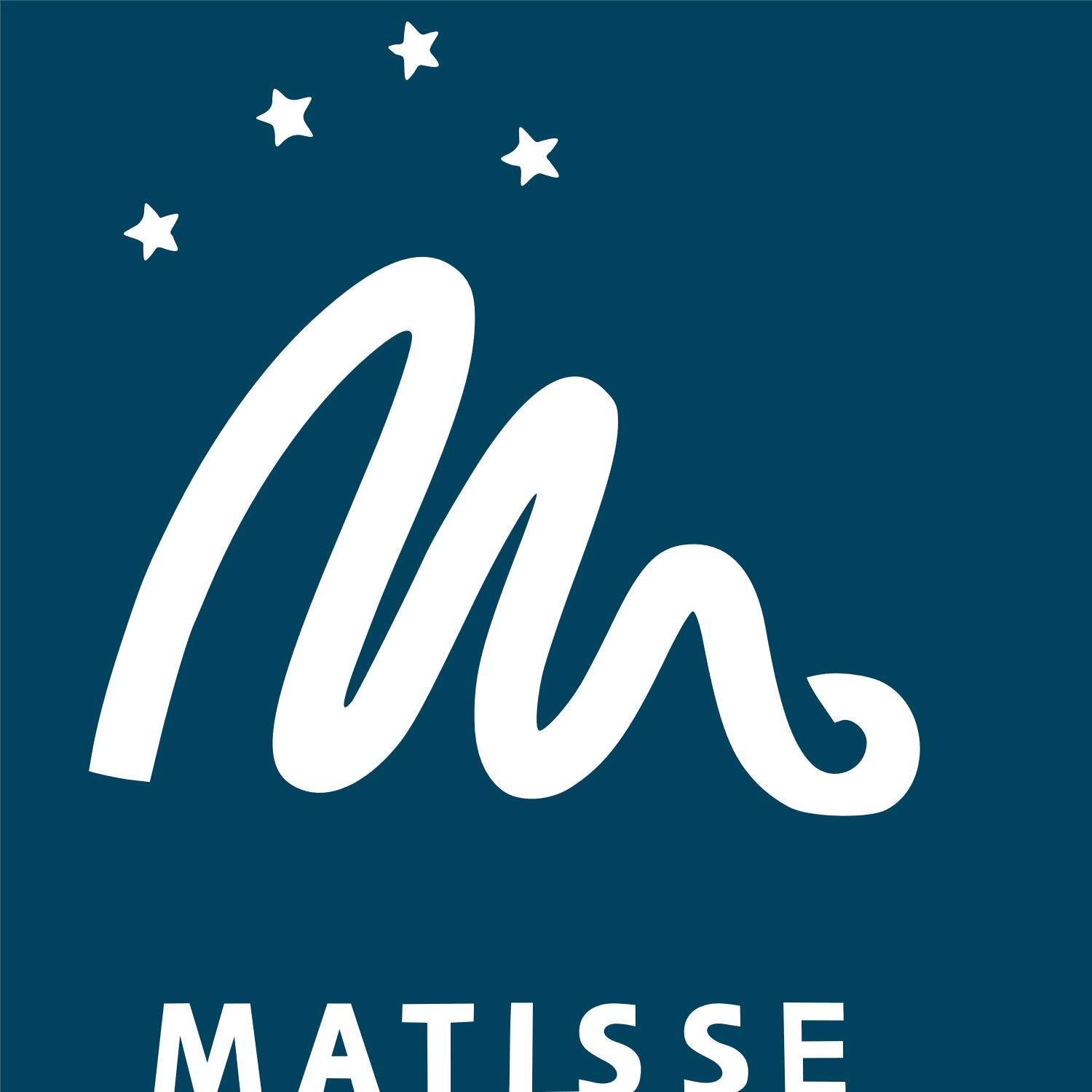 B[e] Stars observed with MATISSE
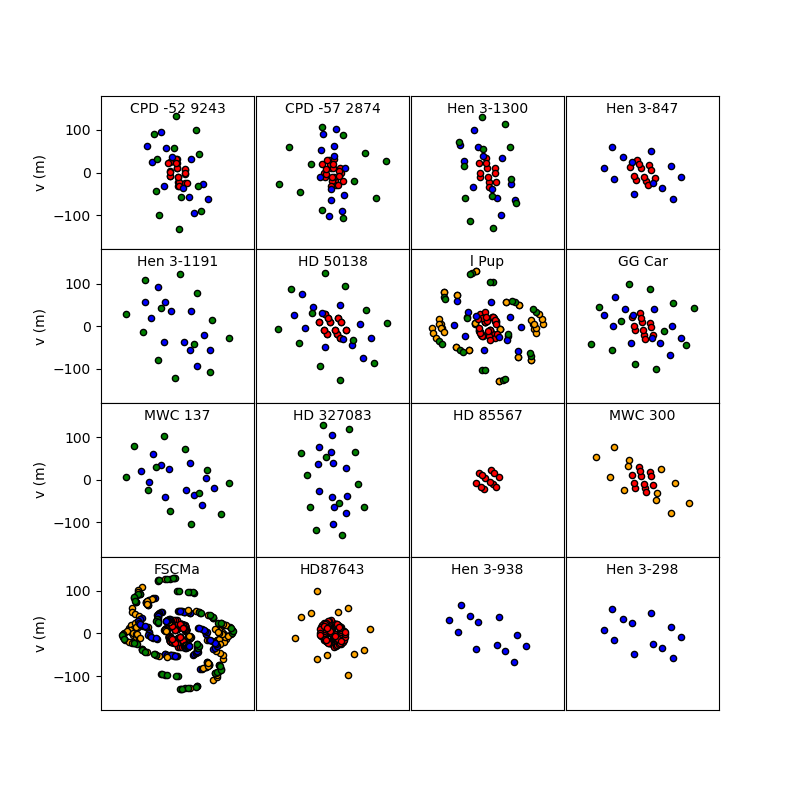 UV plan coverage 
For the 16 observed targets
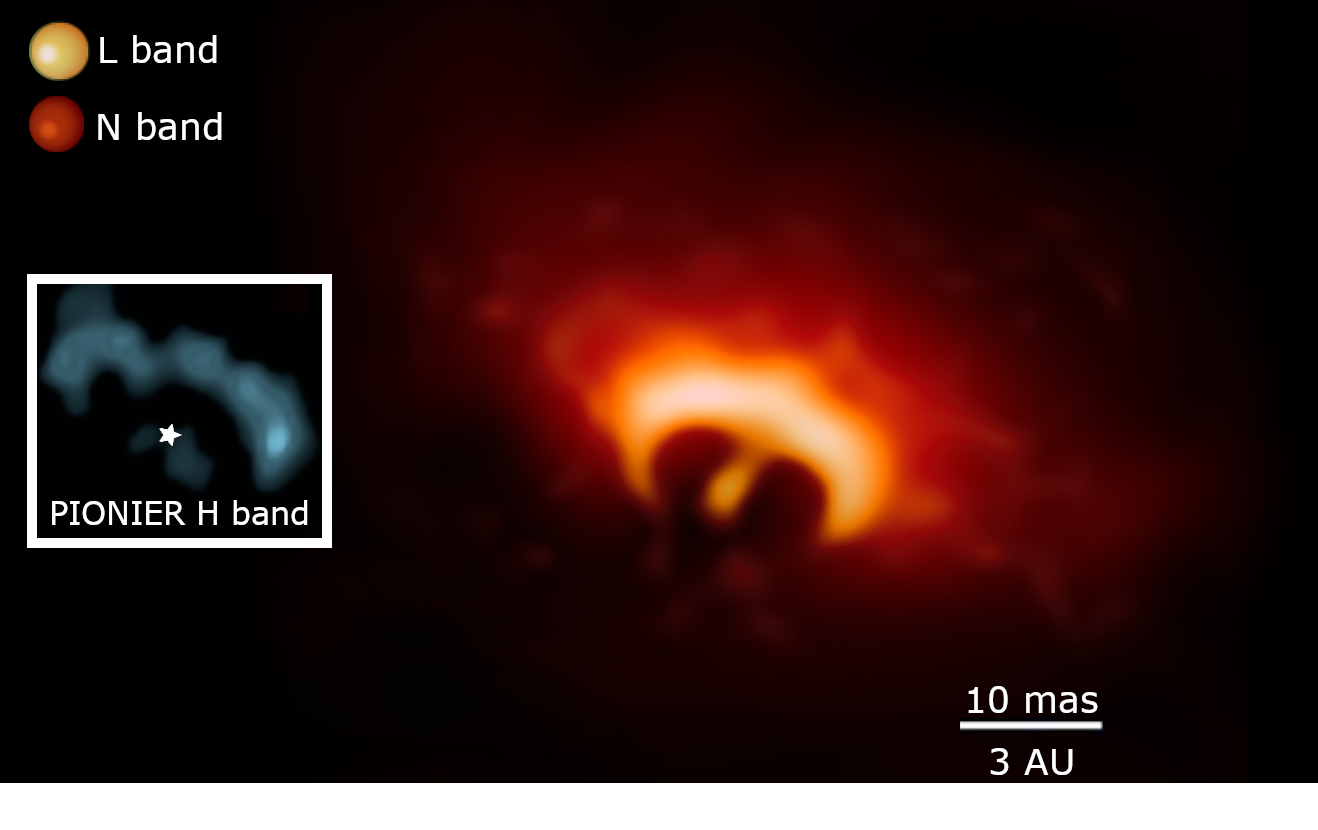 Karl-Heinz Image
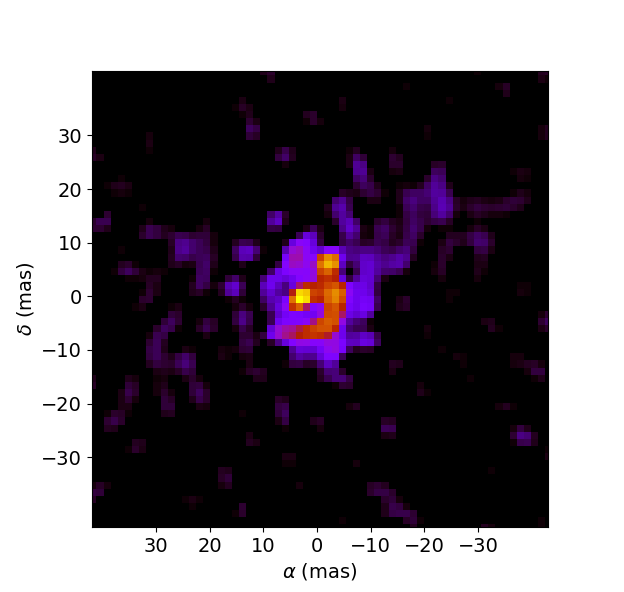 Anthony’s
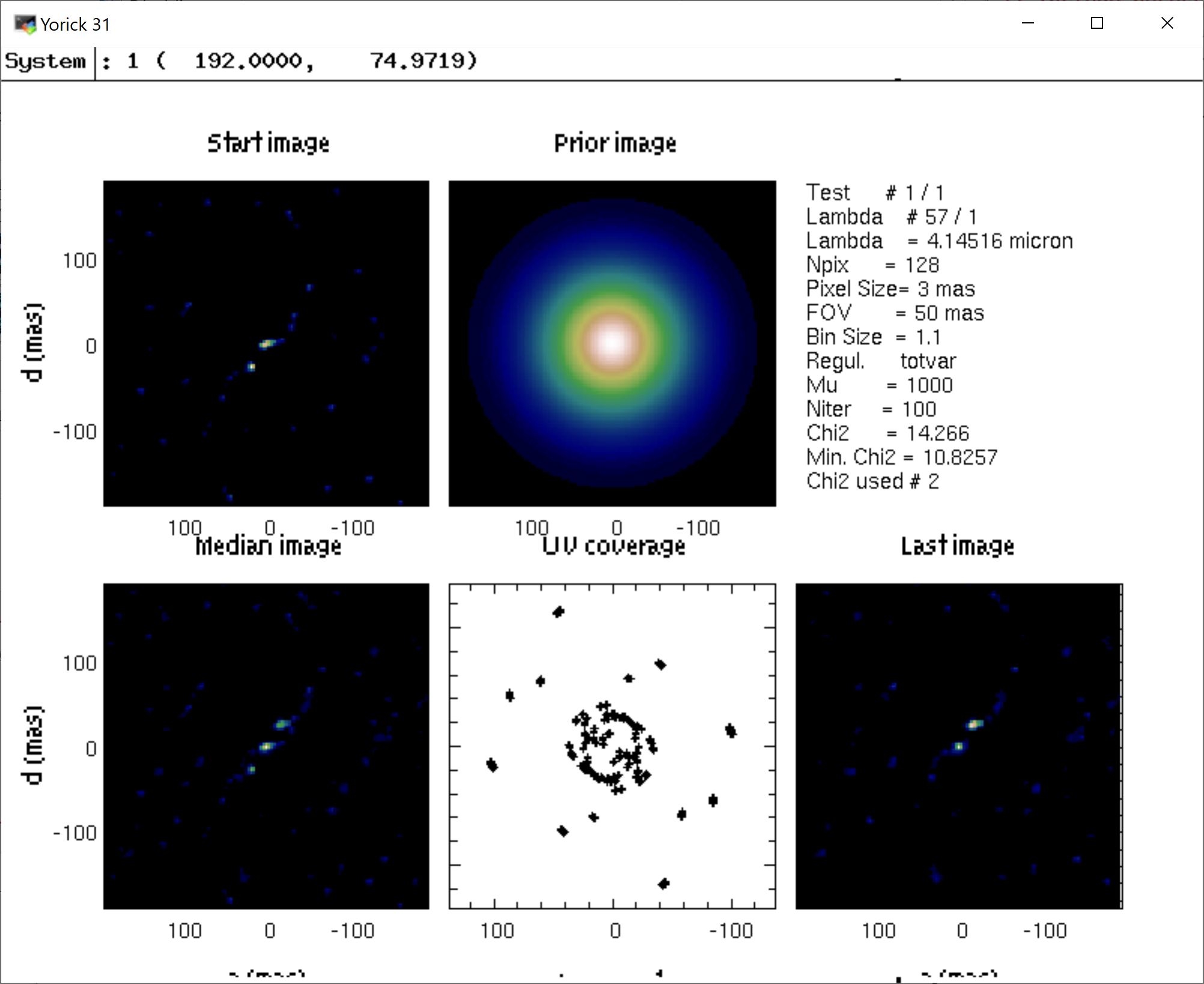 Florentin’s binary
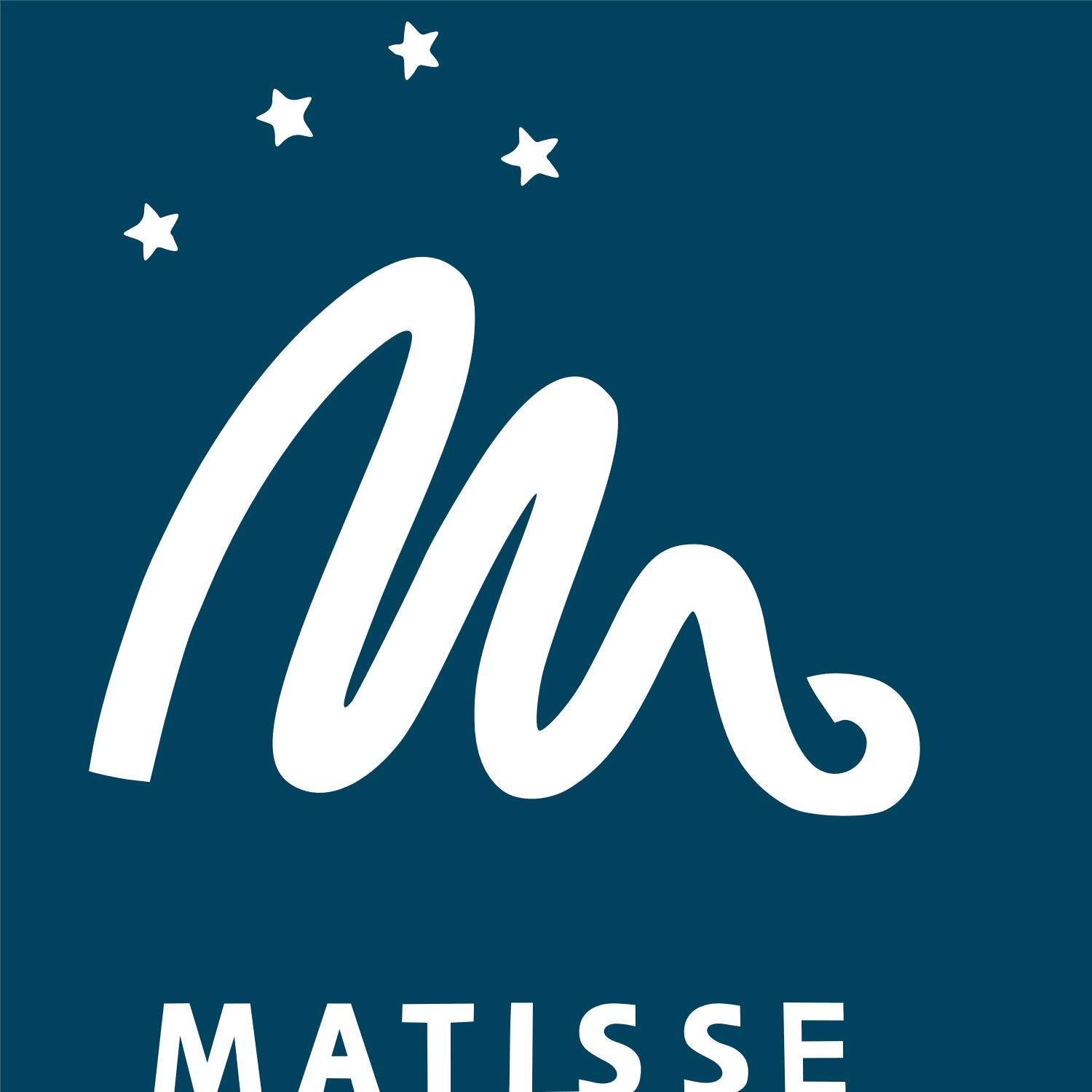 Data Reduction in survey mode
25 nights of observations
240 Observing blocks to reduce!
480 Esorex mat_raw_estimate to launch!!
But only 25 mat_autoPipeline.py calls
Last reduction in May with the last  version of the pipeline

Running time goes from 2-3 days in 2020 to less than 1 day now.
Optimization done by Philippe & ESO
Ideas for database of data reductions that could 
be repeated each time the pipeline is updated
But mat_autoPipeline.py  is not is end of data reduction
What  about :
Interferometric calibration (mat_autoCalib.py)
Flux calibration  ( Joszef scripts or my attempt of a mat_autoCalibFlux.py)
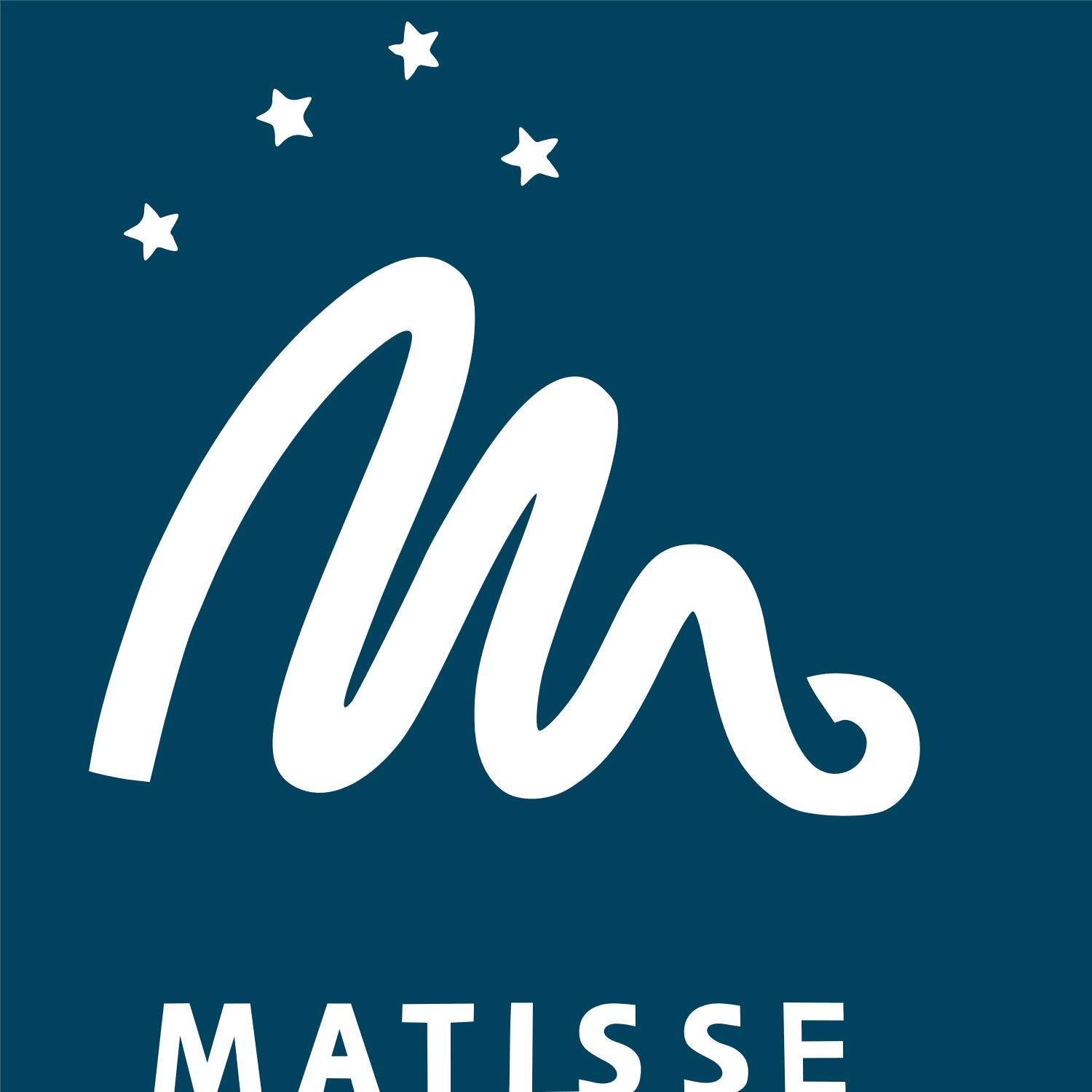 Data Reduction in survey mode
Interferometric calibration : mat_autoCalib is not (yet) fully automatic
Mat_autoCalib <directory> --timespan 0.04 
Compute the TF from the mean of all calibrators within 0.04 day  (= 1 hour) of the science
Don’t do anything if there is a calibrator a bit further
Don’t interpolate between calibrators
Don’t detect and remove bad calibrators

Mat_autoCalib <directory> <directory> --interpType xxxxxx
interpType can be :
MEAN (default and same as before)
NEAREST (take only the near calibrator before or after)
LINEAR ( linear interpolation) 
	=> small bug so for now it only make a mean of the two nearest calibrators
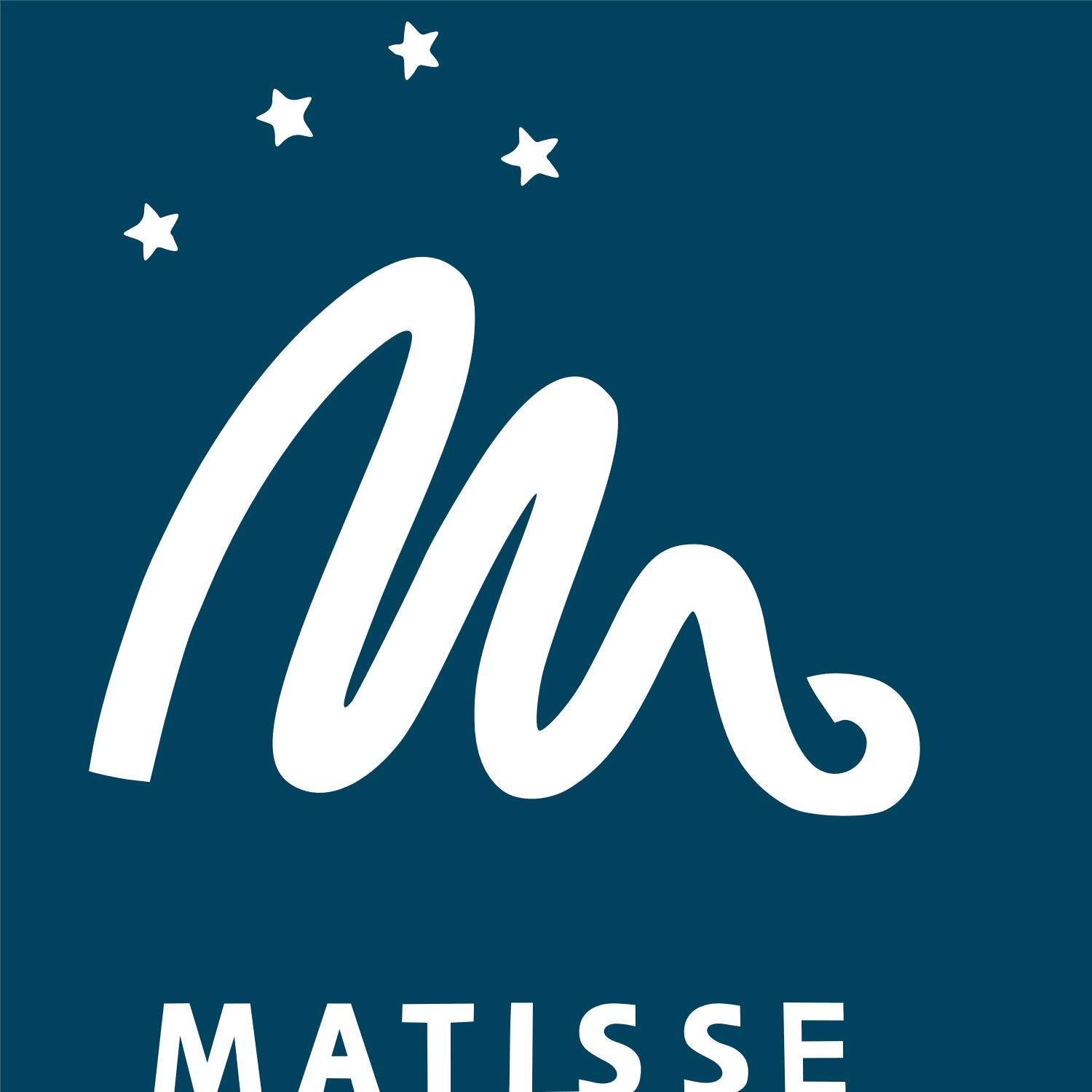 Data Reduction in survey mode
Interferometric calibration : mat_autoCalib is not (yet) fully automatic
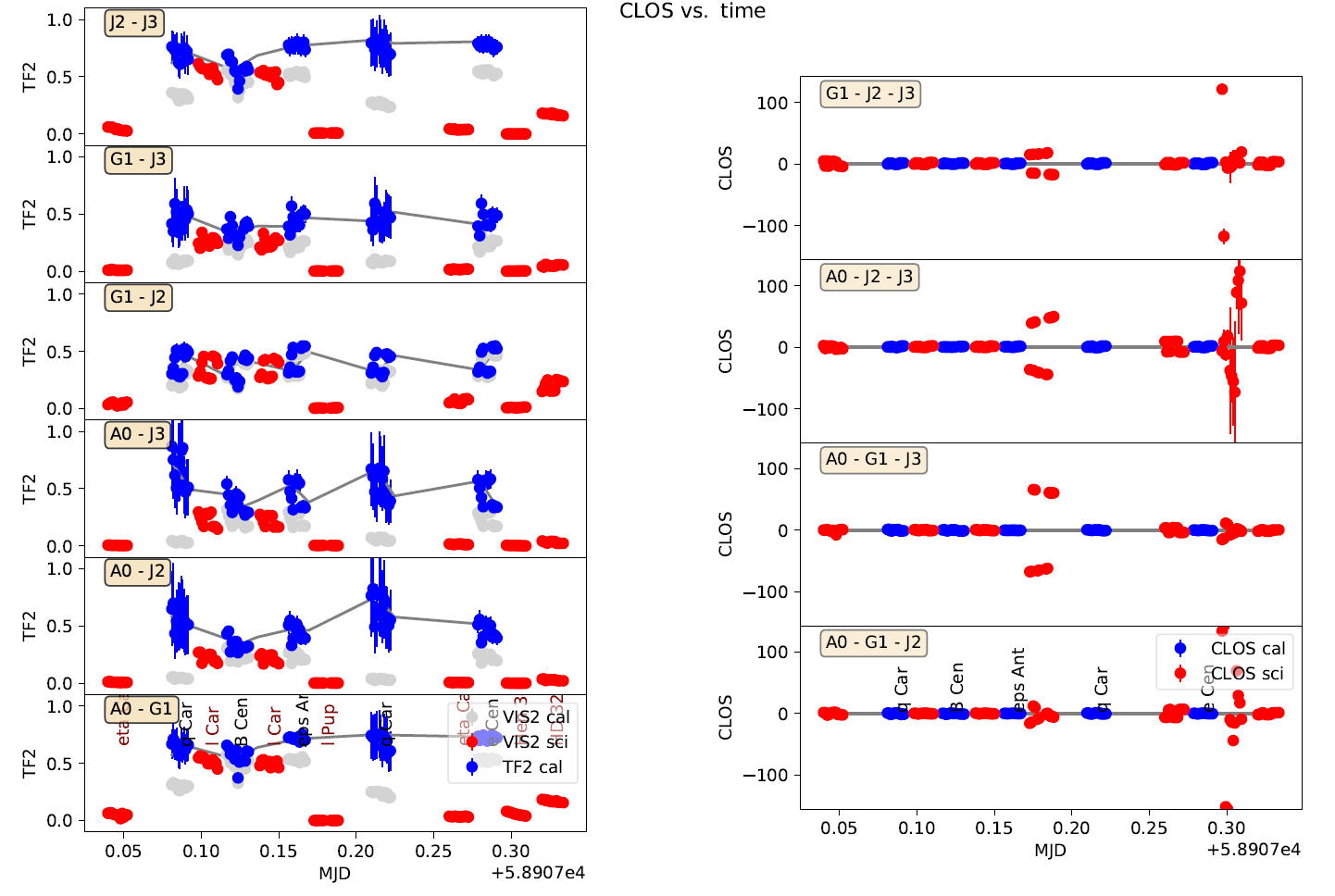 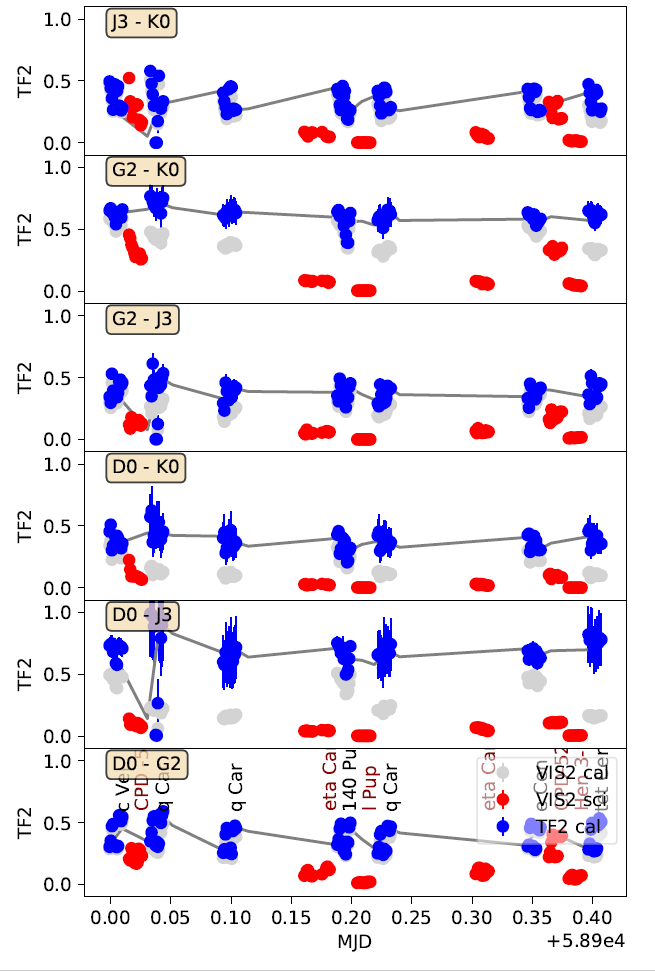 Removing bad calibrators:
V² very different between exposures
Very noisy
Big TF variation compared to other cals

For now completely manual:
Plot TF
Decide who is good and who’s not
Create “bad” directory
Move bad obs. There
Plot TF again to check
Launch mat_autoCalib.py
Should be implemented 
in mat_autoCalib
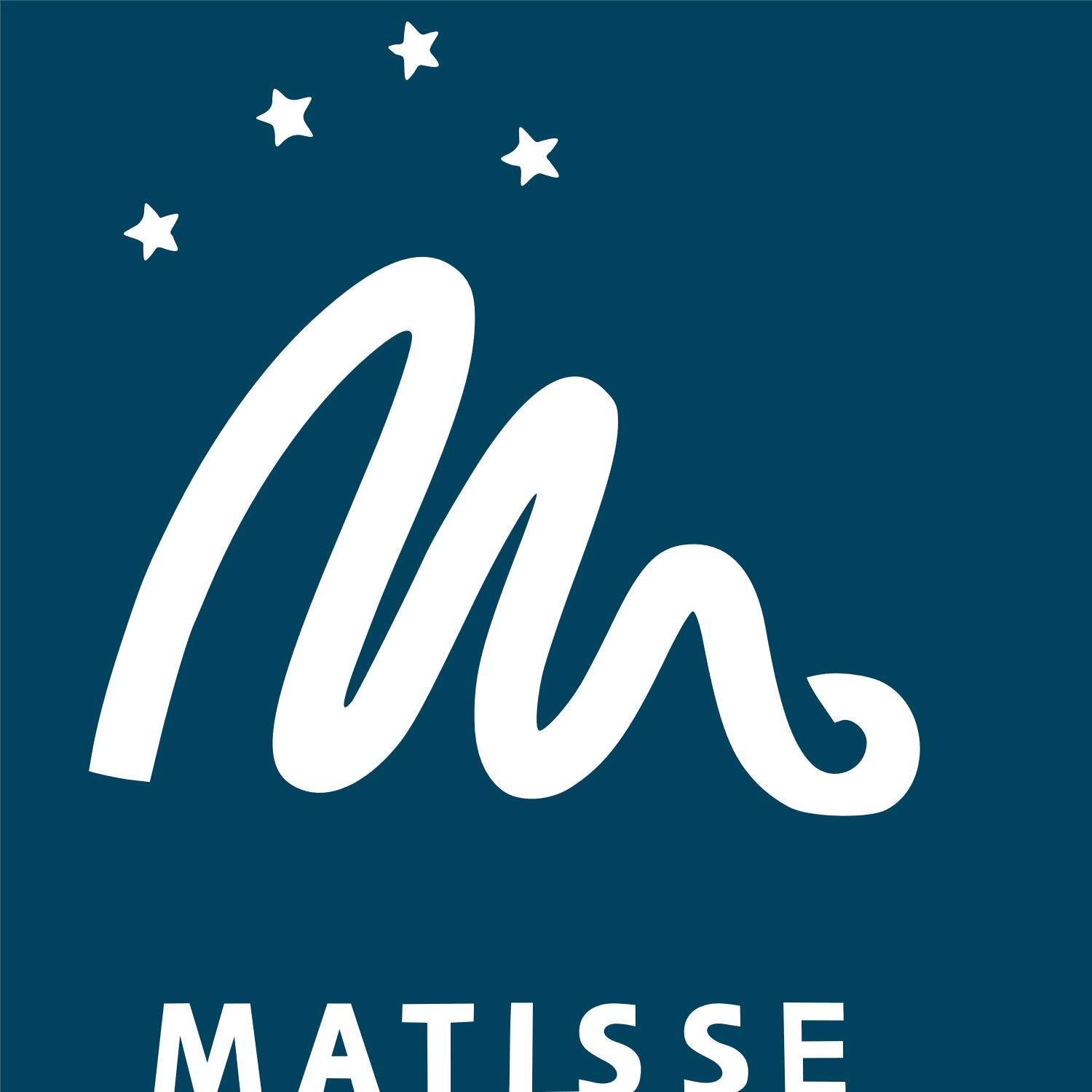 Data Reduction in survey mode
Flux calibration : mat_autoCalibFlux prototype
Script available in my contrib directory (contrib/ame)
Main functions are in the libFluxCalib.py file in the main directory mat_tools

mat_autoCalibFlux.py  <dirUncalibrated>  <dirCalibrated> --verbose –sepTels TRUE


Compute a Transfer Function in Flux (TFF) on all calibrators in the dirUncalibrated directory (Jy/ADU)
Use diameter for JSDC and GAIA temperature (both from Cruzalebes MDFC catalog)
Fit a black body on VIZIER and SIMBAD fluxes (other models can easily be added )
Compute Fcal_th at MATISSE wavelength from the fitted black body
Finally TFF = Fcal / Fcal_th
Add a TFF table to the .fits file  (and other tables from the fitting process)
For all science objects in dirCalibrated, find the closest calibrators before and/or after
Interpolate the TFF between them
Divide the science flux by the TFF and create new files in a _FLUXCALIBRATED directory
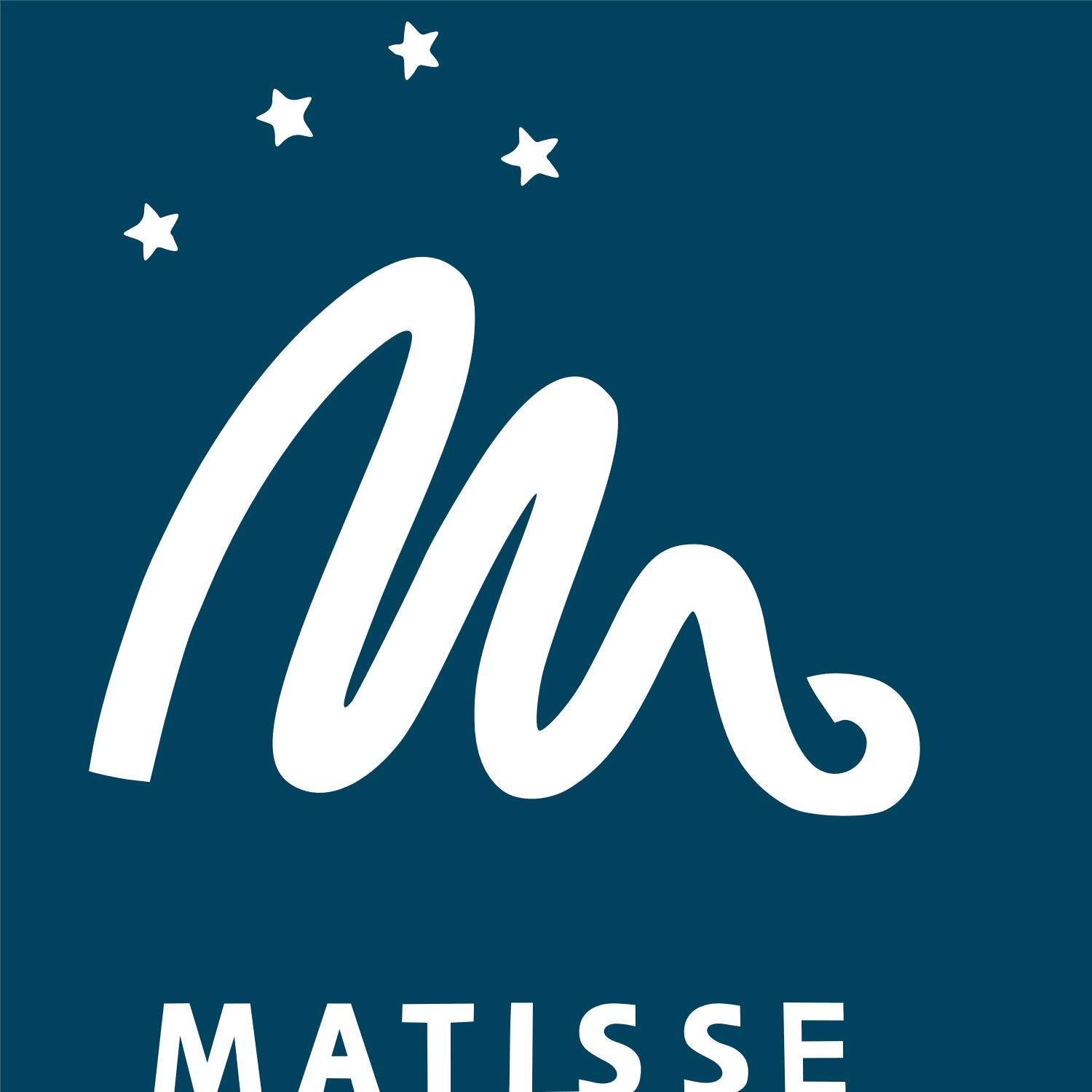 Data Reduction in survey mode
Flux calibration : mat_autoCalibFlux prototype
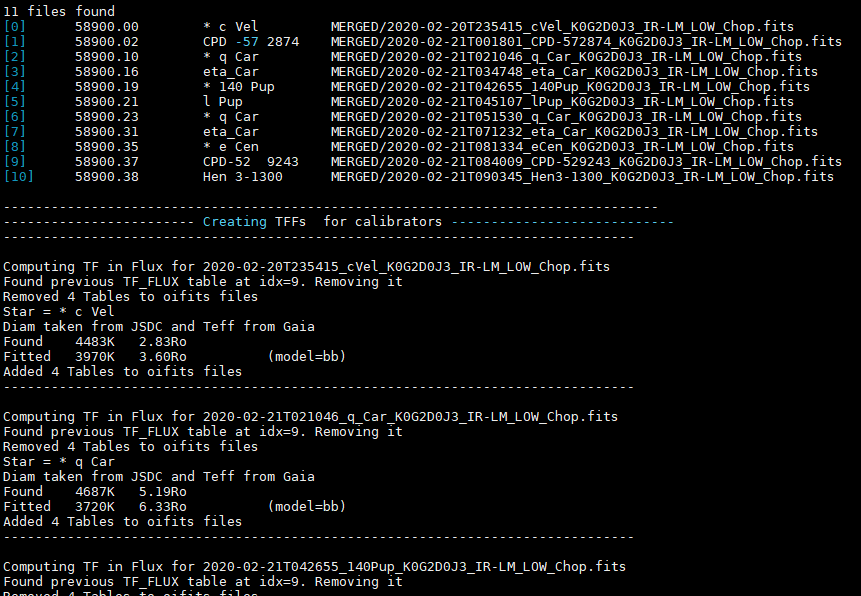 Listing files
Creating TFF for calibrators
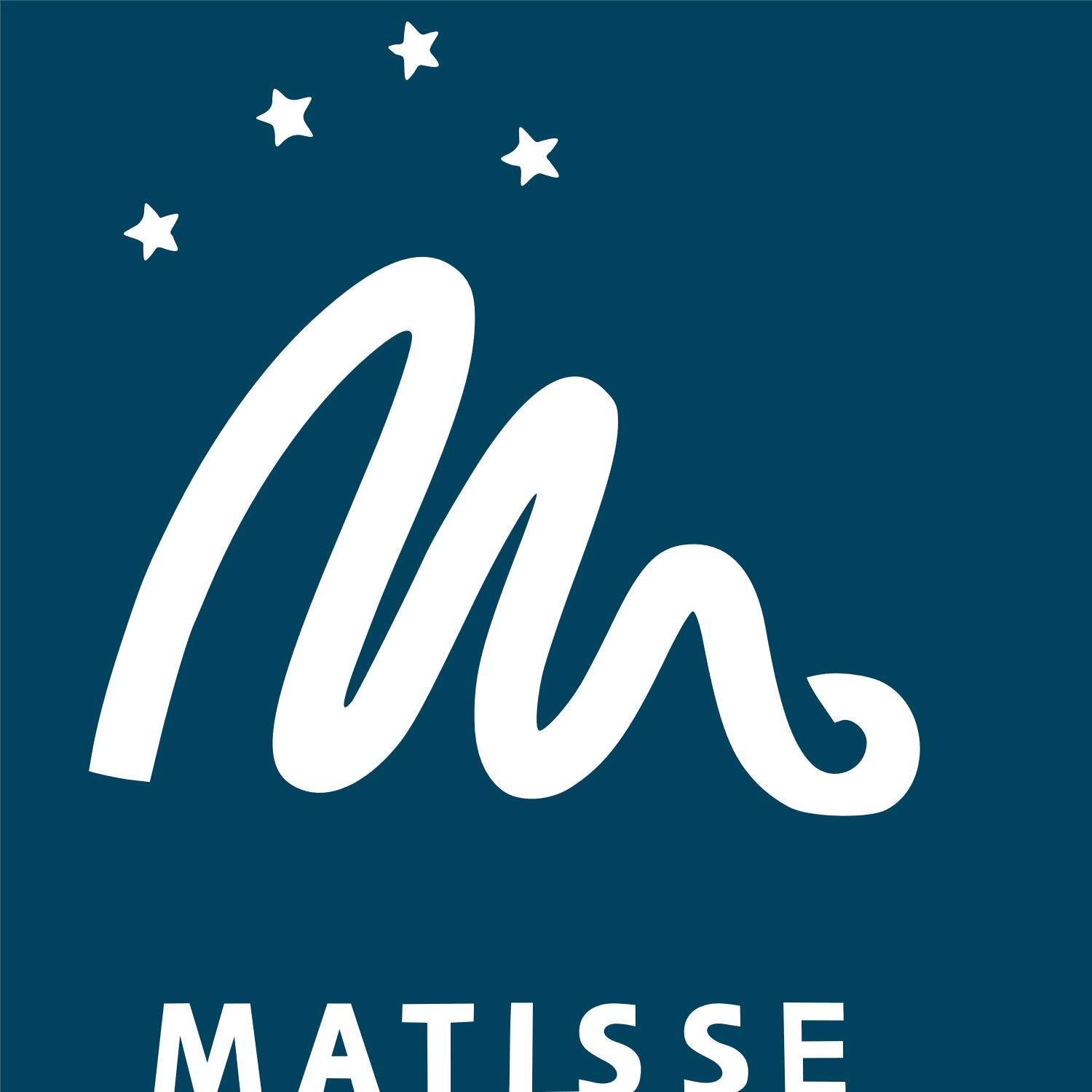 Data Reduction in survey mode
Flux calibration : mat_autoCalibFlux prototype
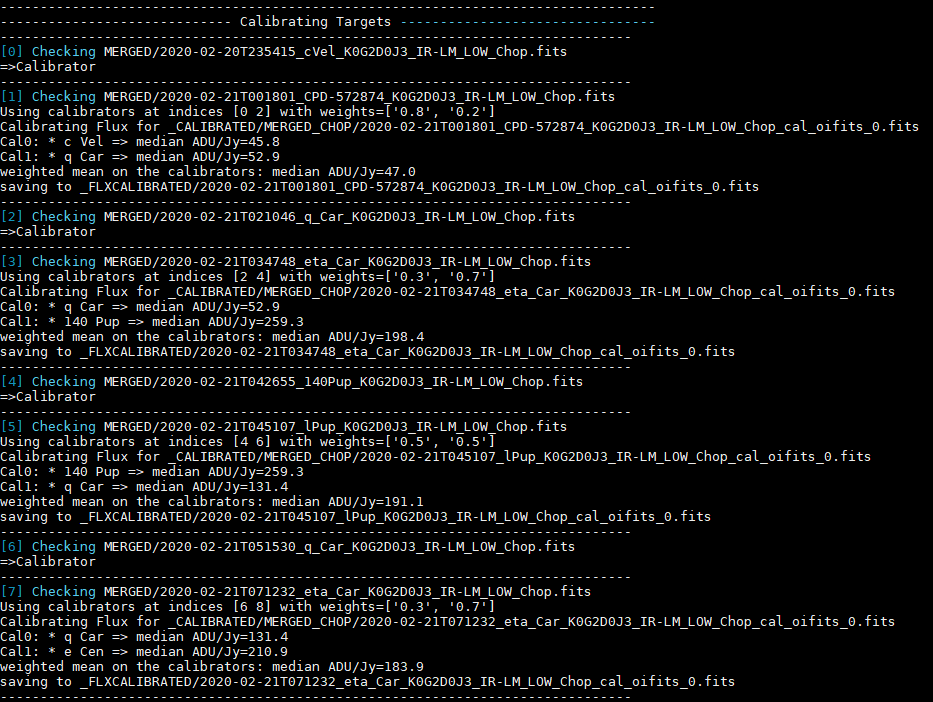 Interpolating TFFs and applying them
To calibrate science objects
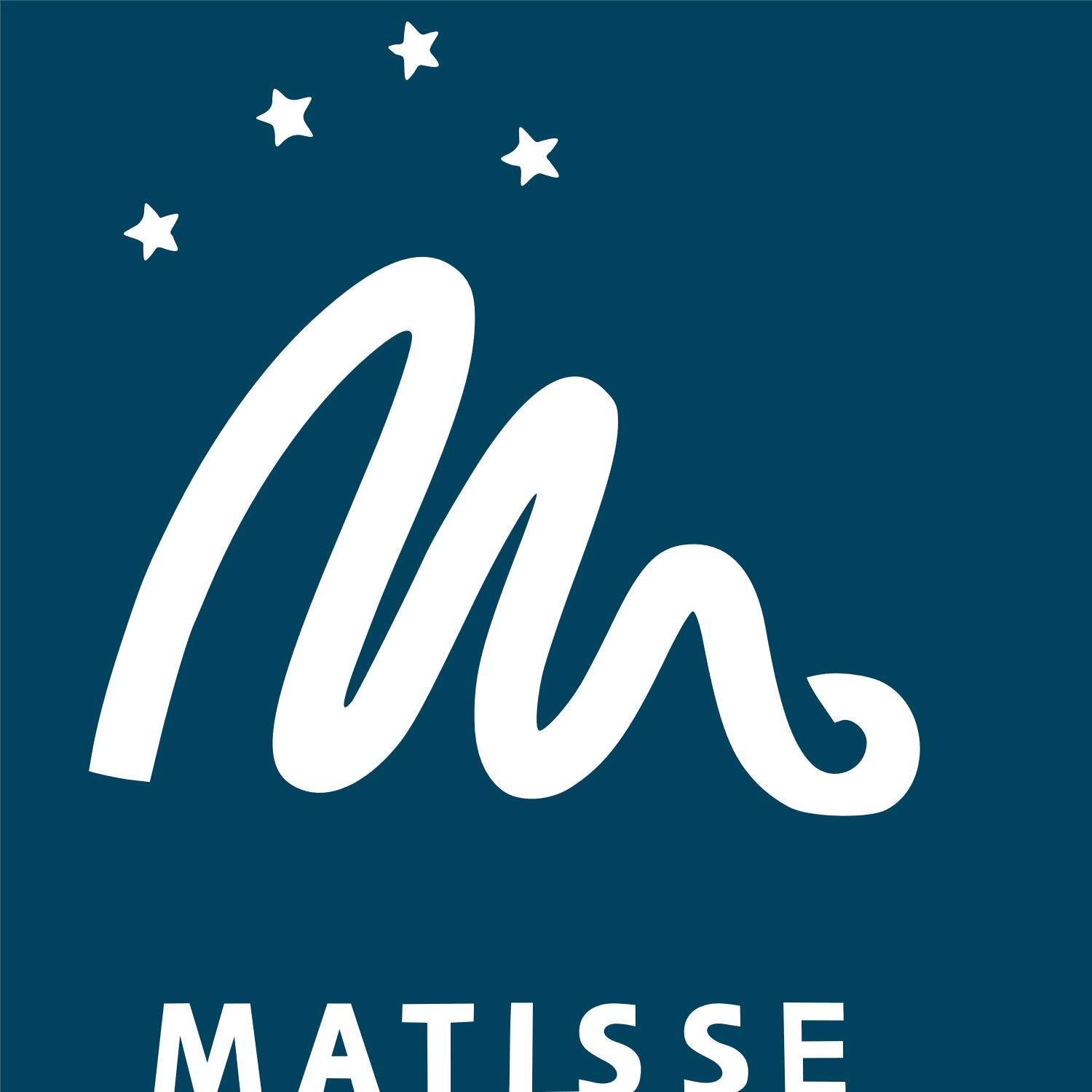 Data Reduction in survey mode
Flux calibration : mat_autoCalibFlux prototype
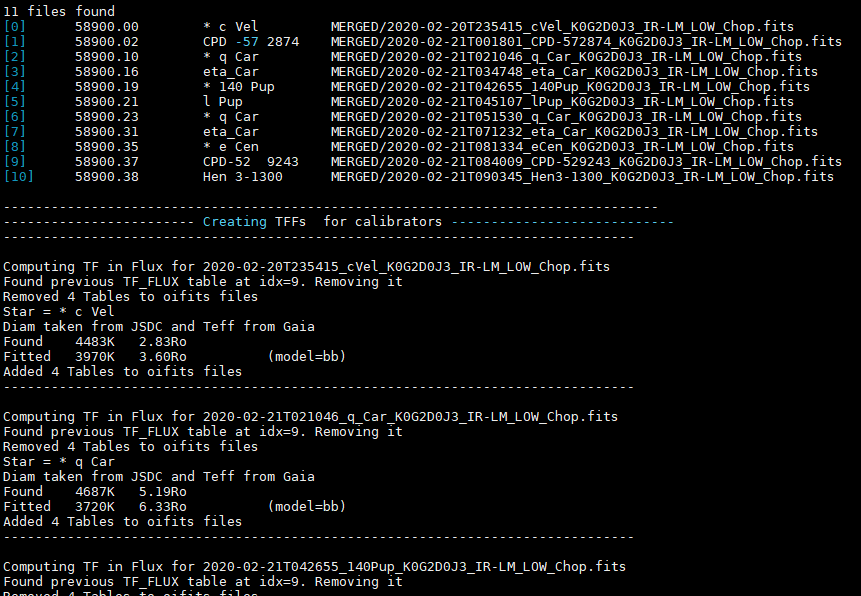 Current limitations :

Separating data on BCD and chopping but not:
Bands (LM & N)
Spectral modes (LOW, MED, HIGH, VHIGH)
Central wavelength for L band 
Never tested on MED & HIGH data
Don’t remove bad flux-calibrators
but  how to detect them?
Fitting flux of cal. : is it the good method?
Black-body model : a bit too simple
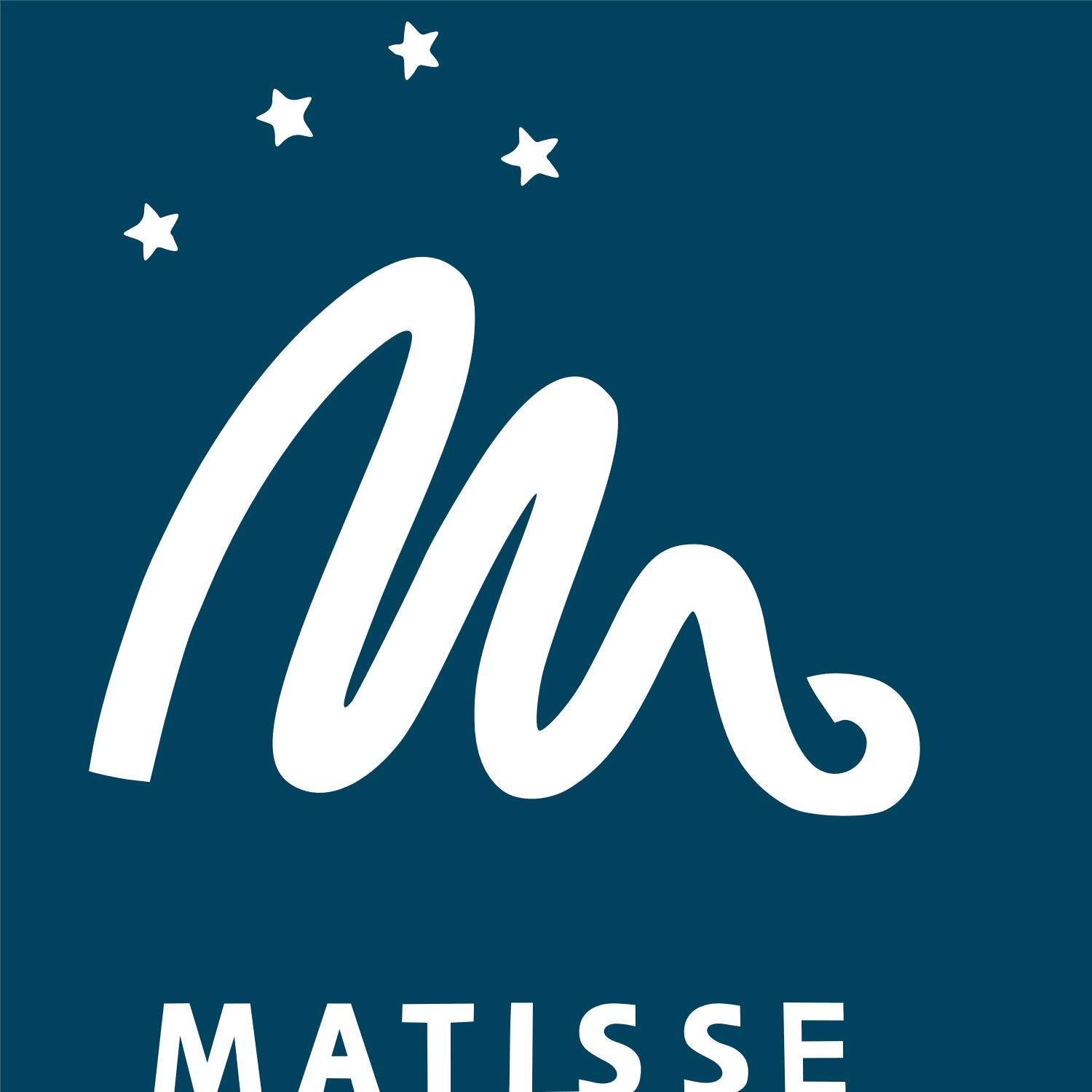 Reduced data on B[e] stars
Flux calibration : mat_autoCalibFlux prototype
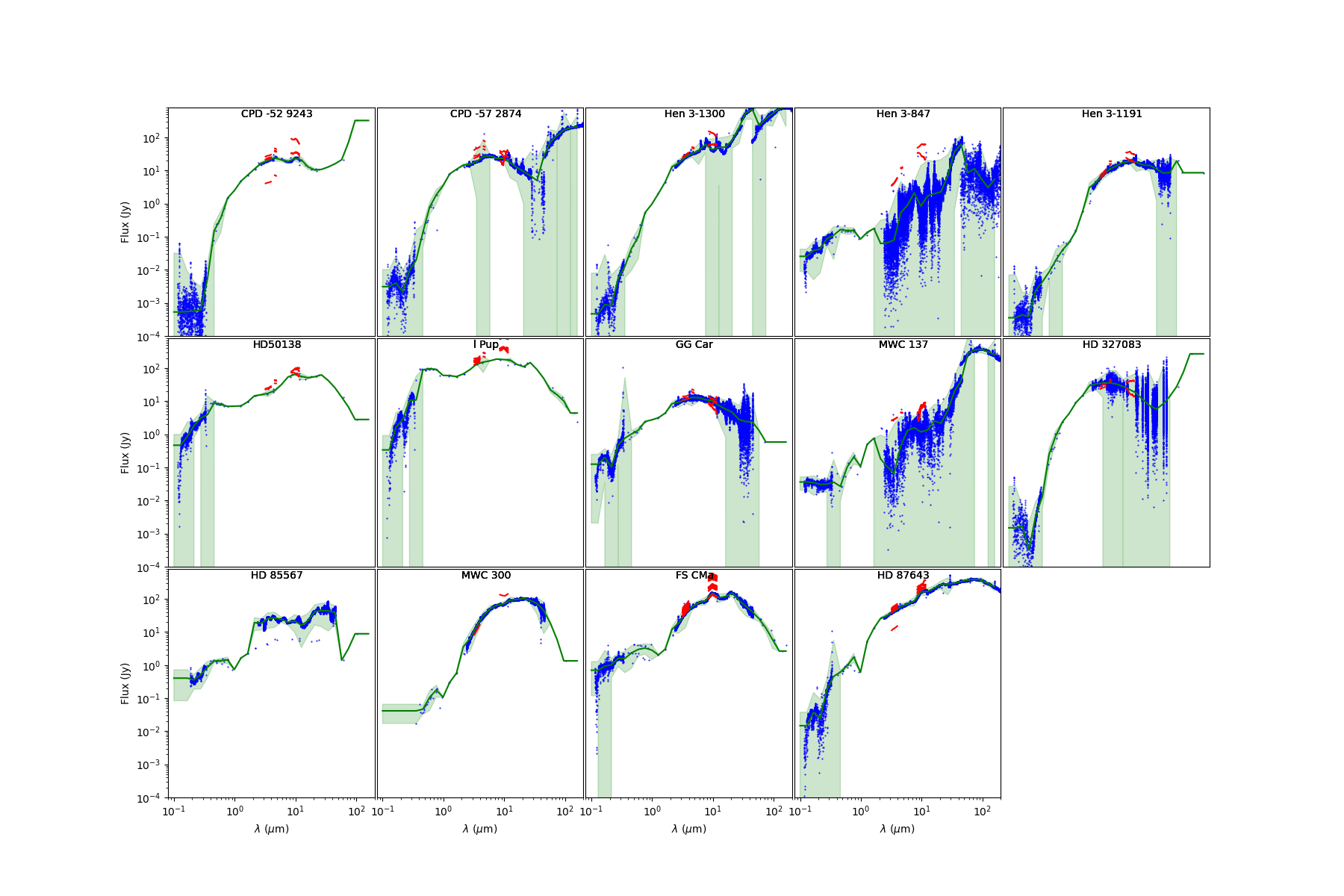 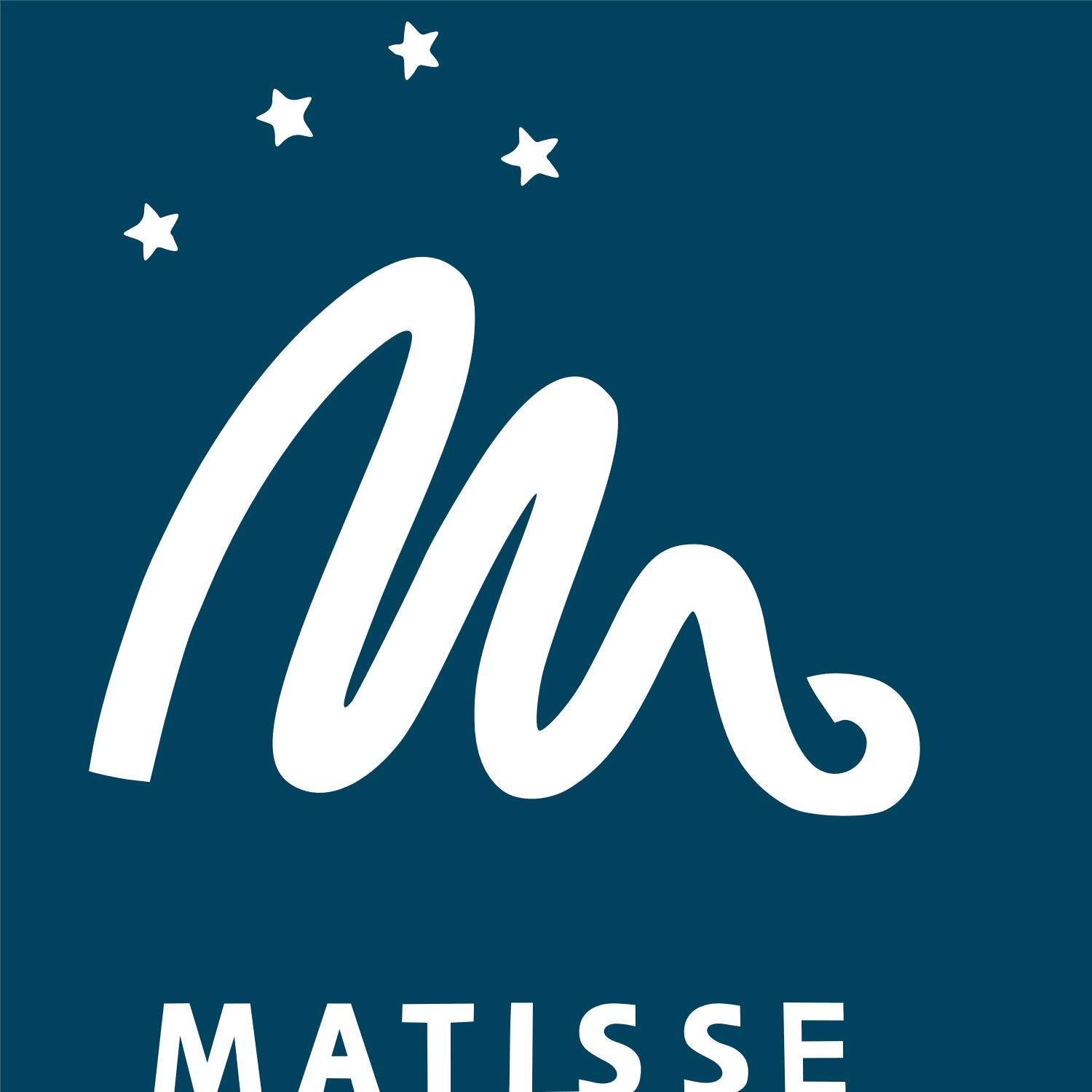 Reduced data on B[e] stars
Flux calibration : mat_autoCalibFlux prototype
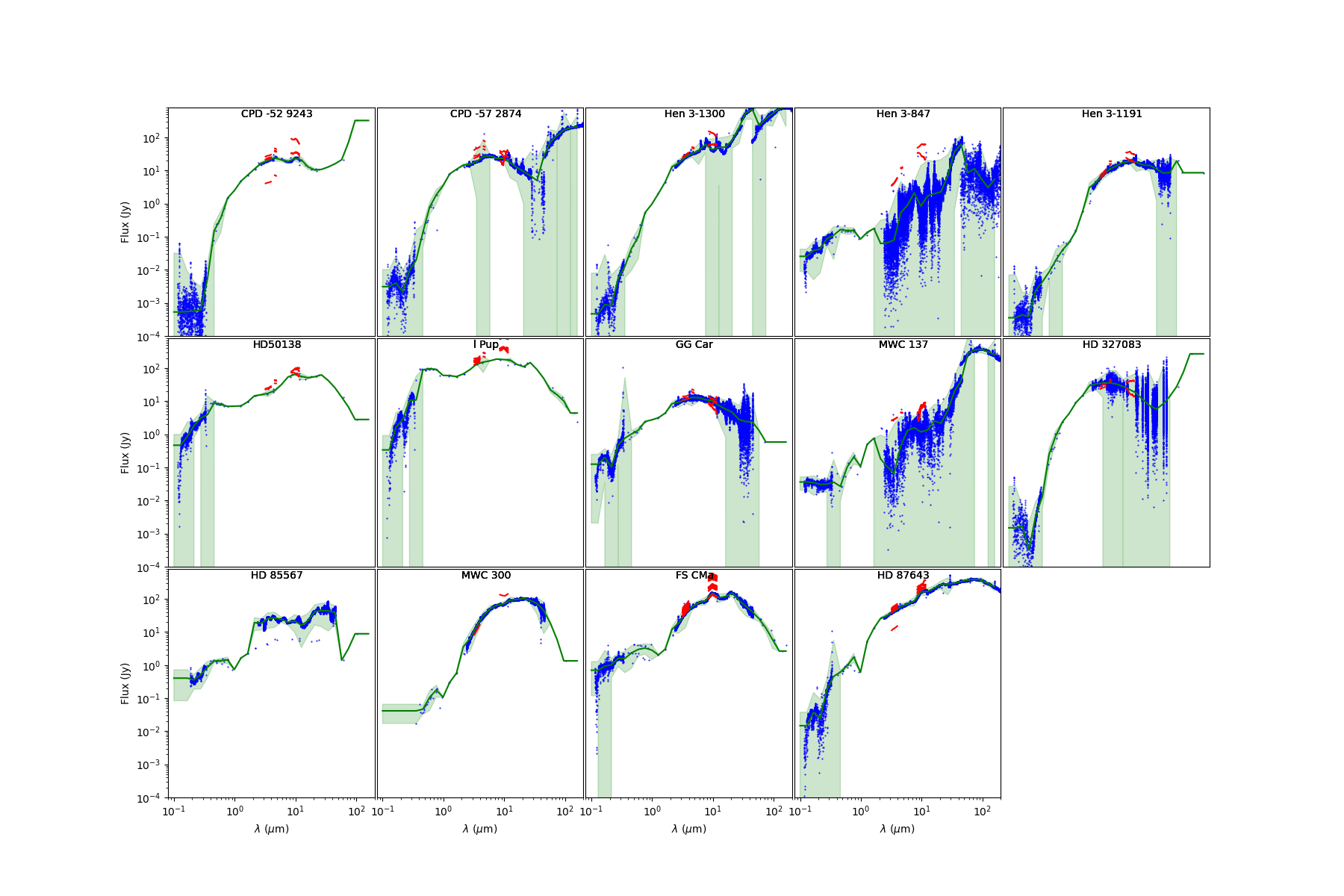 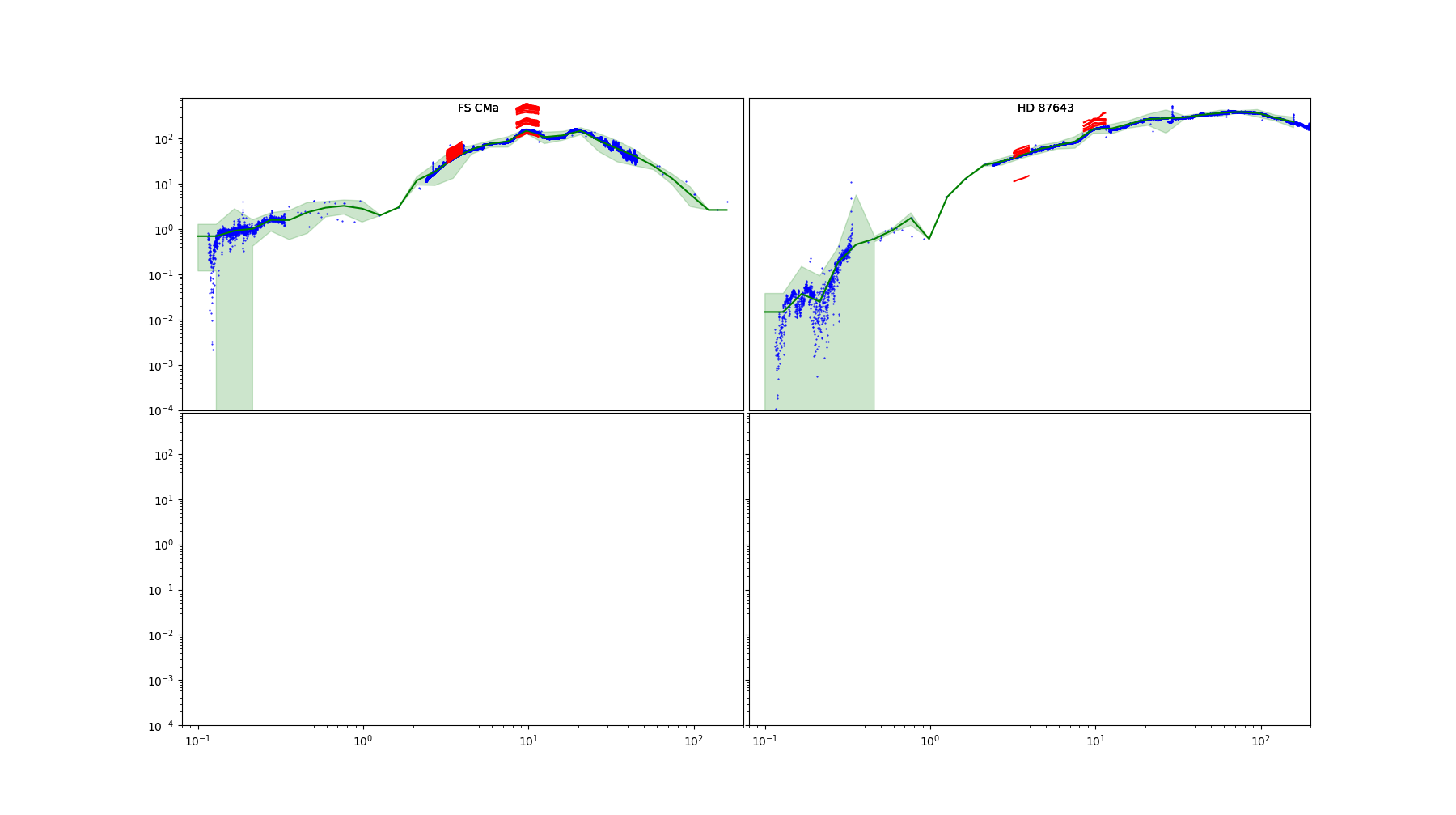 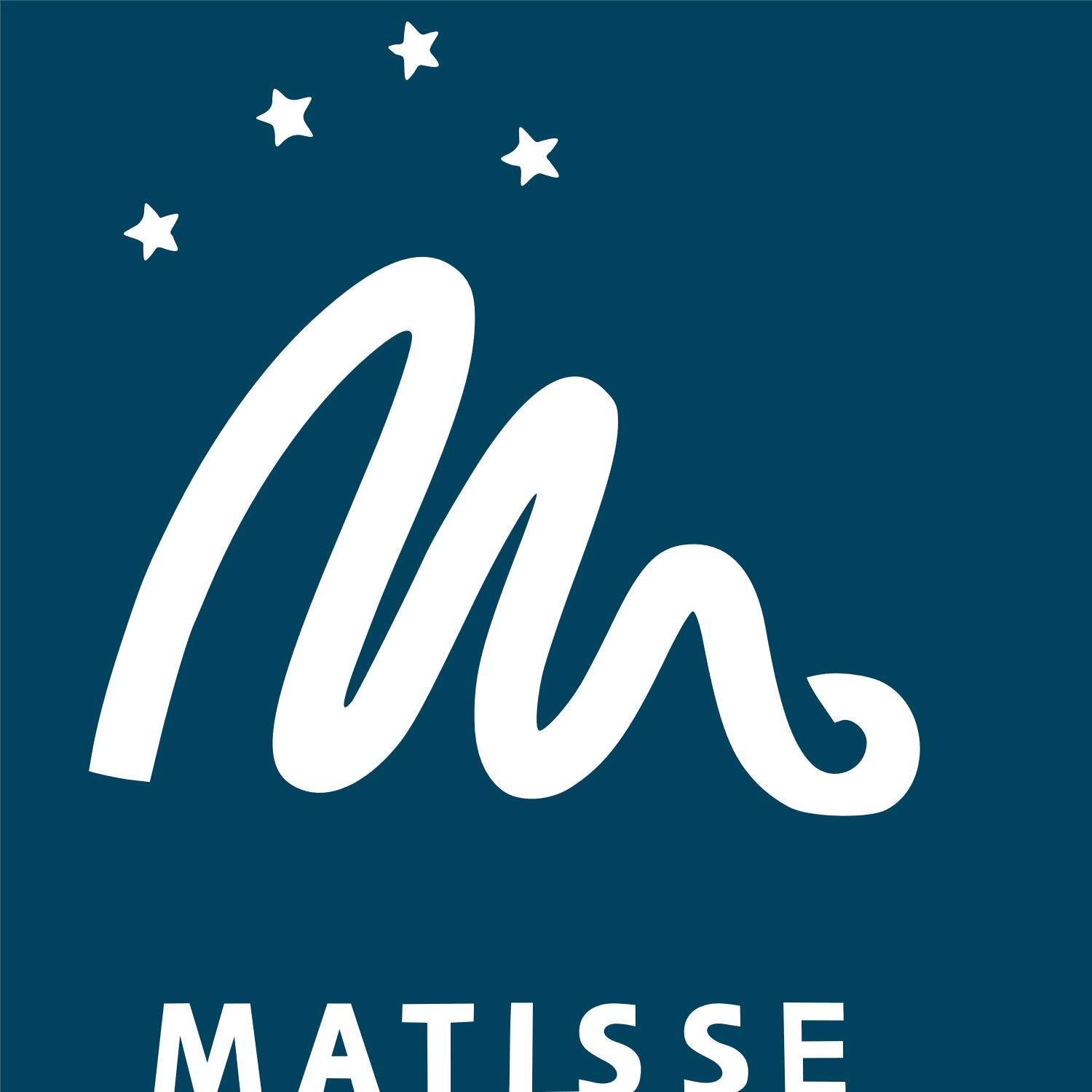 Reduced data on B[e] stars
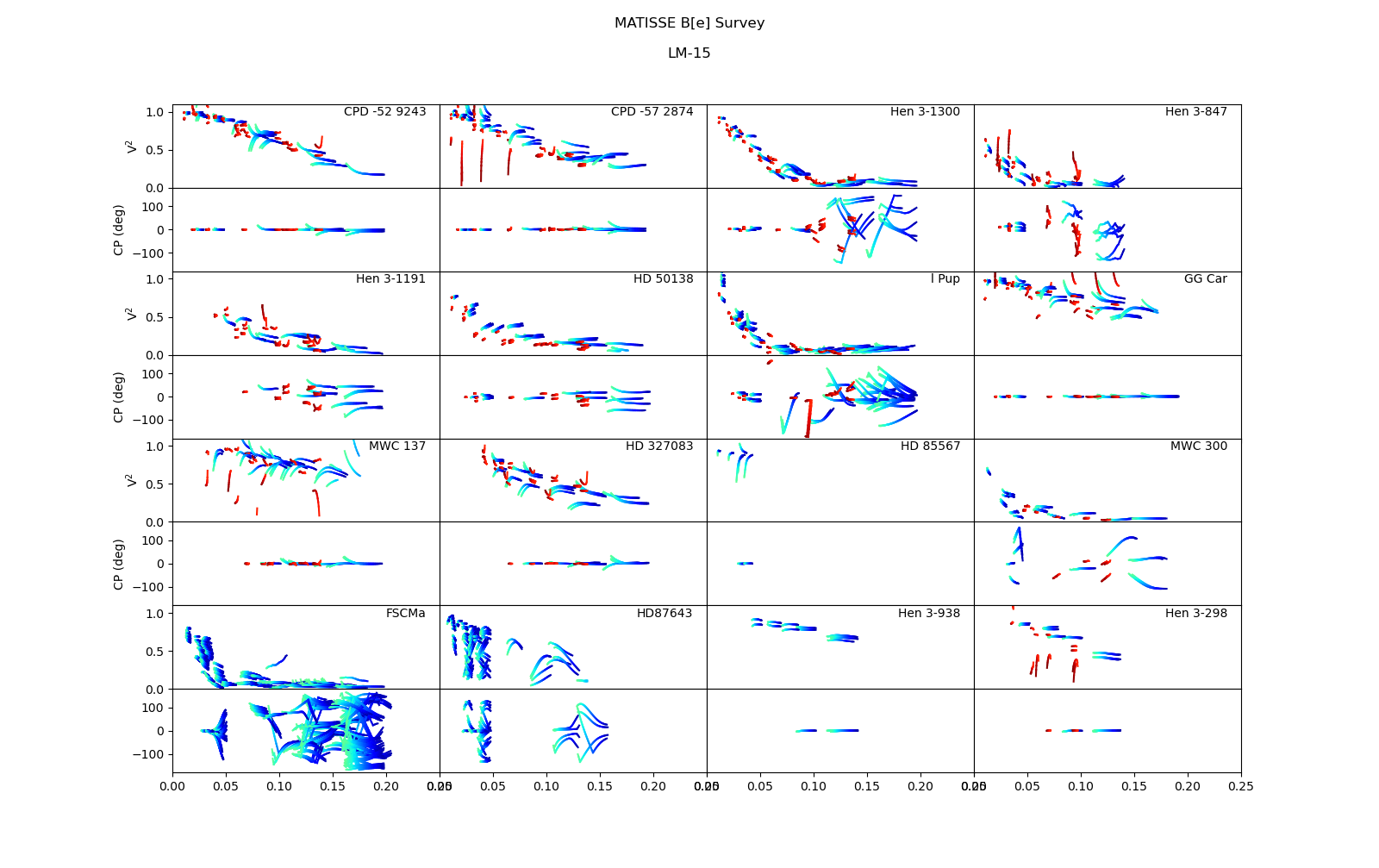 Many interesting features:
V² Plateaux (gaz/dust ratio)
Some are fully resolved
2nd lobes(ring or sharp edge)
Different λ-dependence
Asymetries (non-zero CP)
Flattening
LM bands (binning = 15pixels)
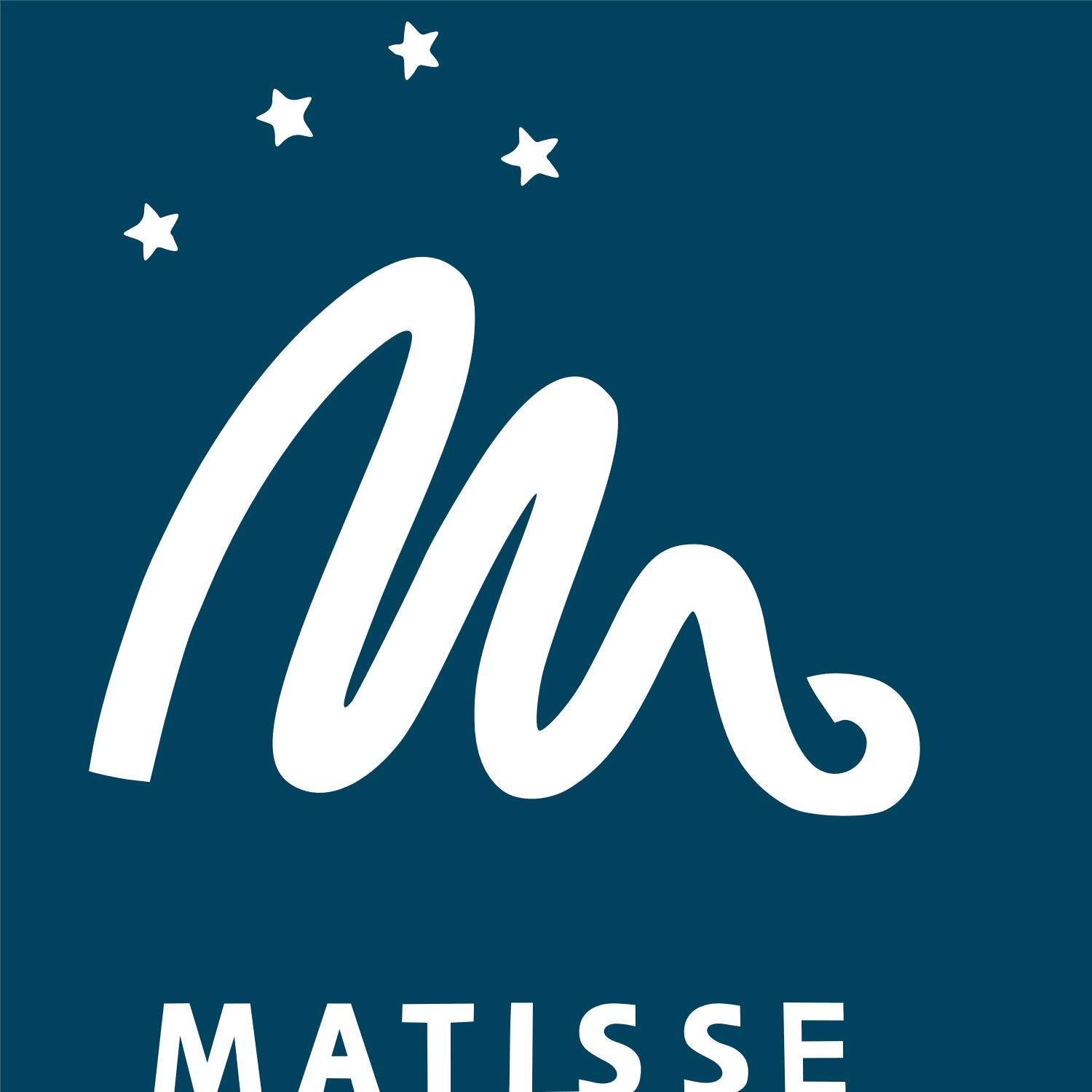 Reduced data on B[e] stars
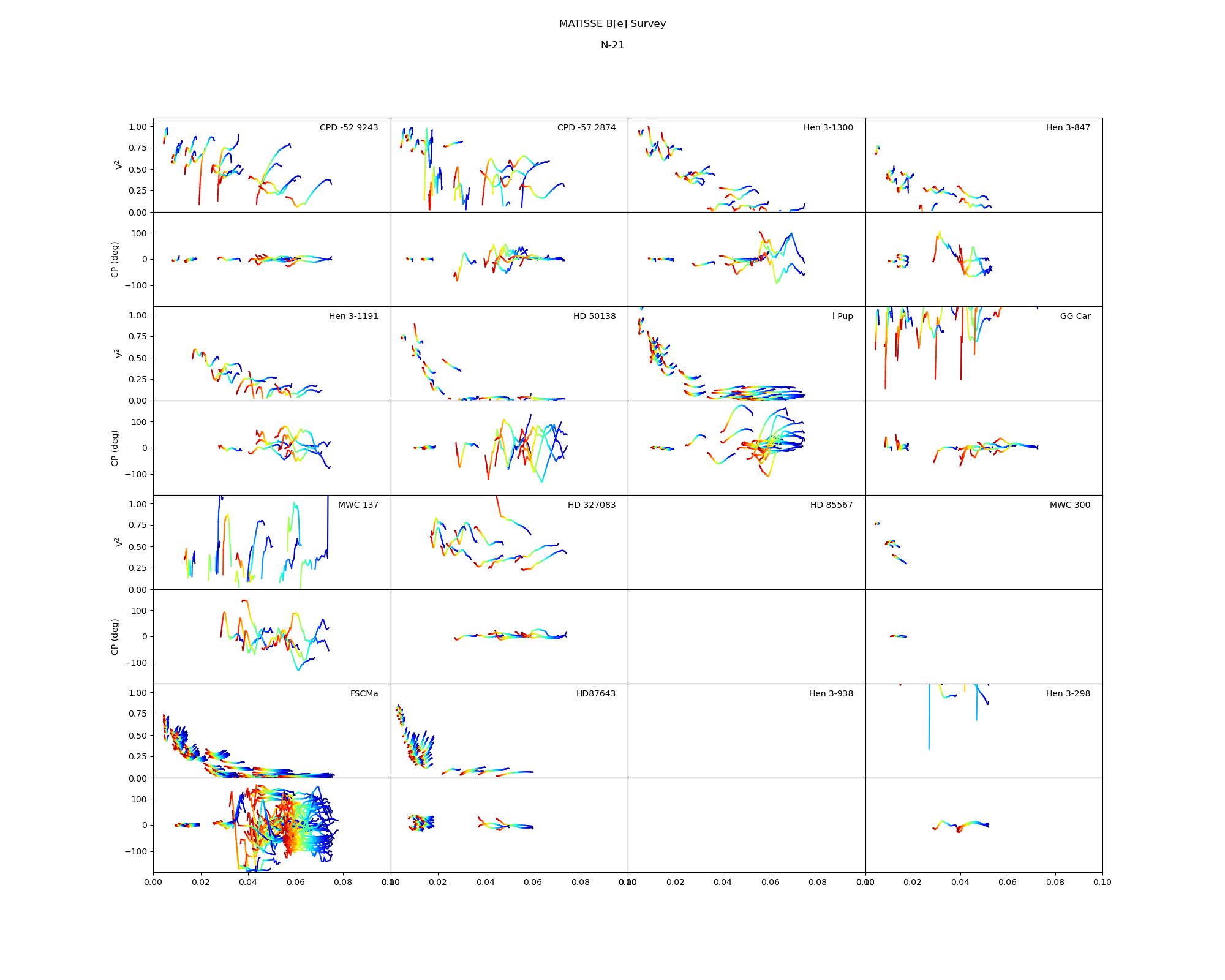 N band (binning = 21pixels)
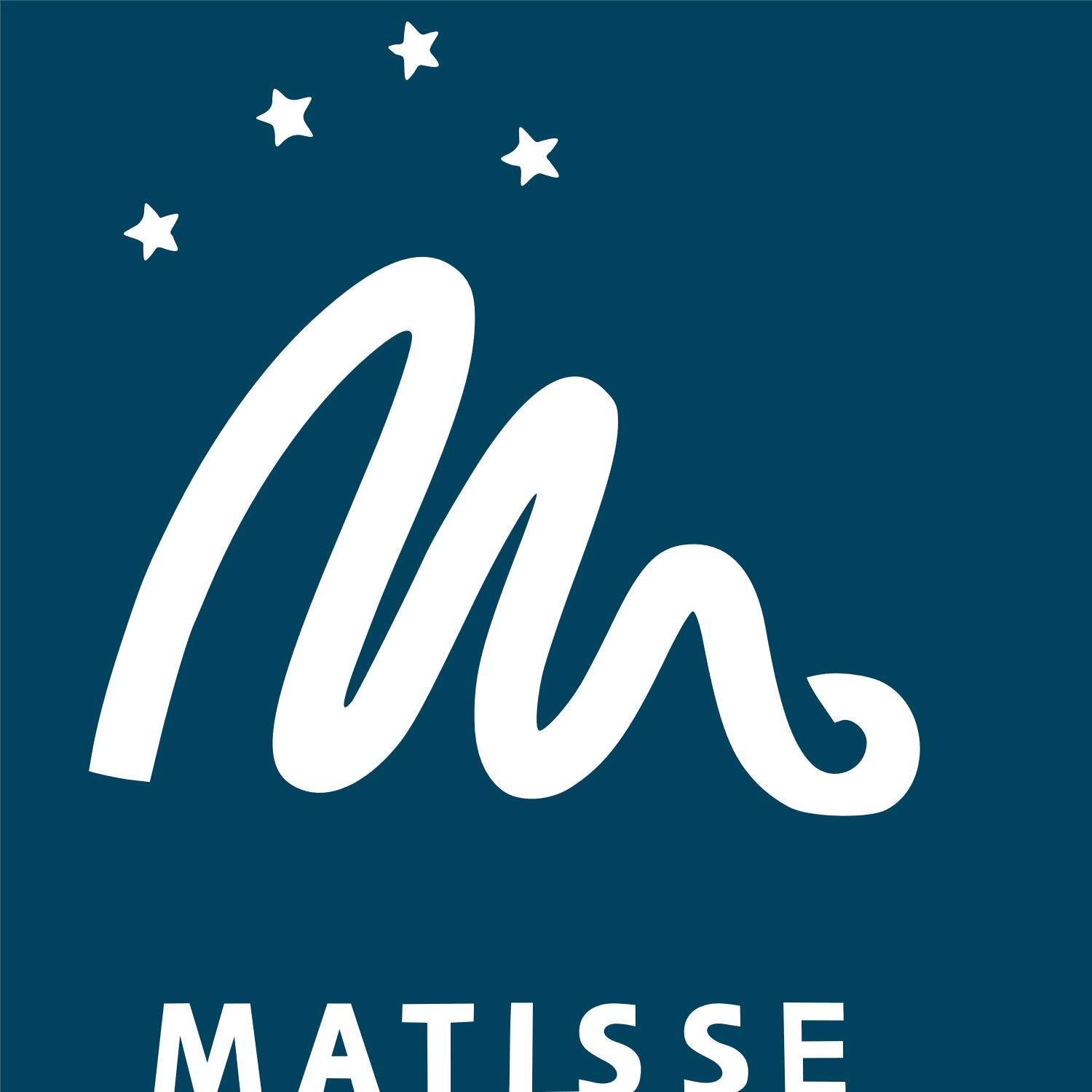 Reduced data on B[e] stars
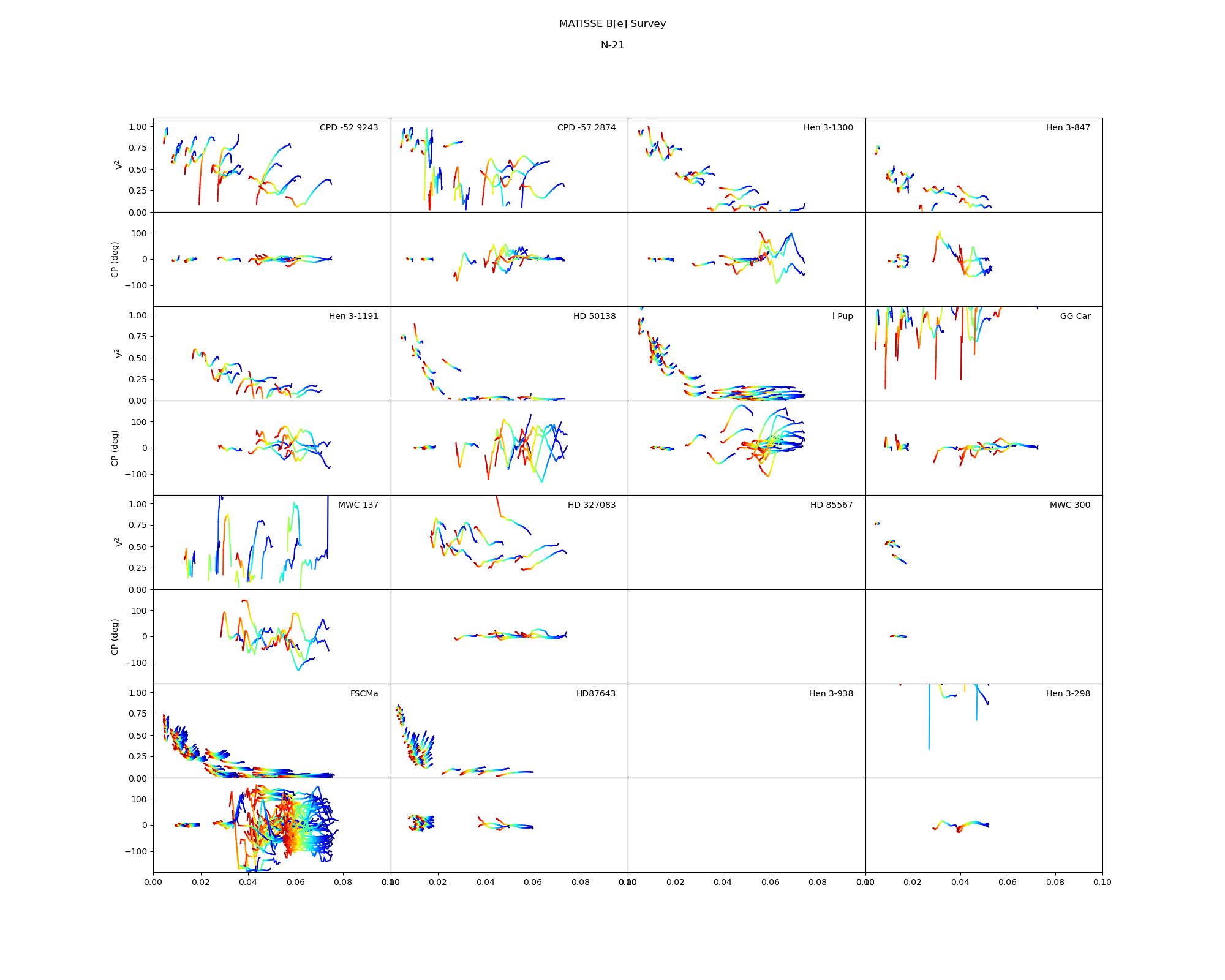 In red N-band Flux below 25Jy


Need to reduce with corrFlux option
=>But Flux calibration problem
N band (binning = 21pixels)
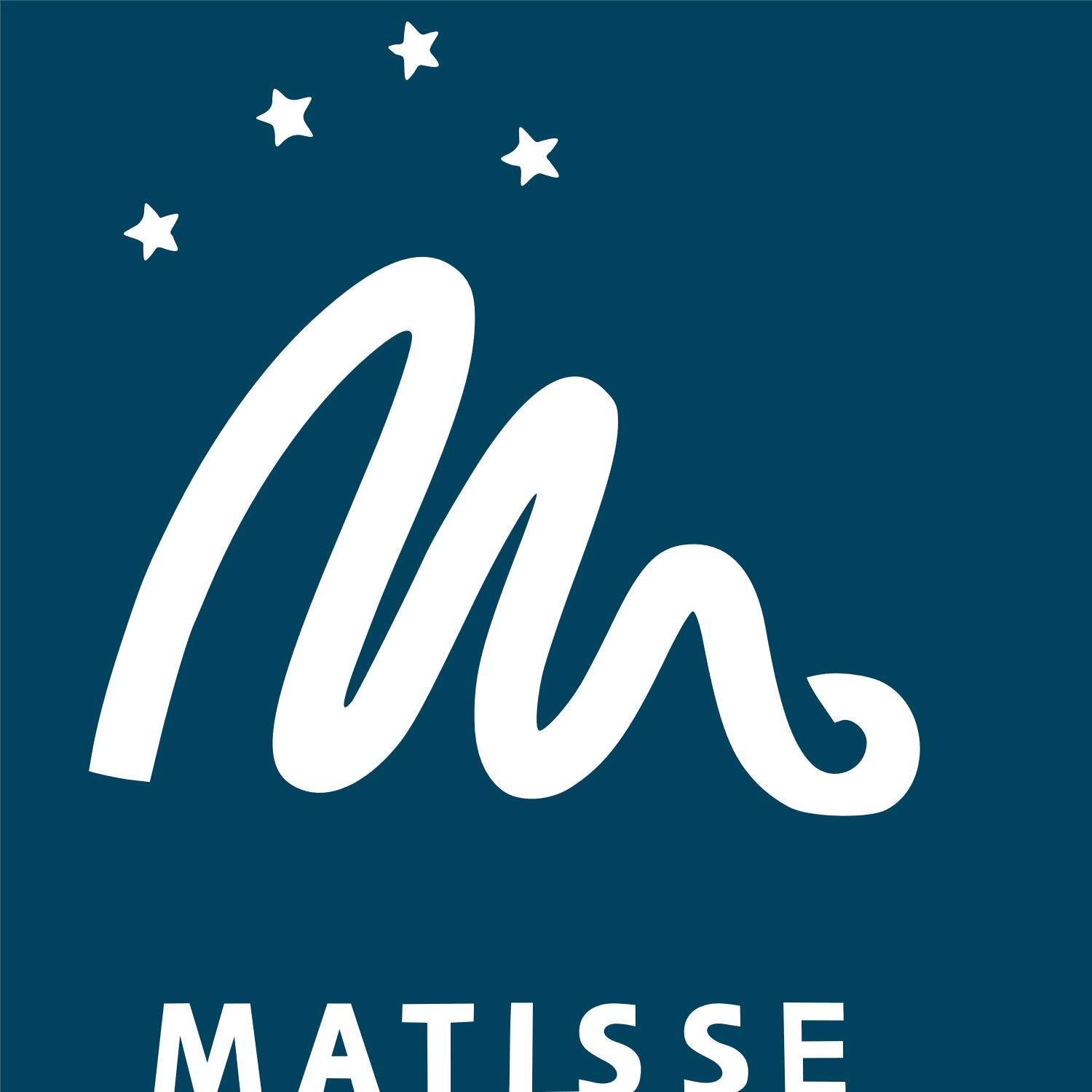 B[e] Stars modeling
Modelling the whole dataset :  How?

Using tools of increasing complexity:
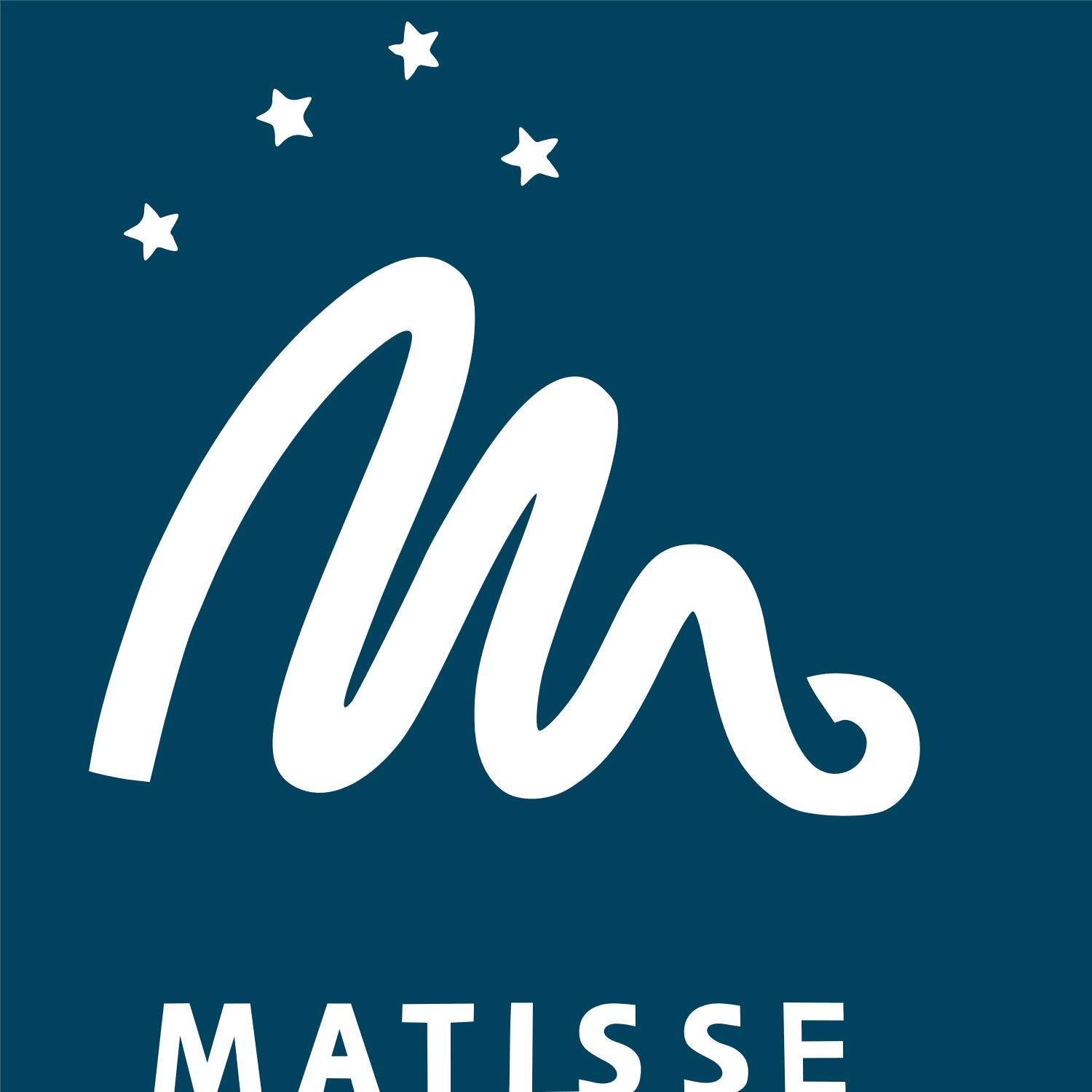 B[e] Stars modeling
Modelling the whole dataset :  How?

Using tools of increasing complexity:
Geometrical models : oimodel.py
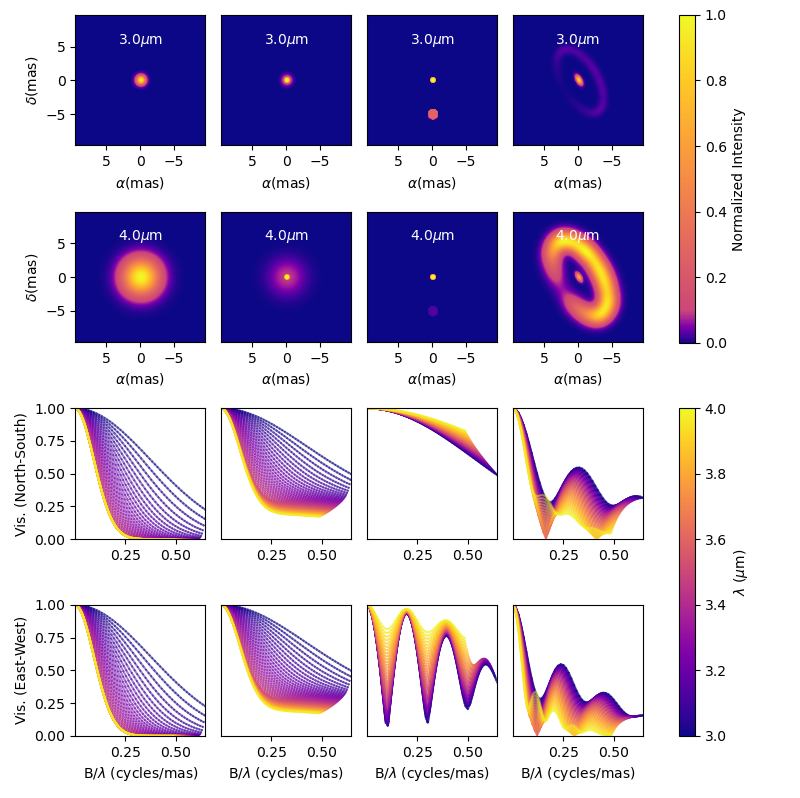 Prototype for a general, modular, panchromatic, and hopefully fast  model-fitting tool  in python

Models defined in Fourier plan:
Compute a model in 1ms 
Data model comparison in 5-10ms
Perform a fit in few minutes

For B[e] star : Test 5-10 model-types for all objects: 
from Achromatic Gaussian Disk
to convolve skewed  ring
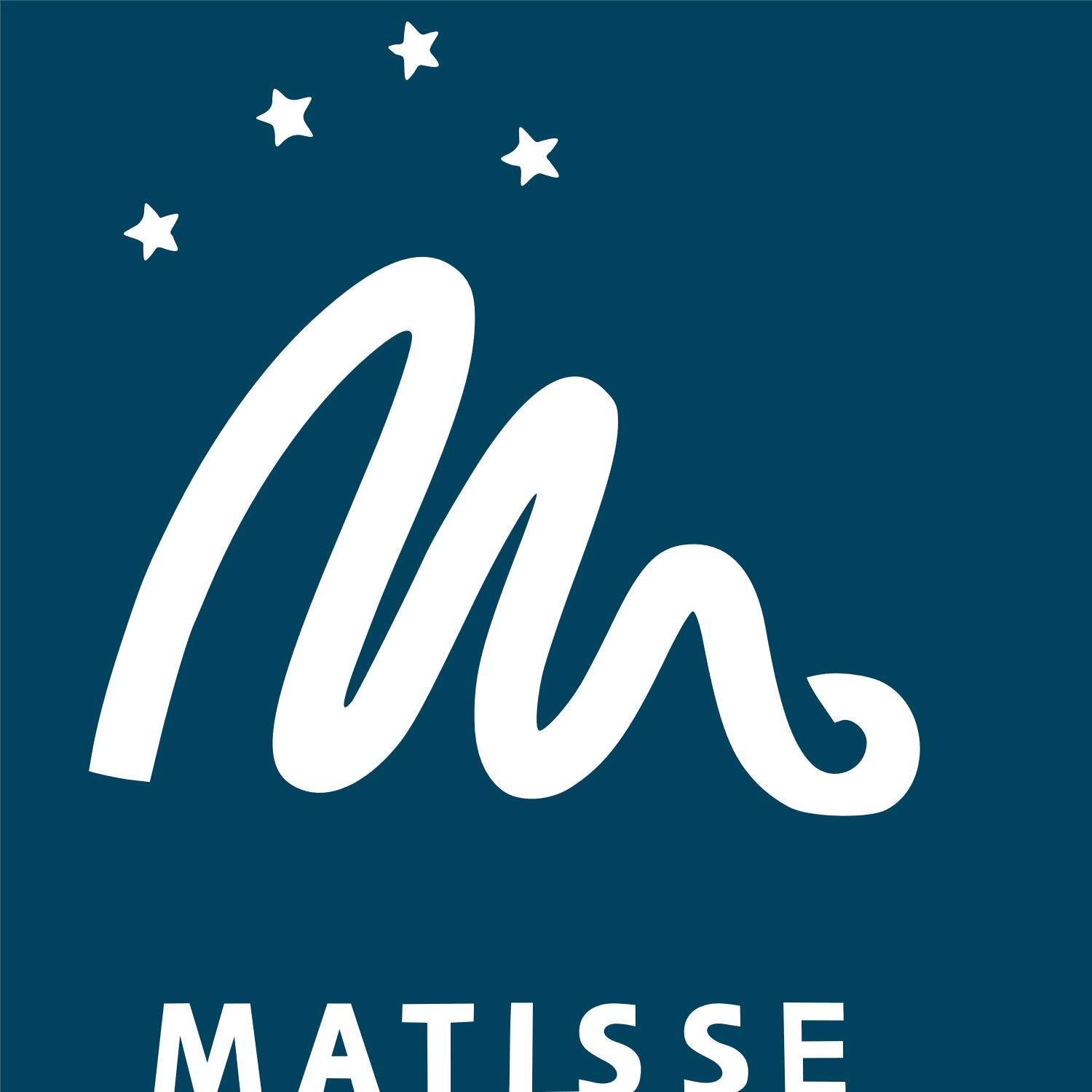 B[e] Stars modeling
Modelling the whole dataset :  How?

Using tools of increasing complexity:
Geometrical models : oimodel
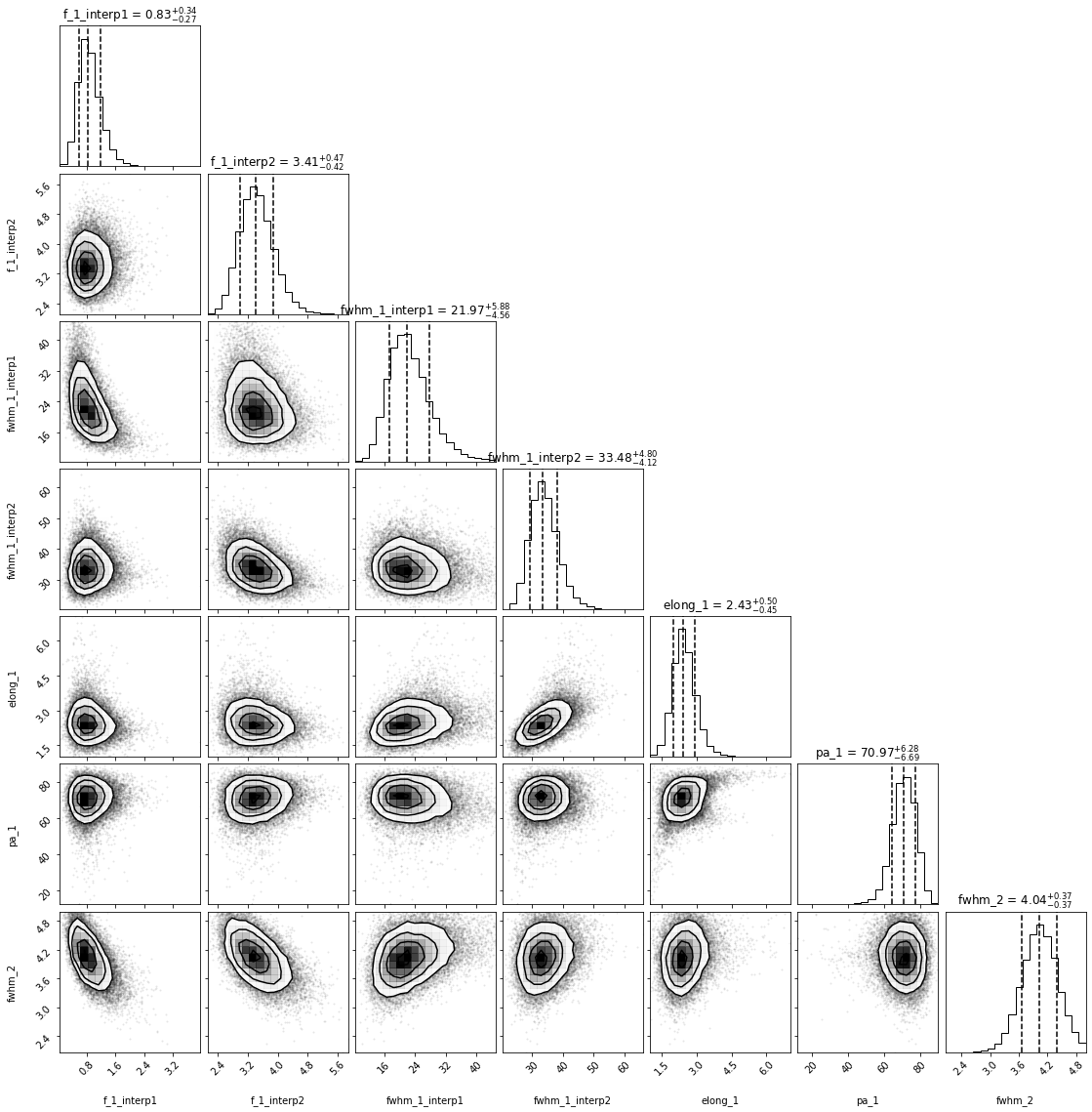 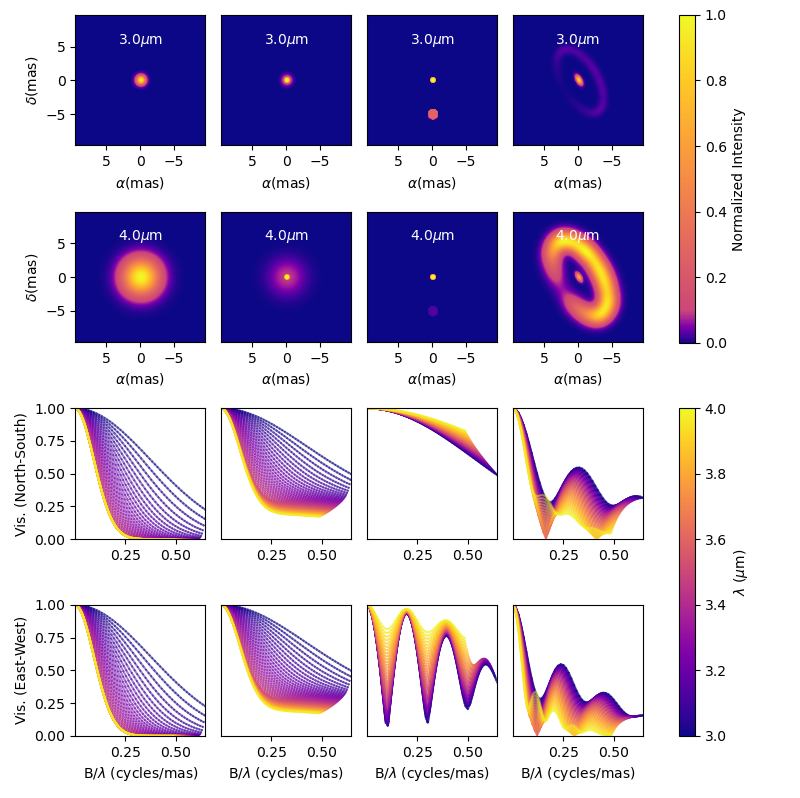 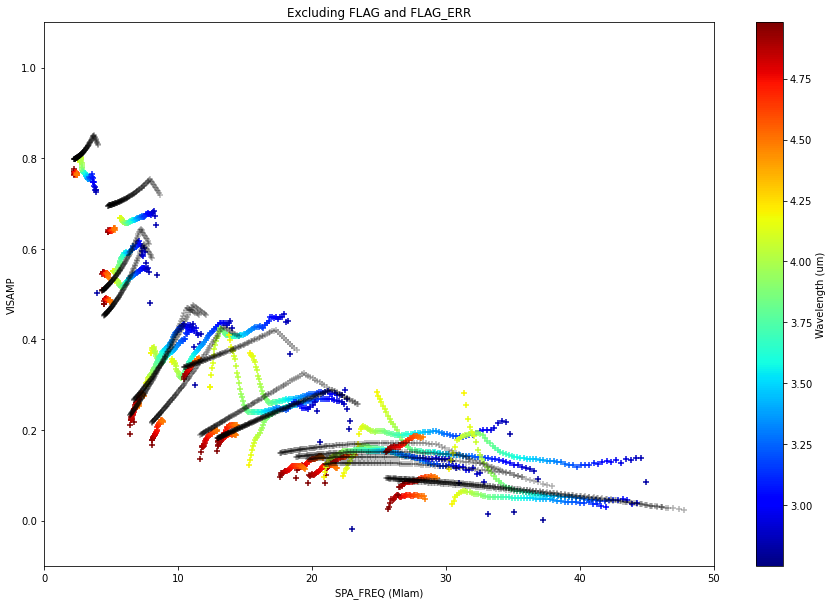 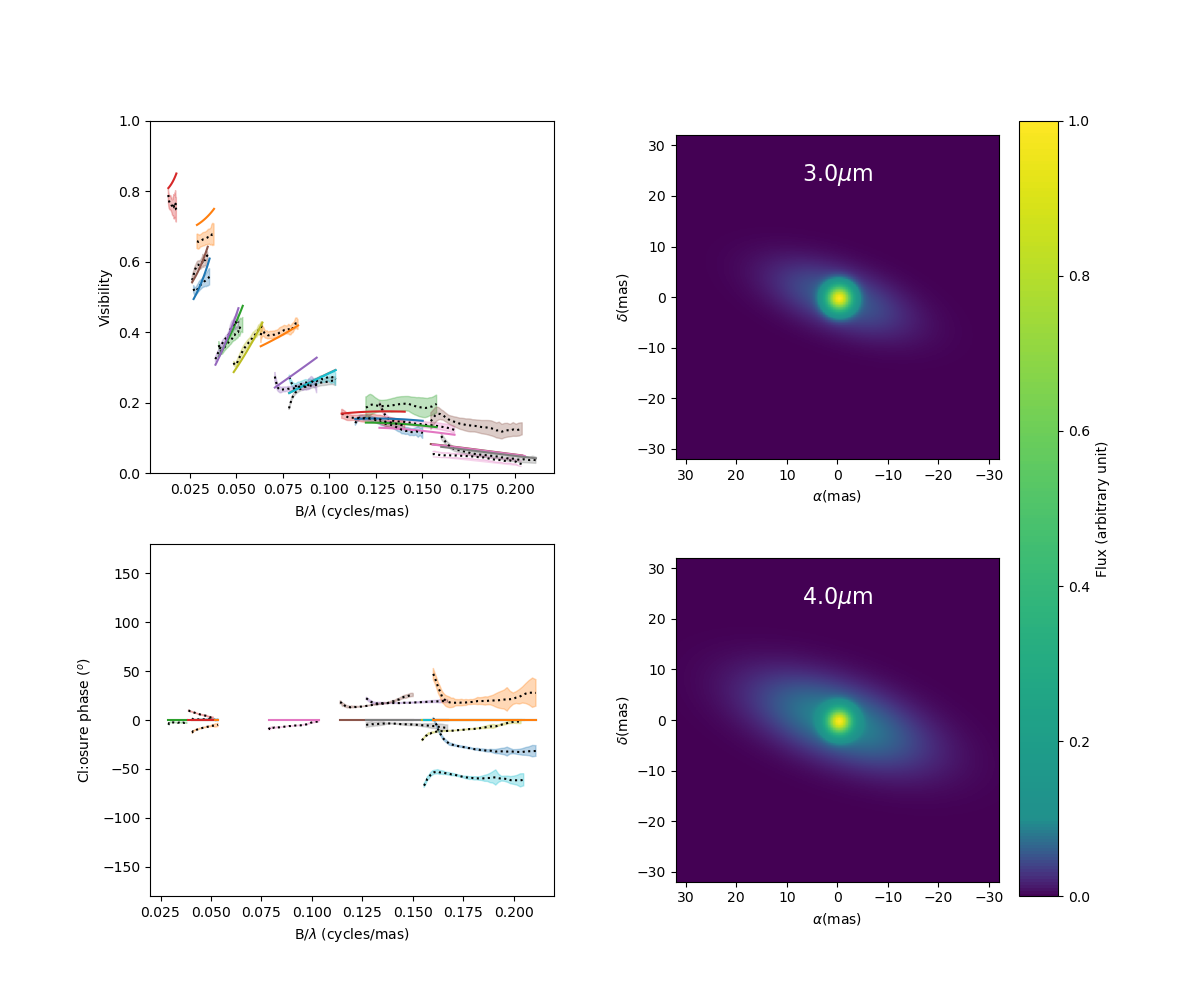 MASTER Student working on that : Dorian Demars
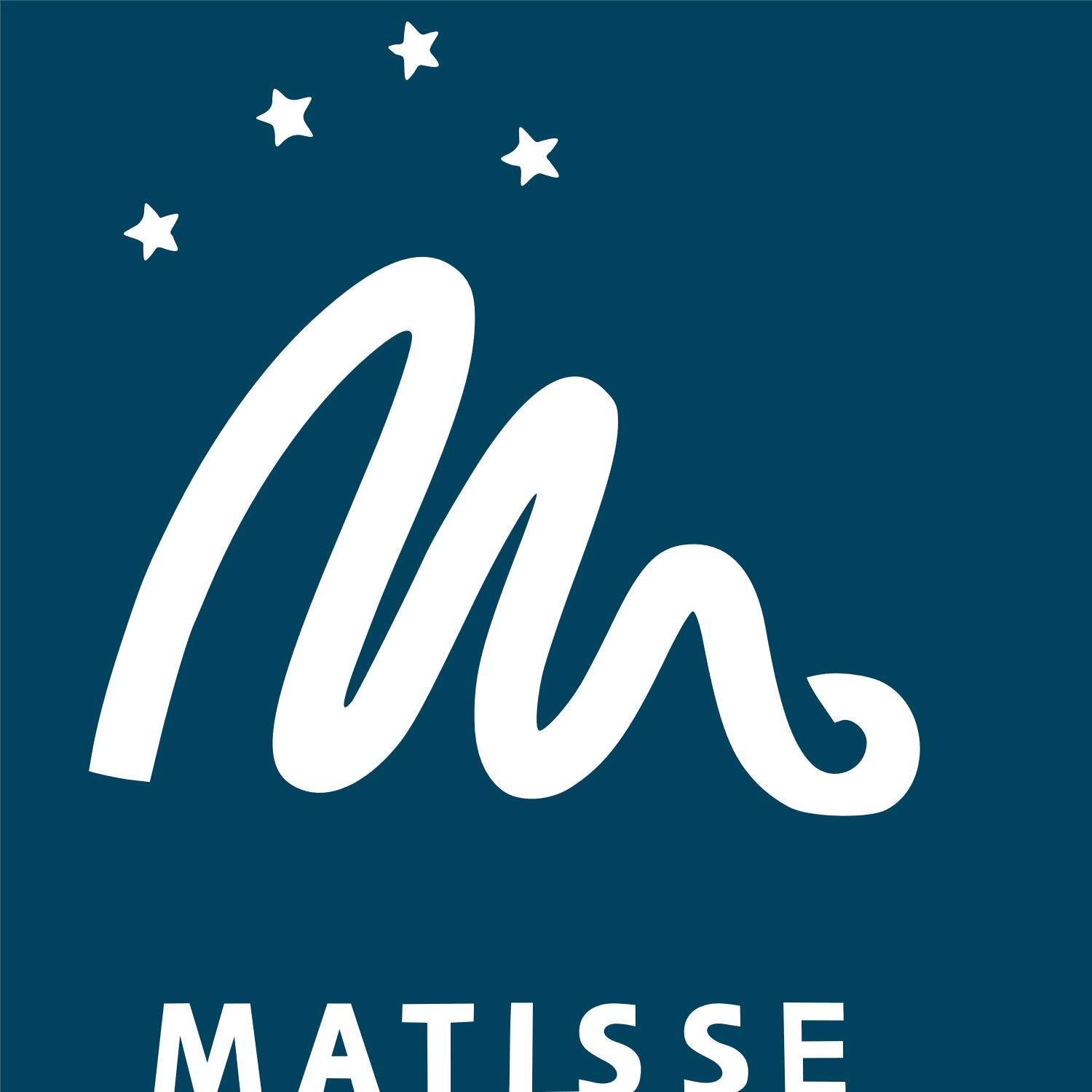 B[e] Stars modeling
Modelling the whole dataset :  How?

Using tools of increasing complexity:
Geometrical models : oimodel.py
Semi-physical models : DISCO+
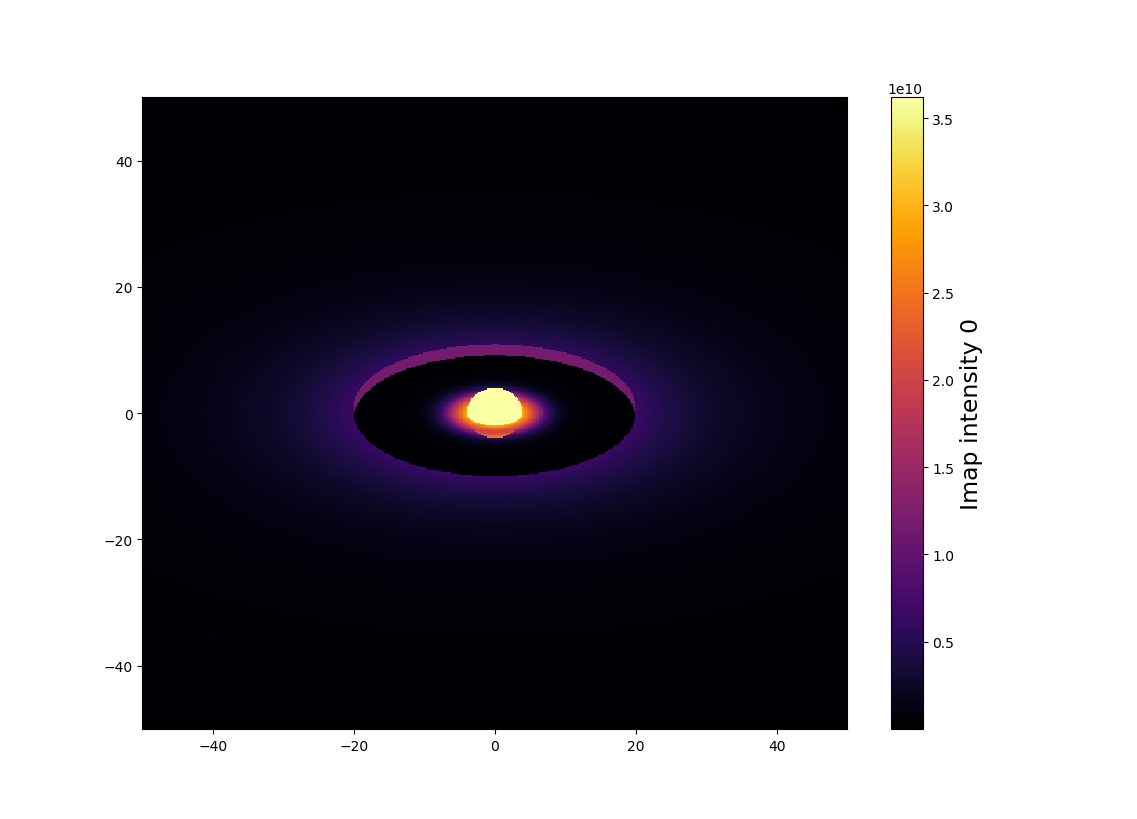 Black Body star
Viera+ 2015 gas disk
BB skewed inner rim
Temperature BB gradient disk
Or simplified RT 
(dust opacity + surface density)
A few seconds for a models (depends on the number of λ
Work of Armando Domiciano de Souza & Gilles Niccolini
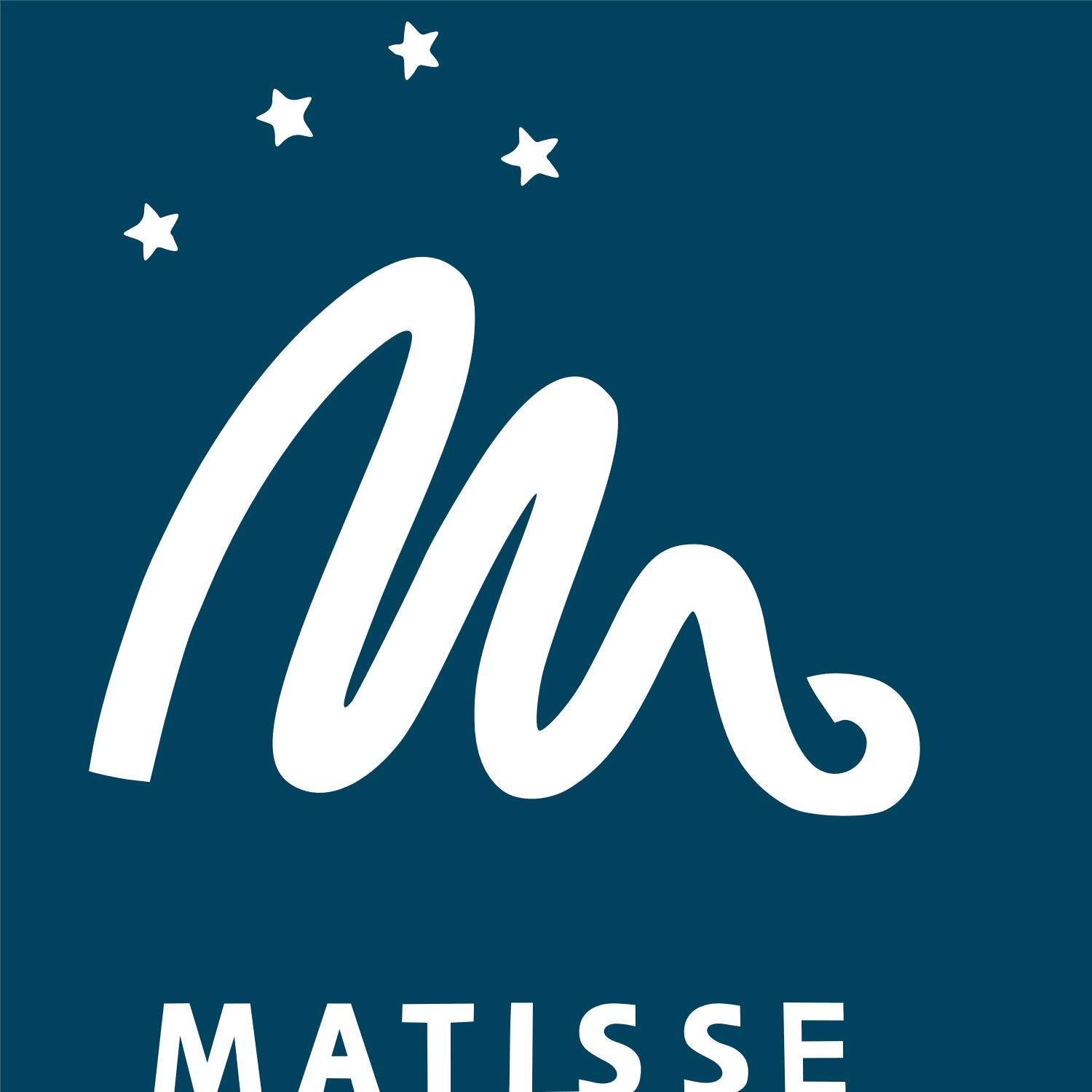 B[e] Stars modeling
Modelling the whole dataset :  How?

Using tools of increasing complexity:
Geometrical models : oimodel.py
Semi-physical models : DISCO+
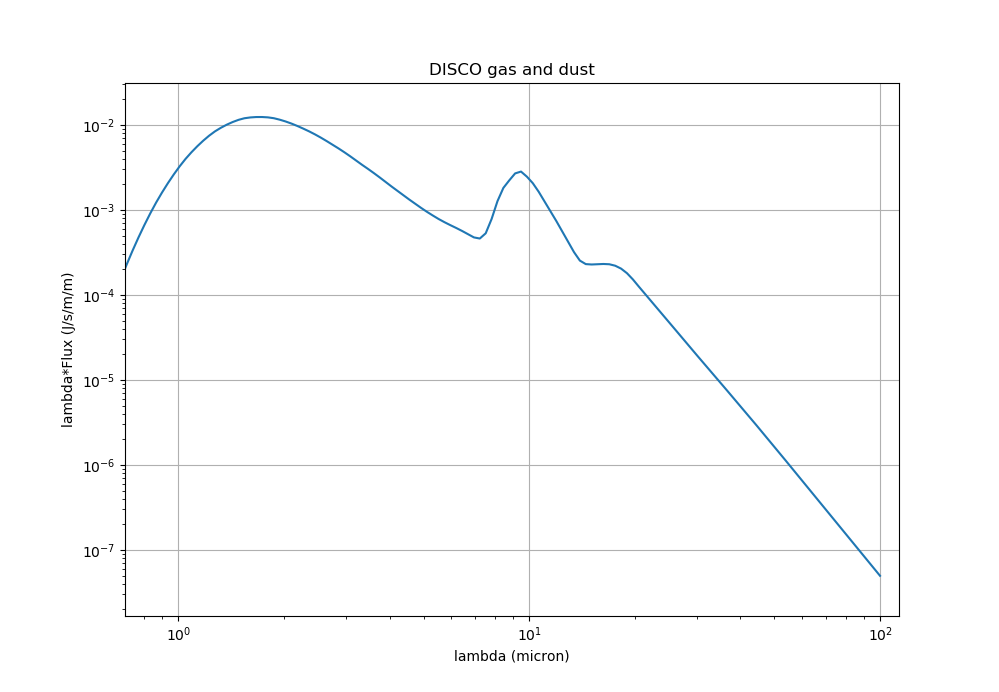 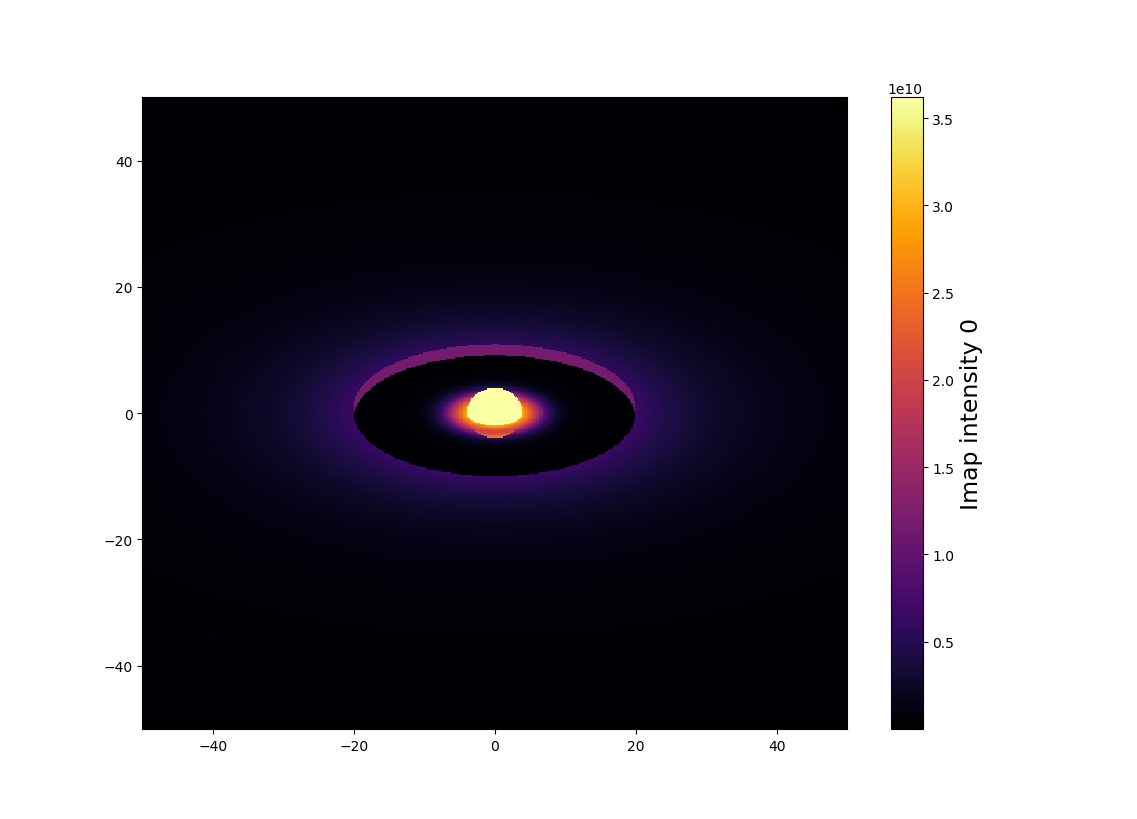 Black Body star
Viera+ 2015 gas disk
BB skewed inner rim
Temperature gradient disk
Or simplified RT 
(dust opacity + surface density)
A few seconds for a models (depends on the number of λ
Work of Armando Domiciano de Souza & Gilles Niccolini
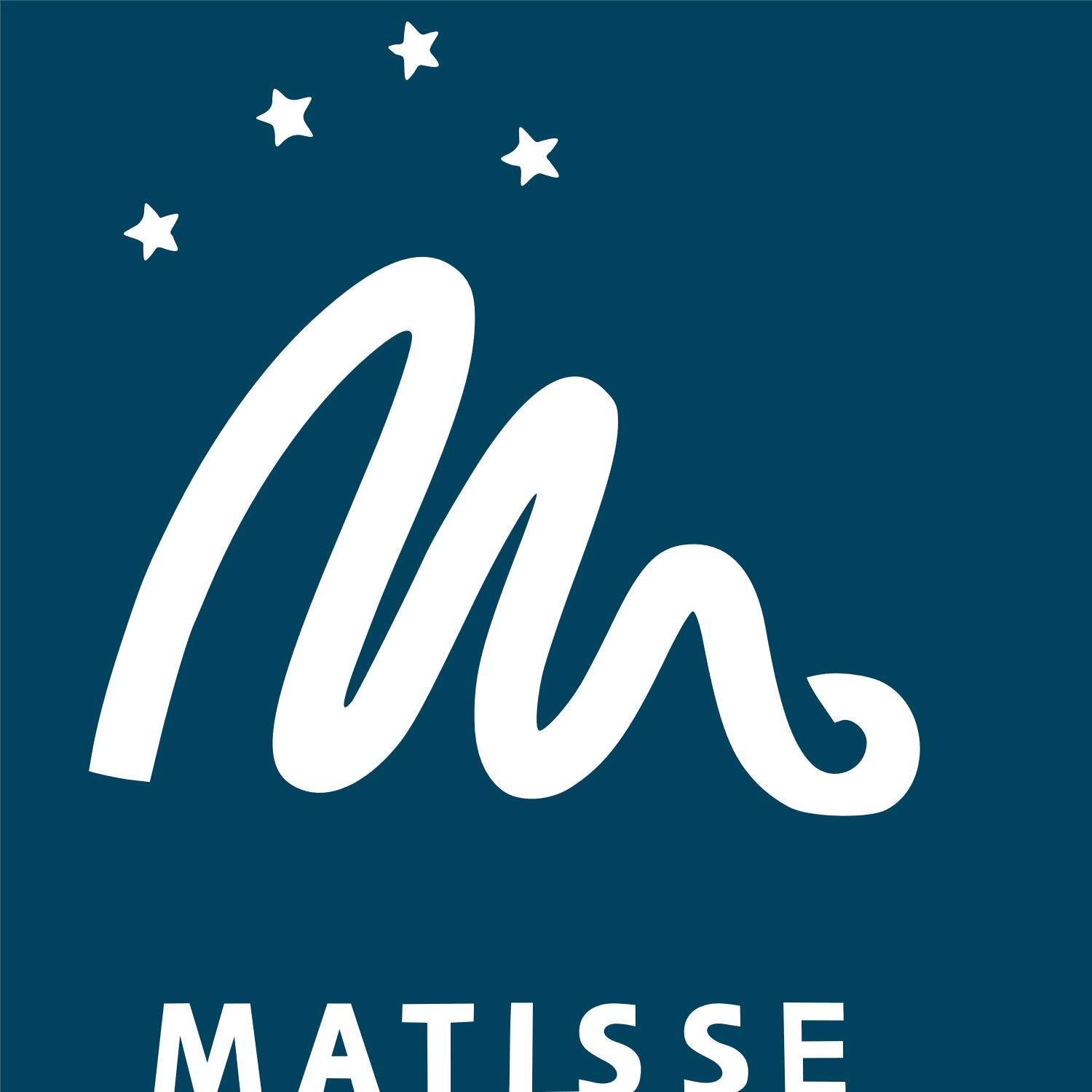 B[e] Stars modeling
Modelling the whole dataset :  How?

Using tools of increasing complexity:
Geometrical models : oimodel.py
Semi-physical models : DISCO+
Radiative transfer : HDUST, RADMC3D
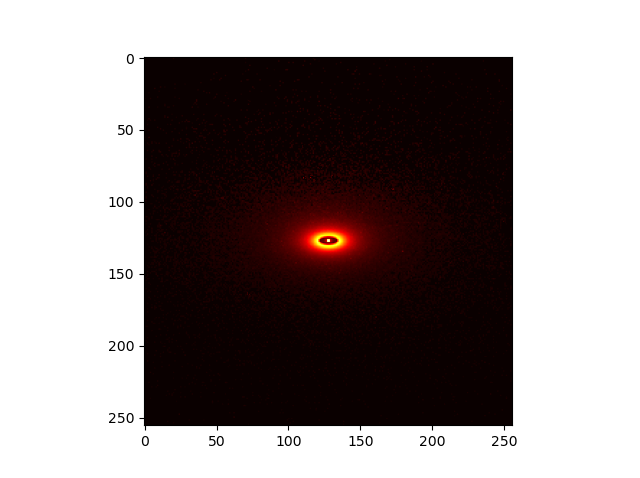 HDUST grid of models from the AMHRA website
https://amhra.oca.eu/AMHRA/sgbe-hdust/input.htm
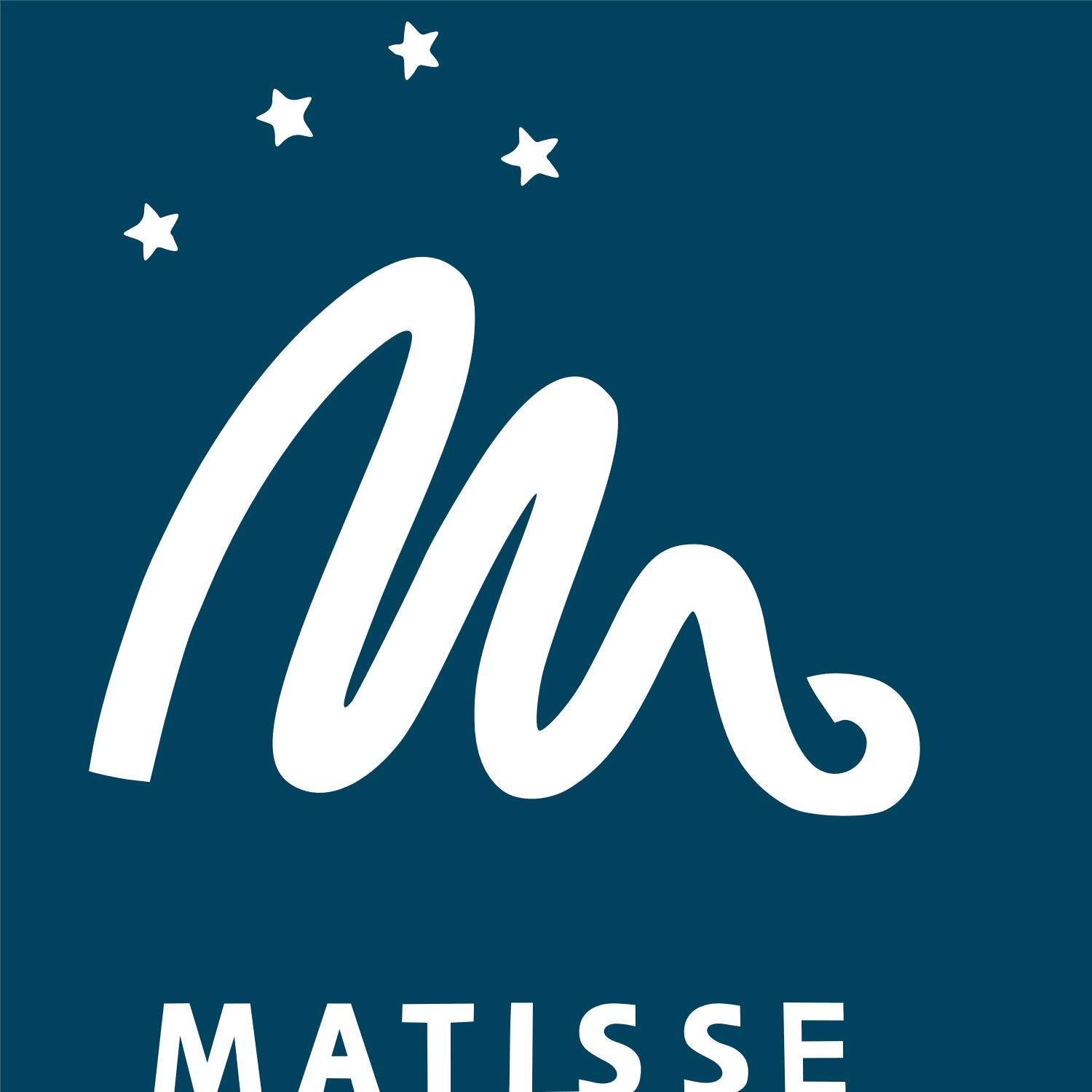 B[e] Stars modeling
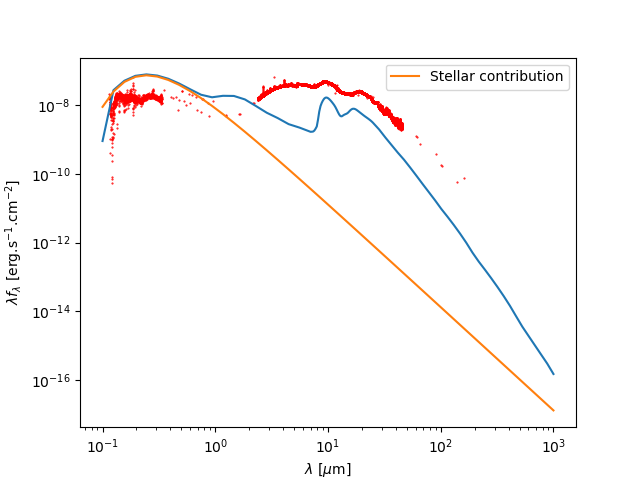 Modelling the whole dataset :  How?

Using tools of increasing complexity:
Geometrical models : oimodel.py
Semi-physical models : DISCO+
Radiative transfer : HDUST, RADMC3D
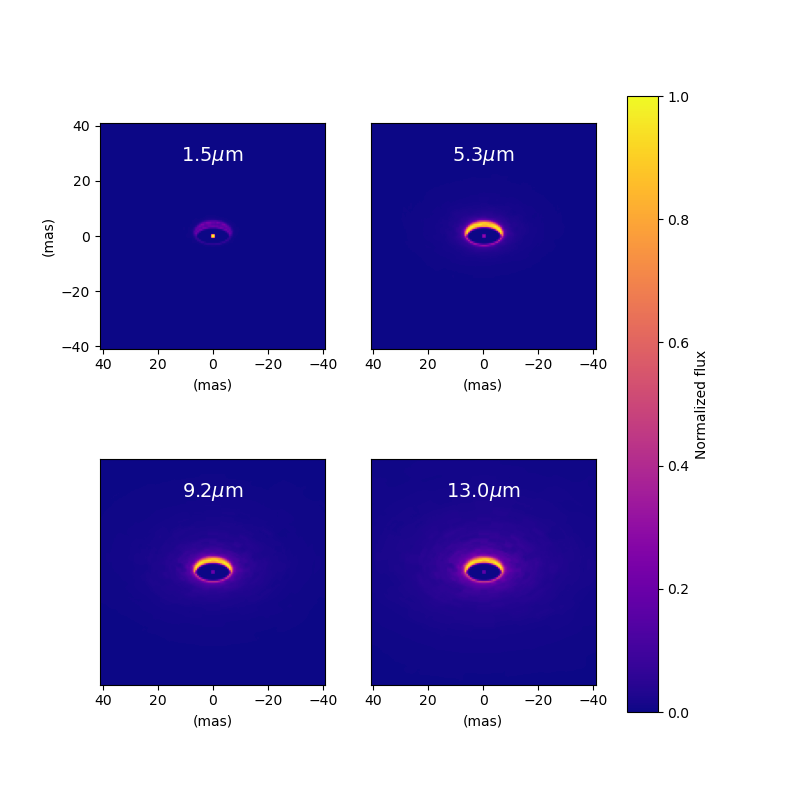 HDUST grid of models from the AMHRA website
https://amhra.oca.eu/AMHRA/sgbe-hdust/input.htm
Starting to learn how to use RADMC3D (with Alexis help)
But not gas in RADMC3D 
Replacing RADMC3D star by DISCO (gas+star)
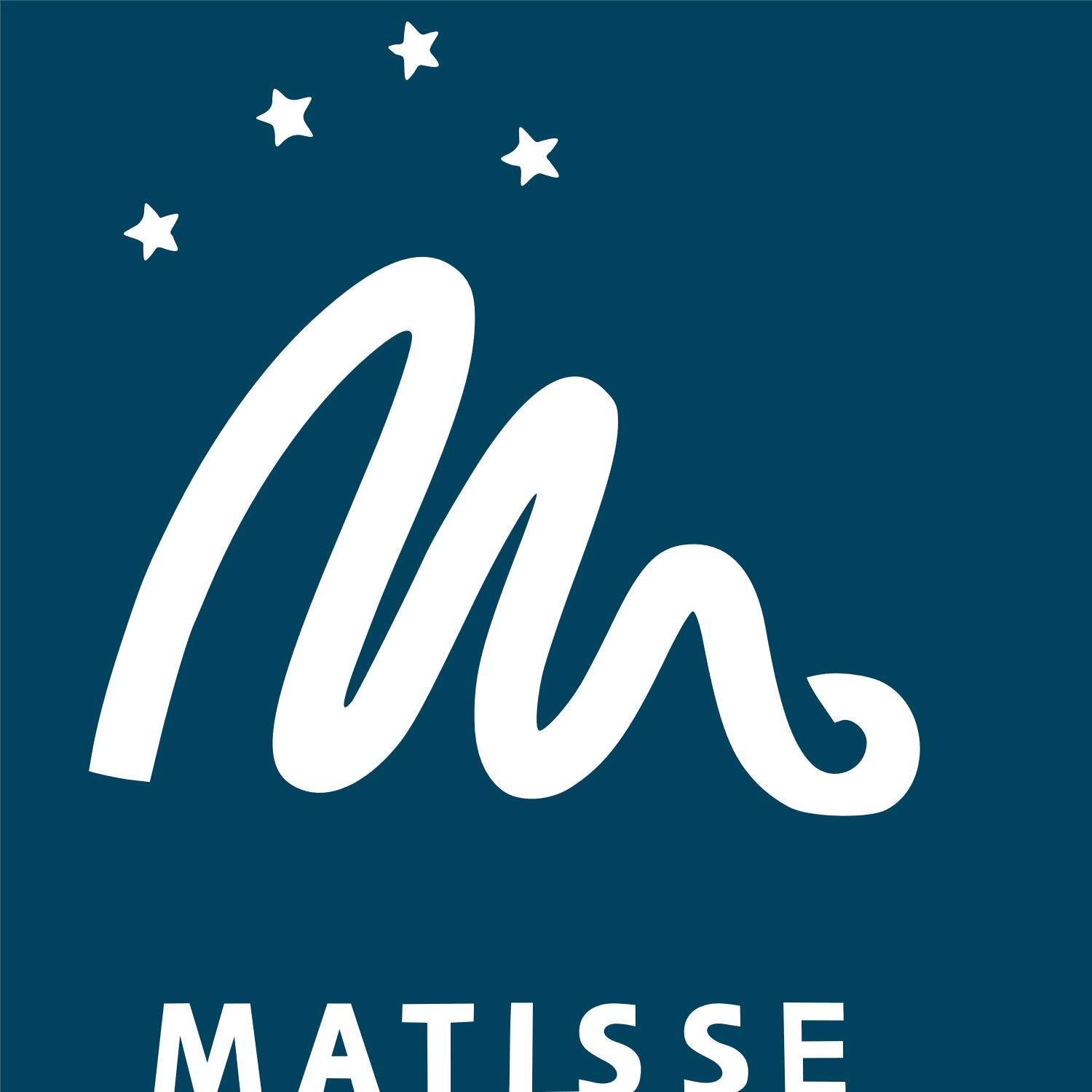 B[e] Stars modeling
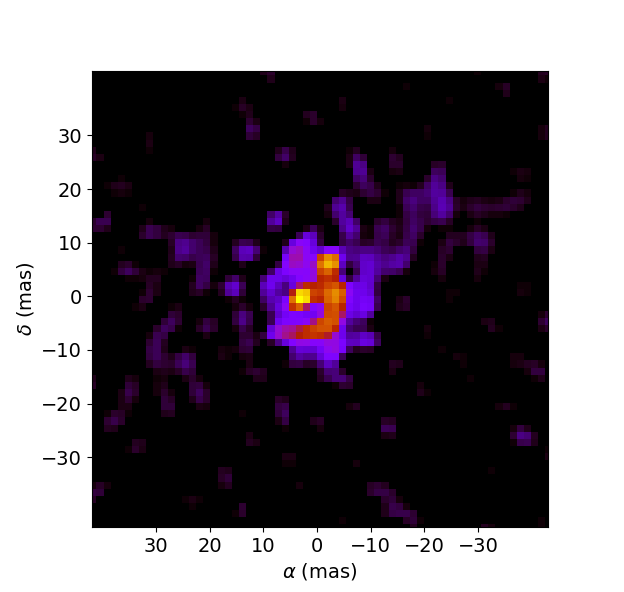 Modelling the whole dataset :  How?

Using tools of increasing complexity:
Geometrical models : oimodel.py
Semi-physical models : DISCO+
Radiative transfer : HDUST, RADMC3D
Image reconstruction : IRBIS + MIRA
                                               (+ SPARCCO)
IRBIS image 3.5µm
My first try
(I’m not Karl-Heinz or Florentin)
Florentin’s jobs in the team
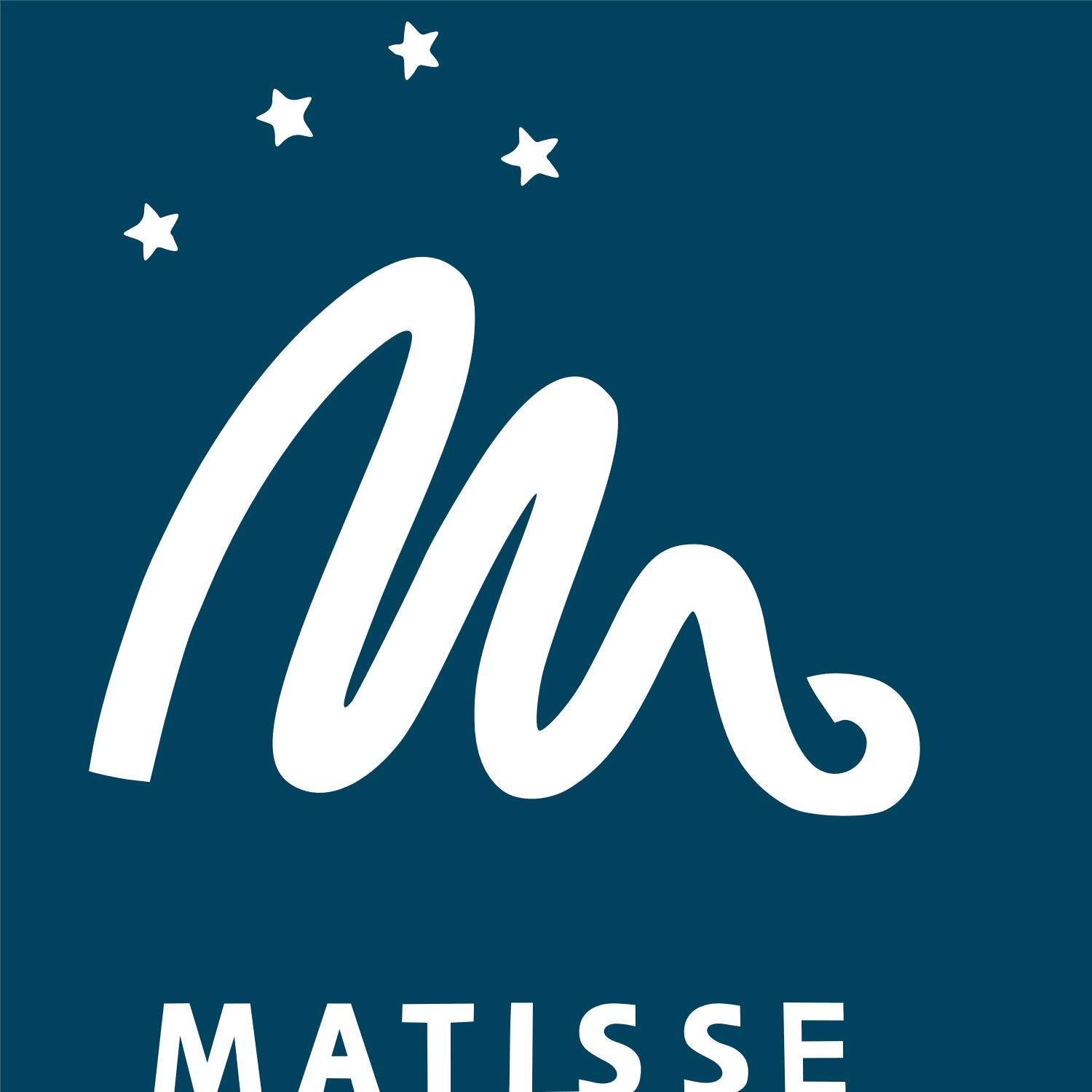 B[e] Stars observed with MATISSE
That’s a lot of work… 
Hopefully, paper at the end of the year
Results presented at next year Massive-stars meeting in Dublin


…but that’s not the end of it!
Complementary obs. with GRAVITY & PIONIER
Observation in visible with SPICA (hopefully starting next year)
New GRA4MAT observations in HIGH mode in Brα
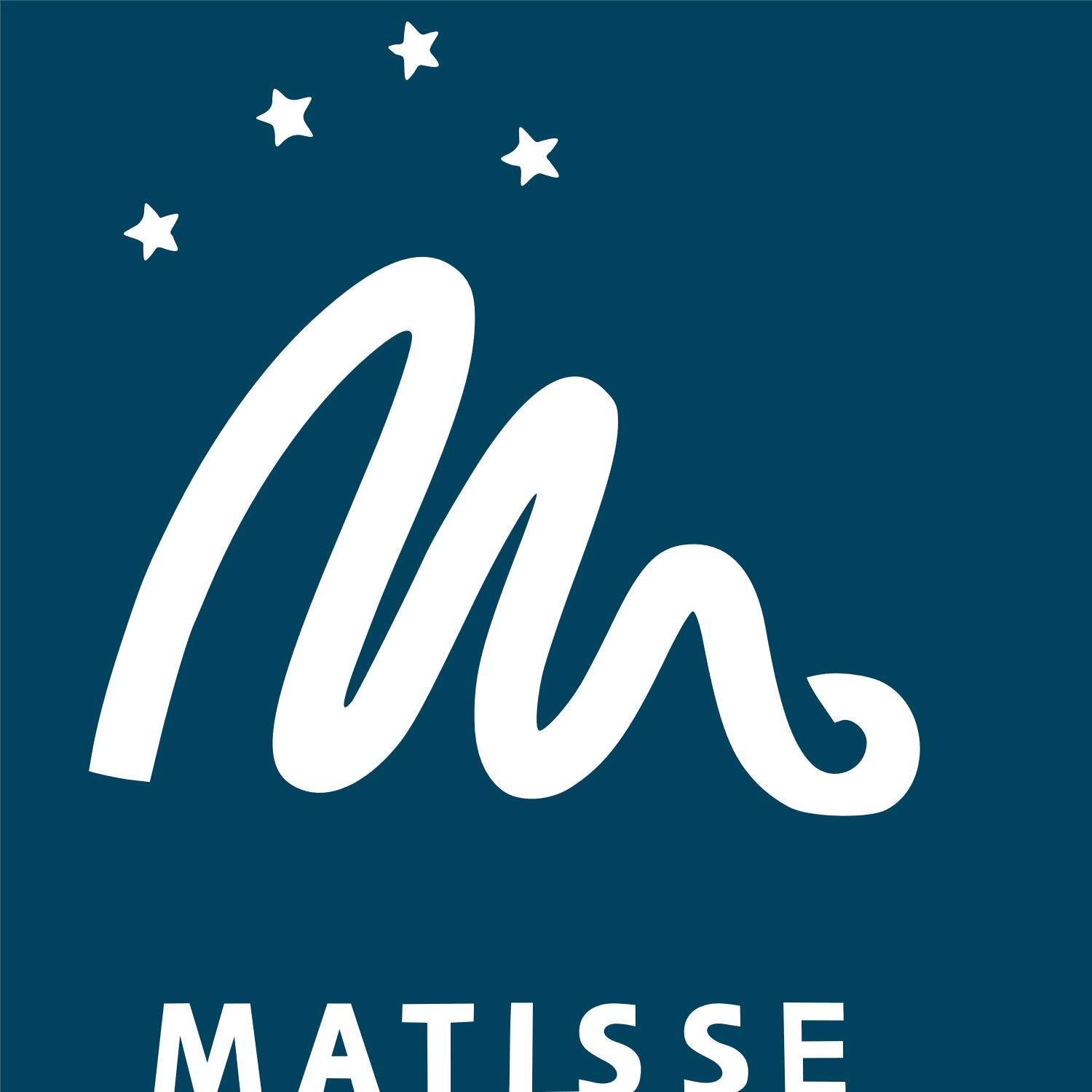 B[e] observed in Brα
Disantangling gas and dust around B[e] stars
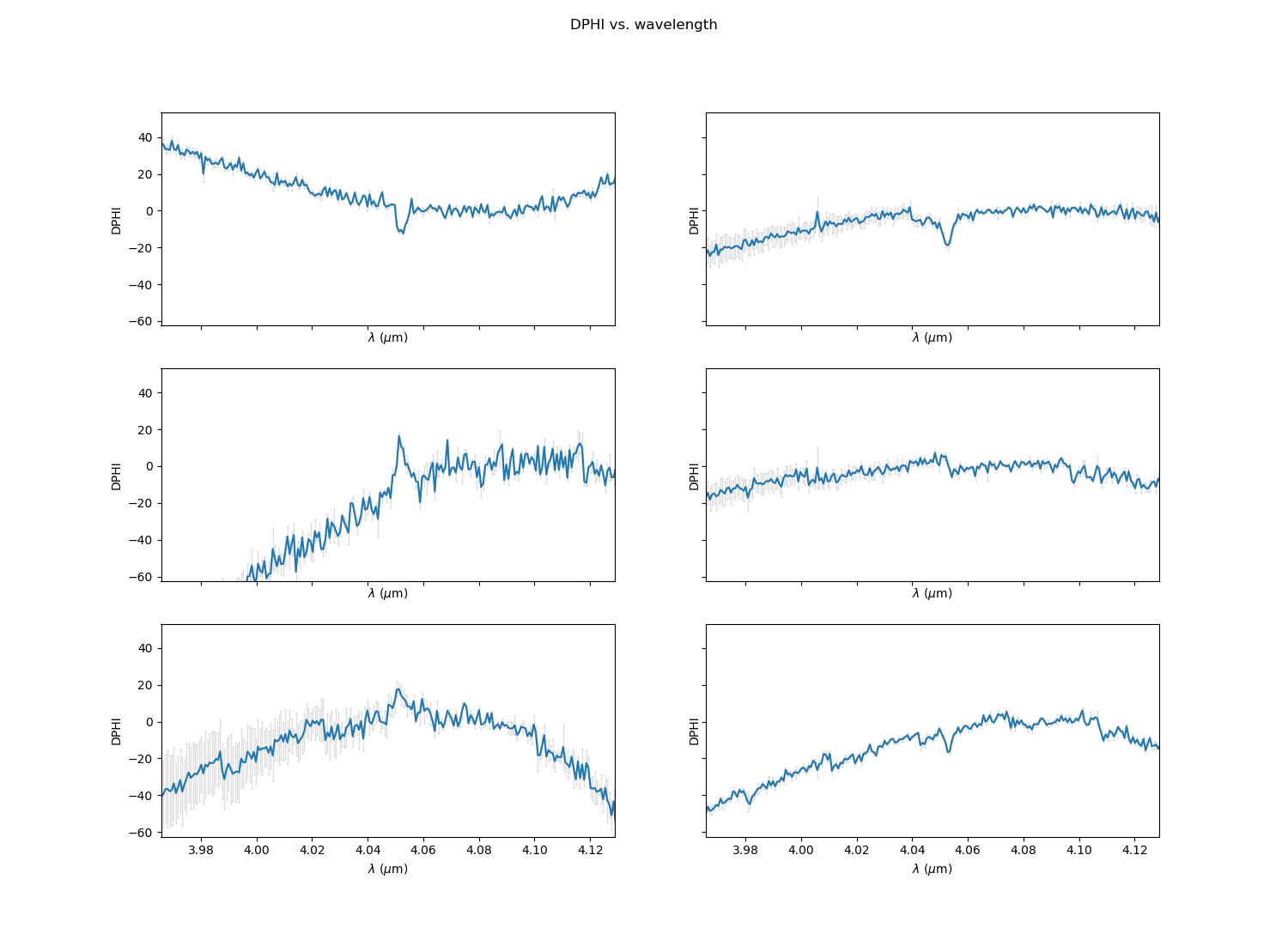 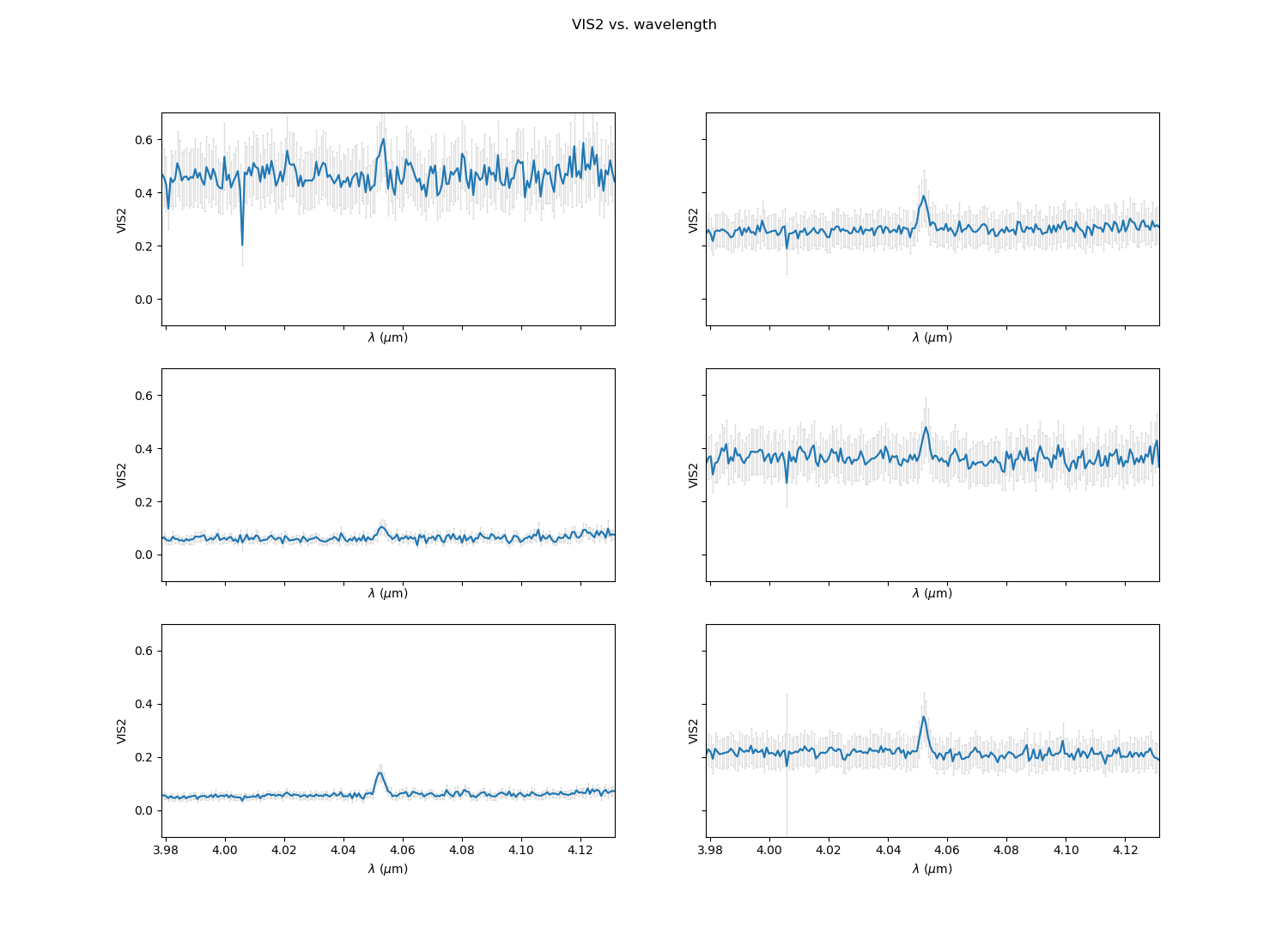 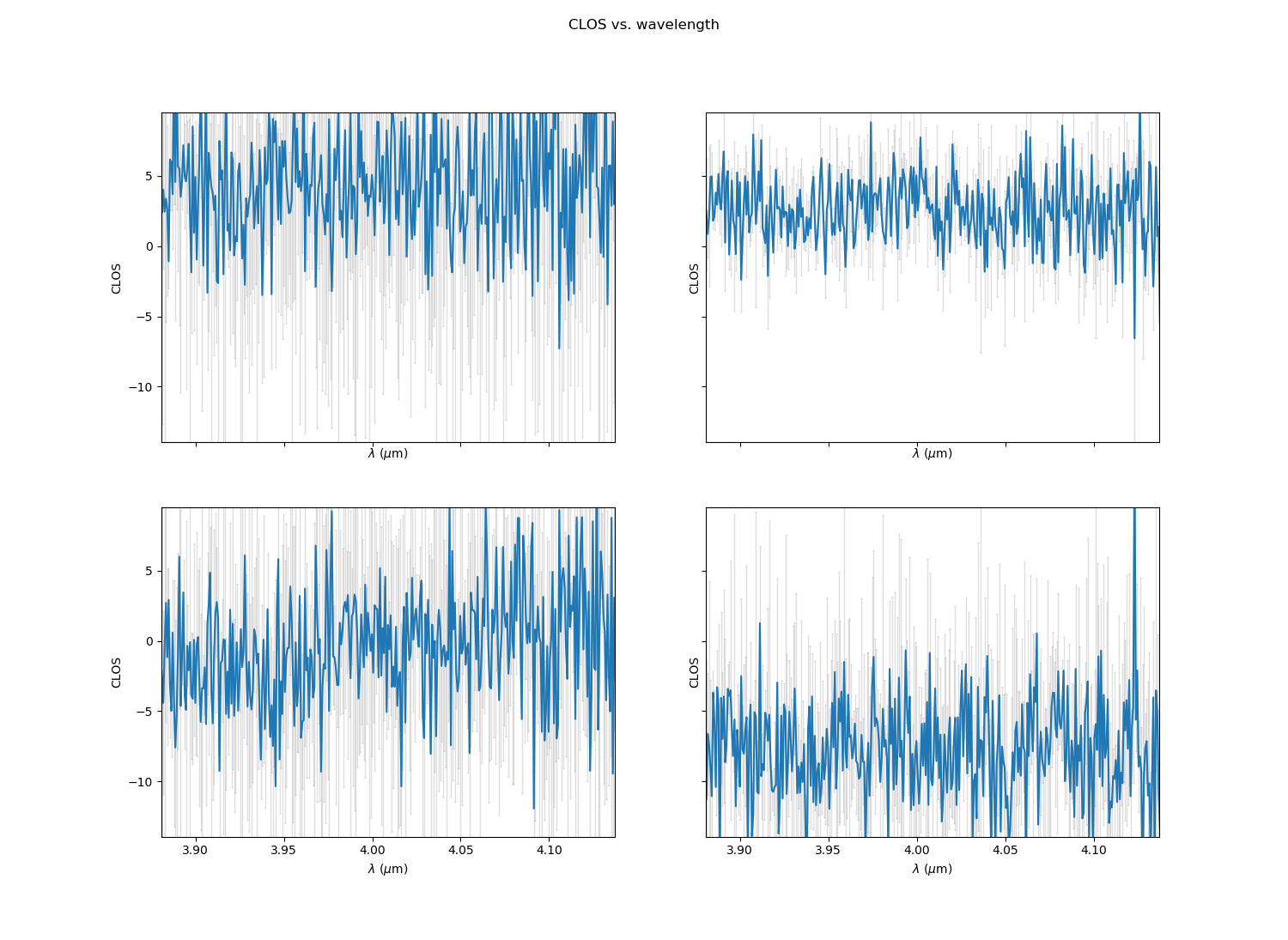 Differential phase
Visibility
Closure phase